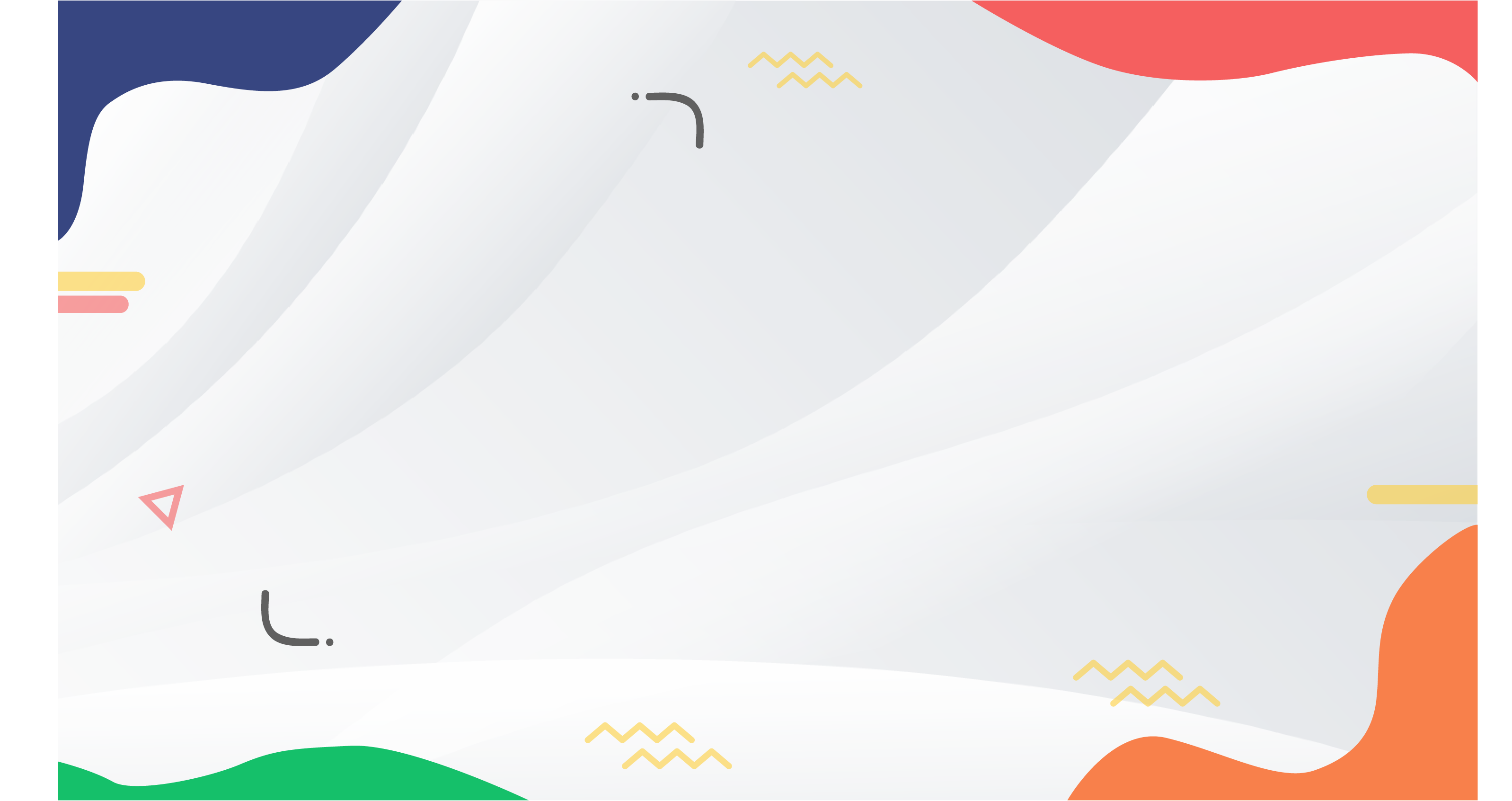 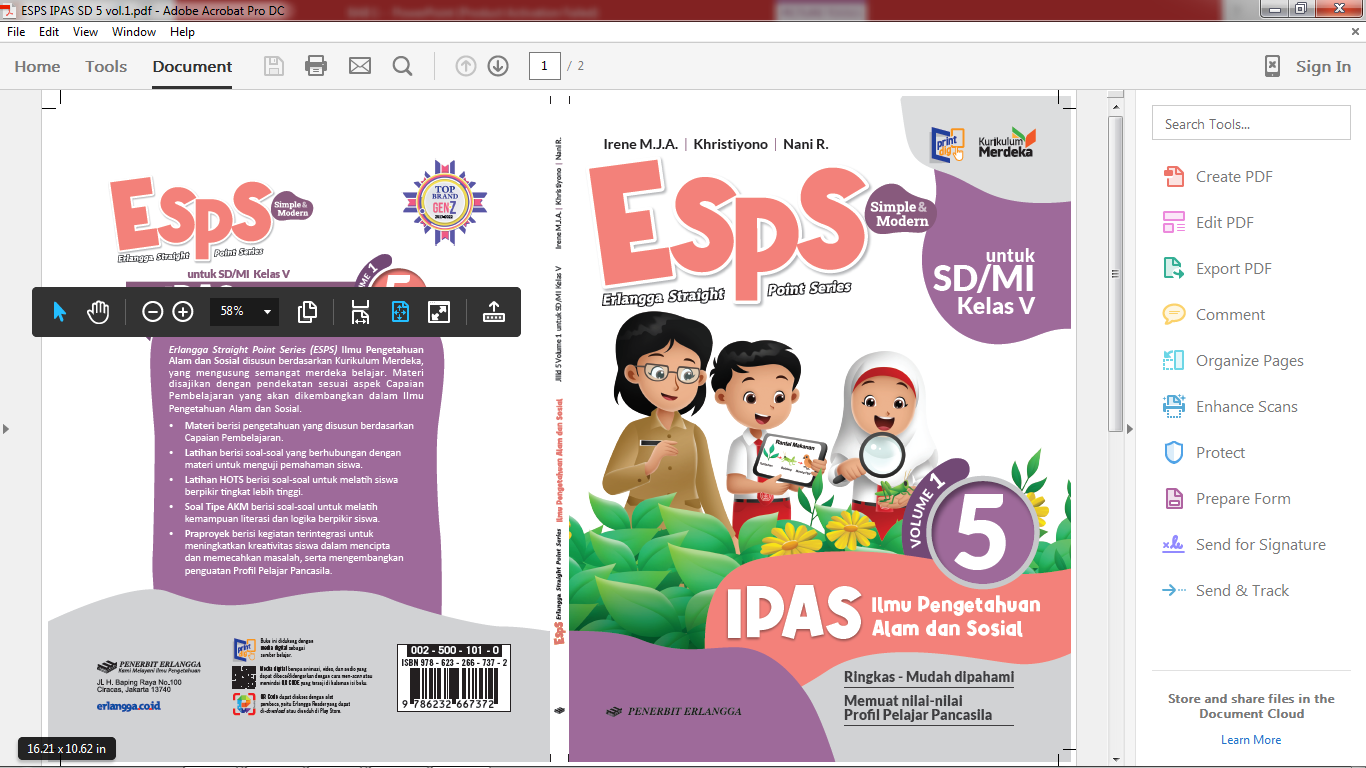 MEDIA MENGAJAR
IPAS
UNTUK SD/MI KELAS 5
Bab
4
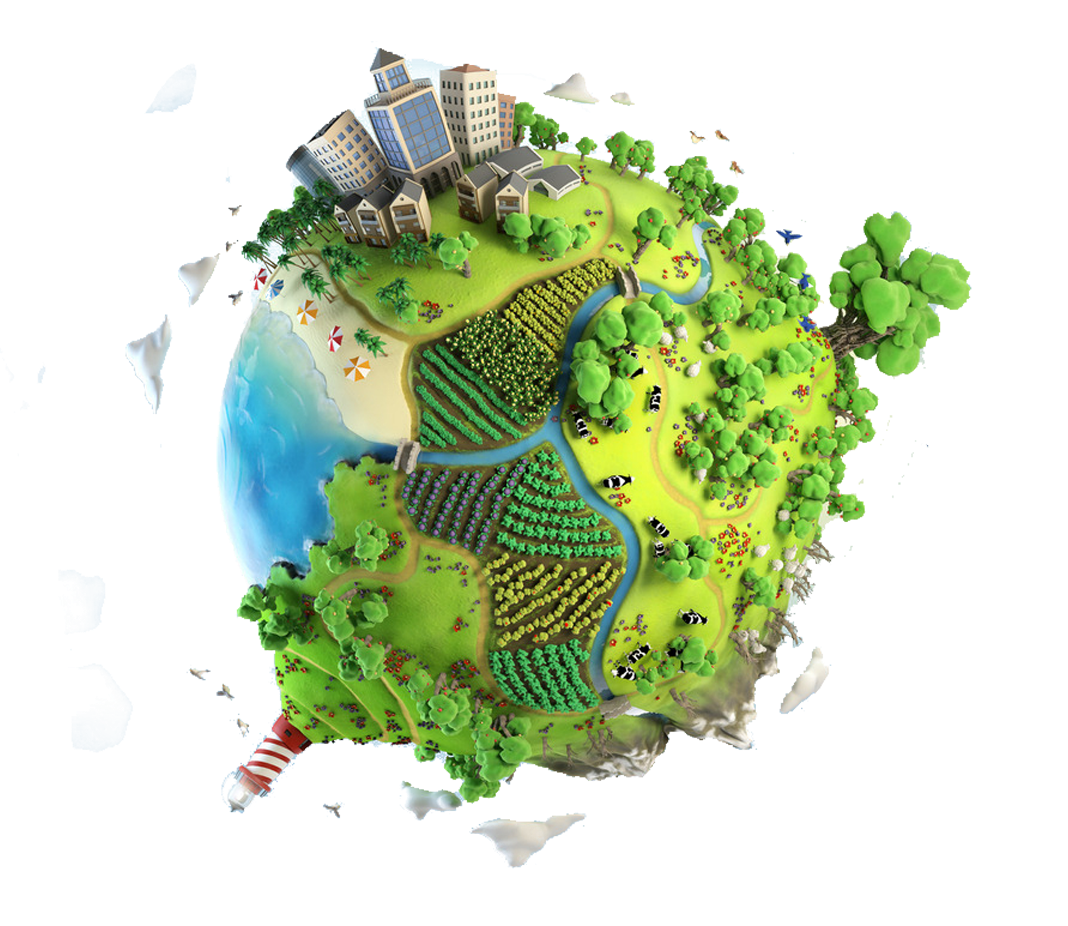 TUJUAN PEMBELAJARAN:
Peserta didik diharapkan dapat:
4.1 menjelaskan bagian-bagian Bumi, seperti litosfer, hidrosfer, dan atmosfer; 
4.2 membuat model bagian-bagian Bumi dengan benda-benda di sekitar; 
4.3 menjelaskan terjadinya siklus air dan perubahan-perubahan di permukaan bumi; 
4.4 menceritakan kembali proses pergerakan lempeng bumi yang terjadi akibat arus konveksi cairan di mantel bumi.
Bumi sebagai Ruang Kehidupan
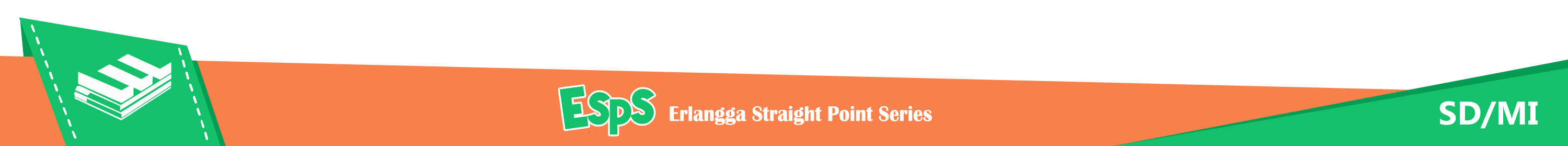 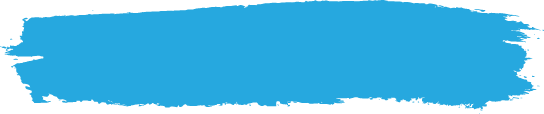 Apa yang akan kita pelajari?
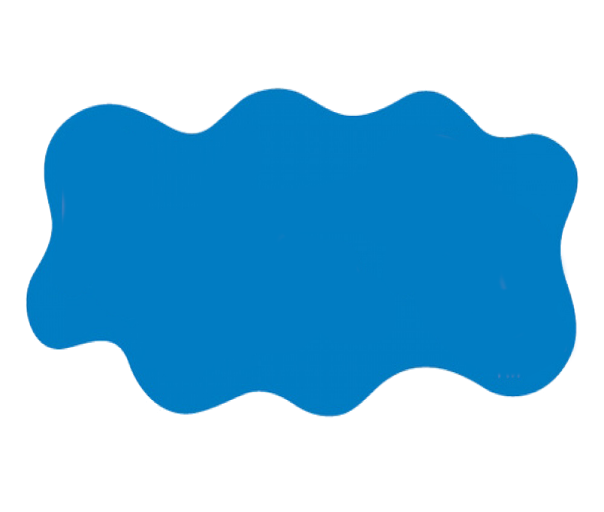 Litosfer
Bumi sebagai Ruang Kehidupan
Proses Perubahan Permukaan Bumi
Bagian-bagian Bumi
Hidrosfer
Atmosfer
Gunung Meletus
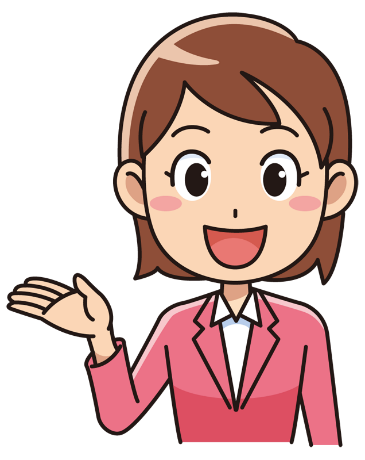 Perubahan Permukaan Bumi
Perubahan Waktu Cepat
Perubahan Waktu Lama
Gempa Bumi
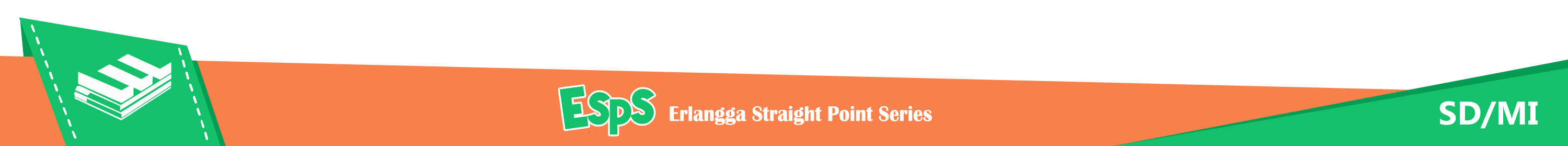 KERAK BUMI
Lapisan terluar bumi tempat kita hidup karena tersedianya oksigen dan air.
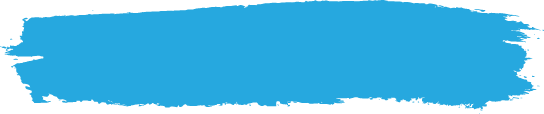 A. Bagian-Bagian Bumi
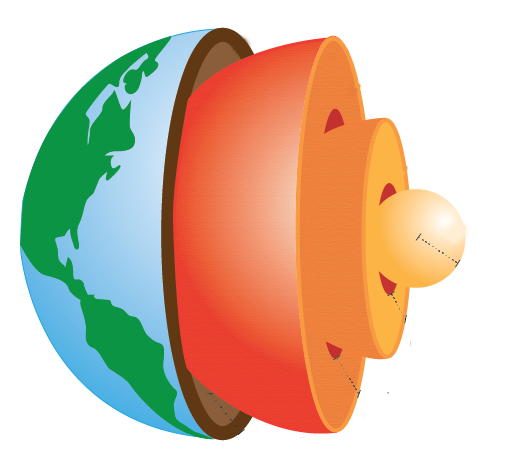 MANTEL BUMI
Berisi batuan yang sangat keras. Sebagian batuan meleleh karena suhu yang sangat panas, yang disebut dengan magma.
INTI LUAR
Tersusun atas logam besi dan nikel dalam bentuk cair.
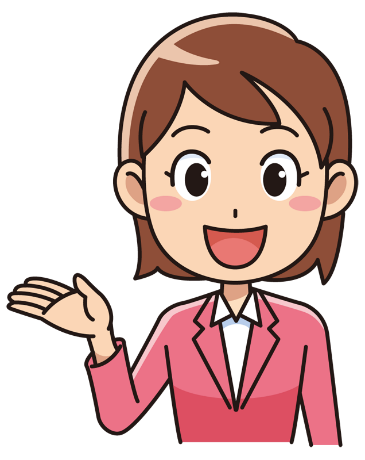 INTI DALAM
Pusat bumi. Terdiri dari logam besi dan nikel yang
berwujud padat karena tekanan yang sangat tinggi.
2.600 km
2.000 km
2.700 km
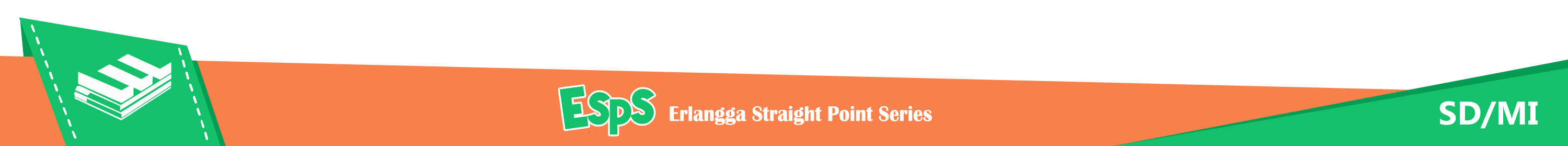 8—40 km
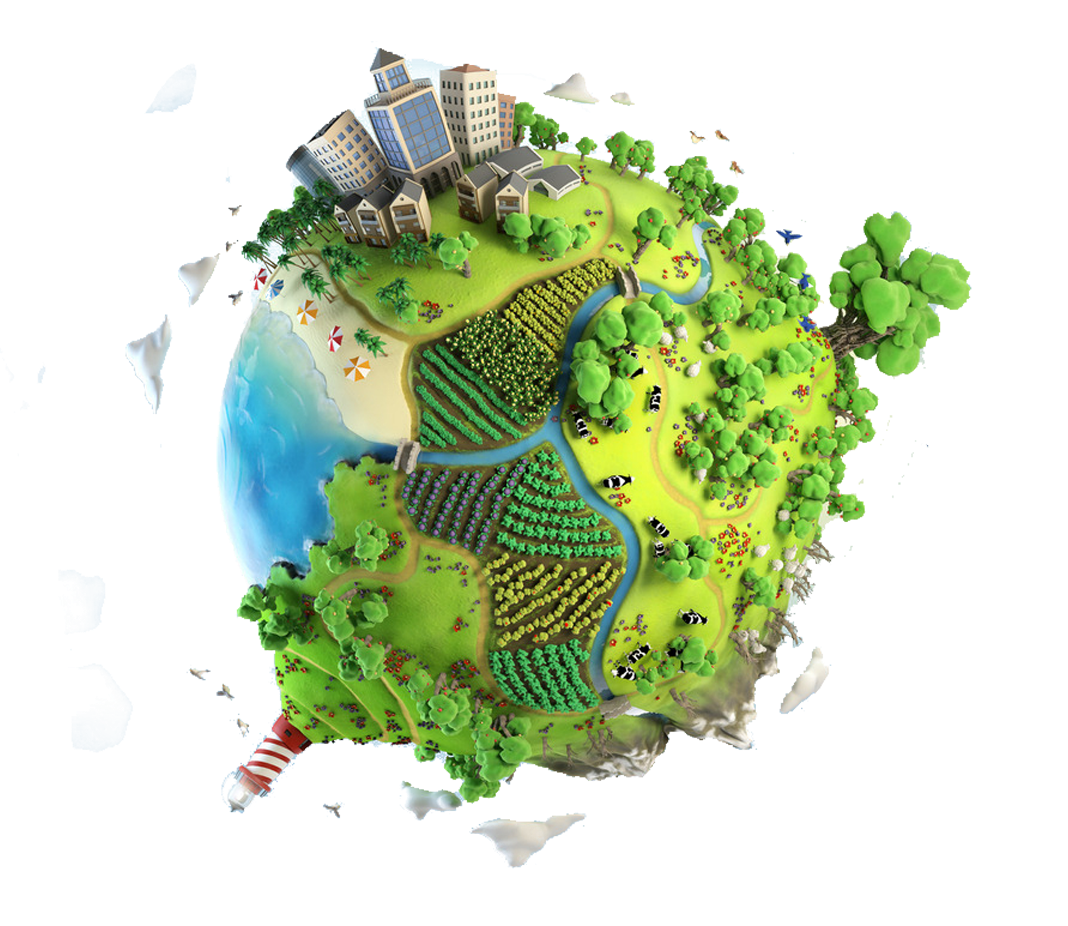 Kerak bumi merupakan lapisan yang dapat ditinggali oleh makhluk hidup.
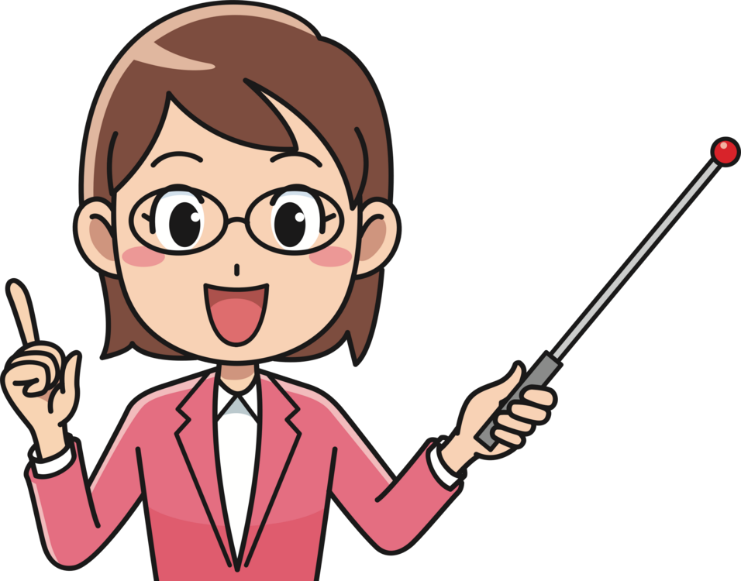 Perairan
Daratan
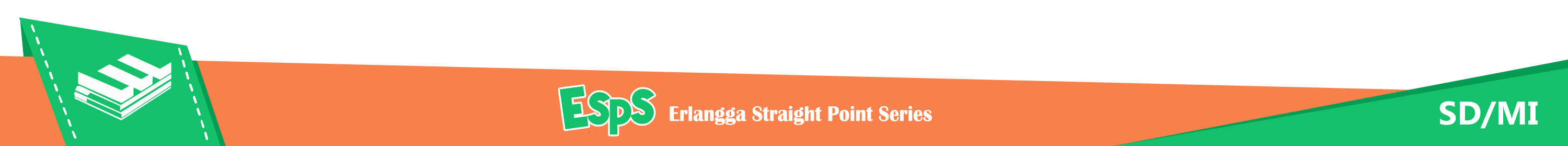 1. Daratan
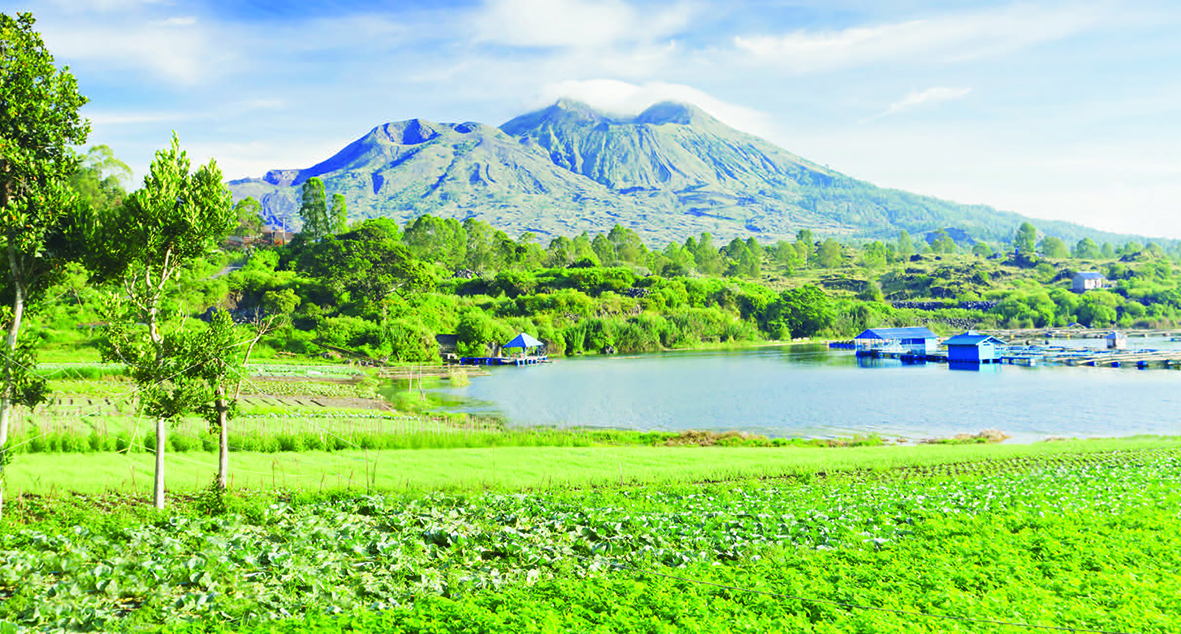 Pegunungan
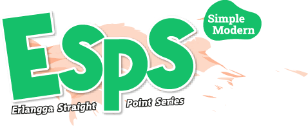 Gunung
Lembah
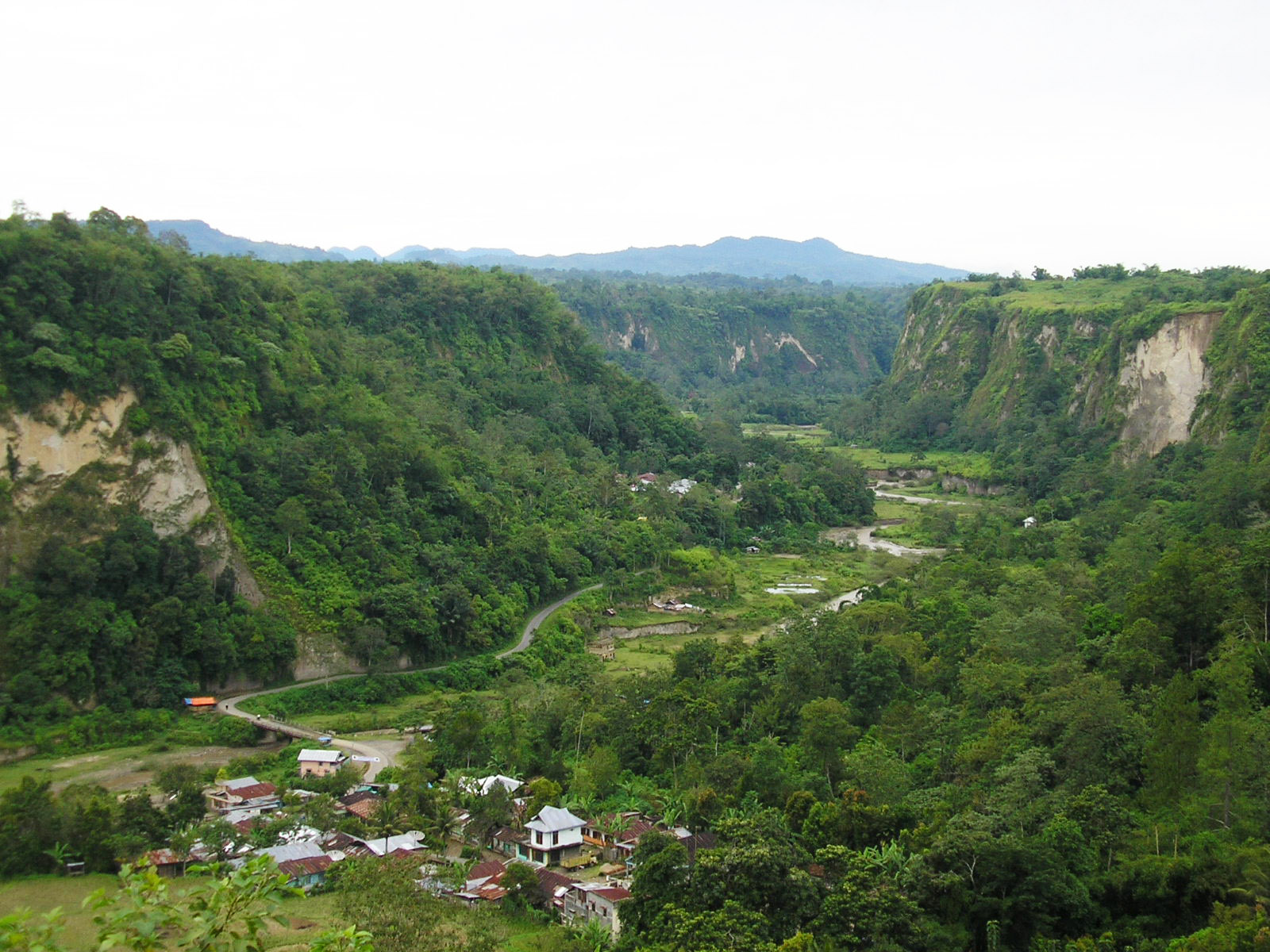 Ngarai
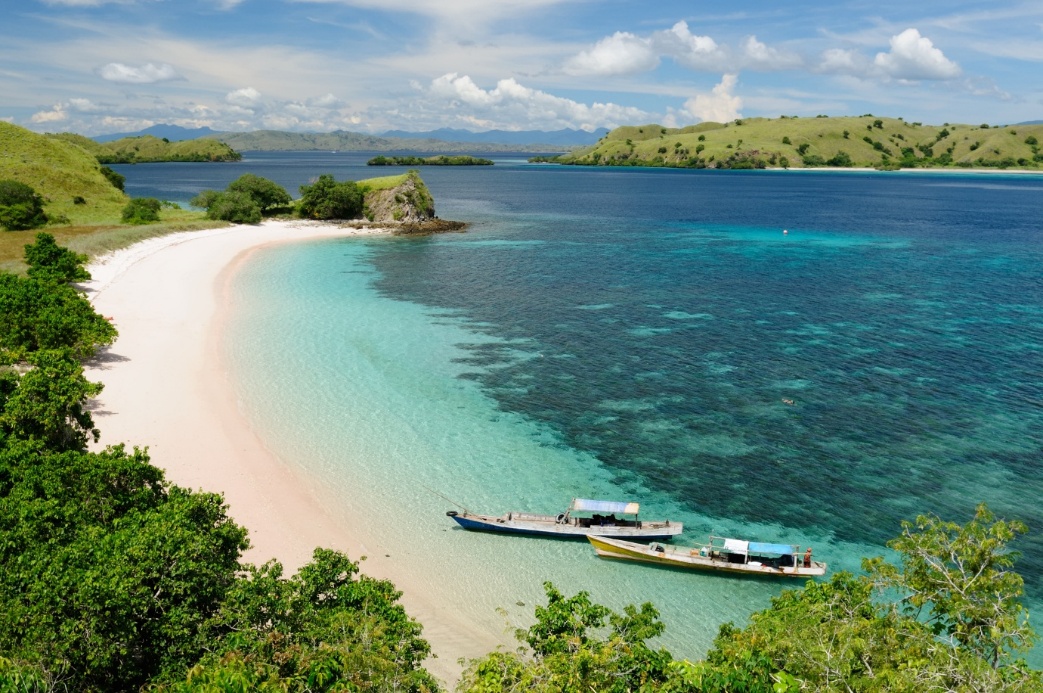 Daratan rendah
Daratan tinggi
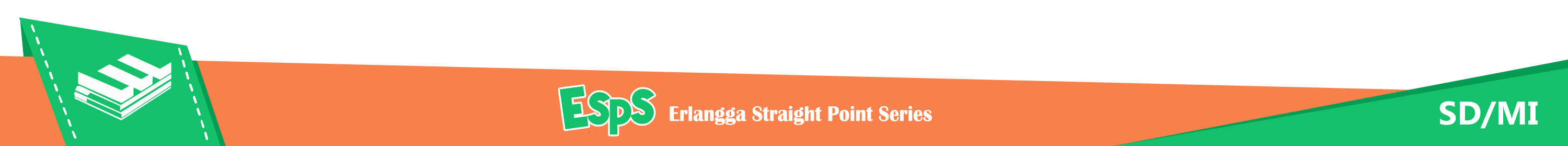 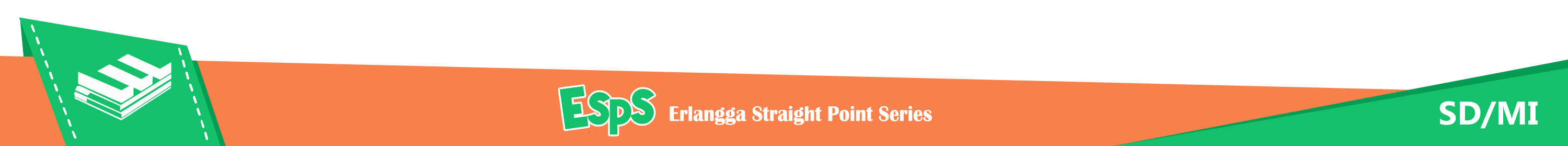 Kenampakan alam daratan:
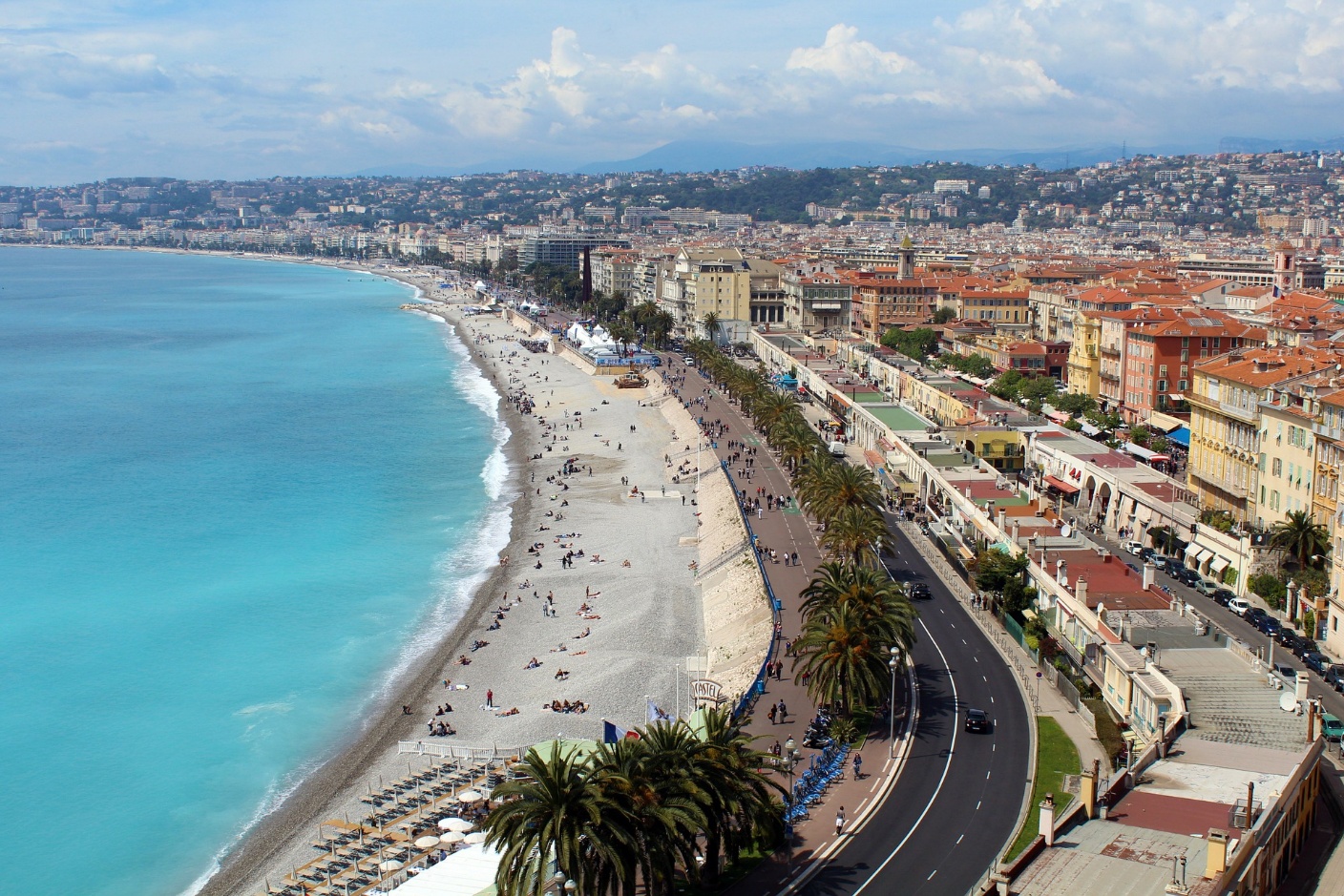 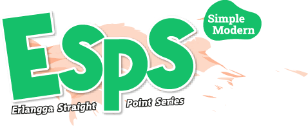 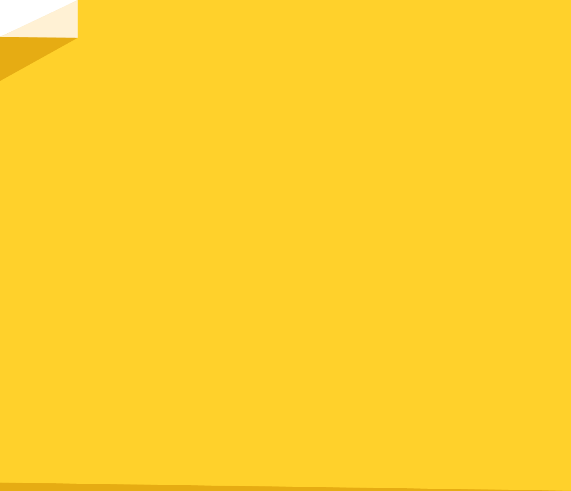 Bagian dari permukaan bumi dengan ketinggian 0–200 meter di atas permukaan laut.
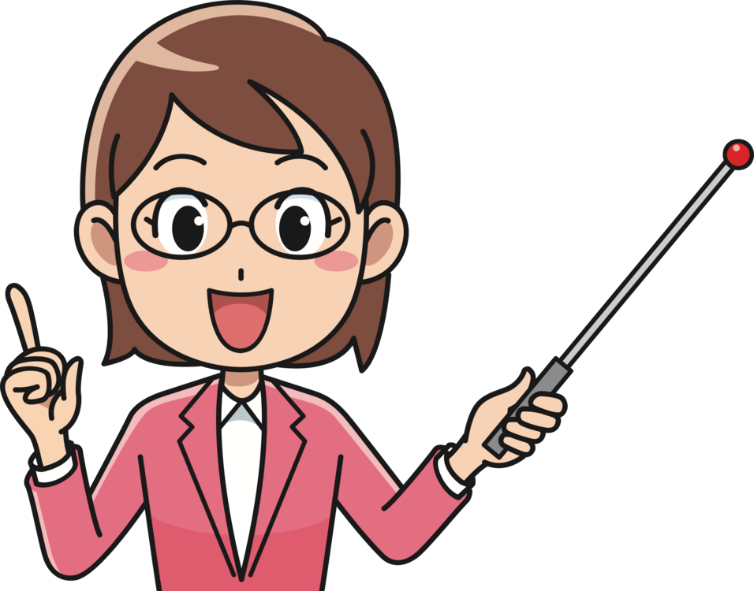 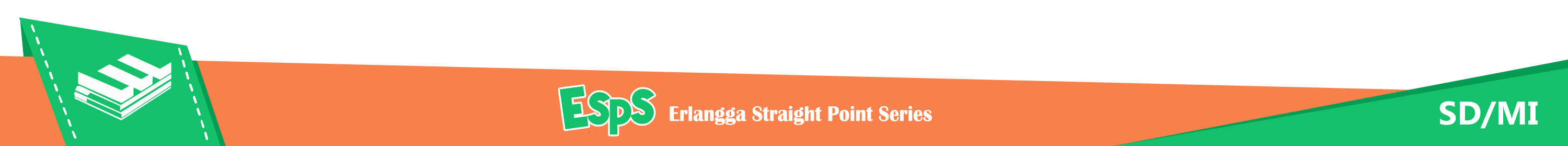 a. Dataran Rendah
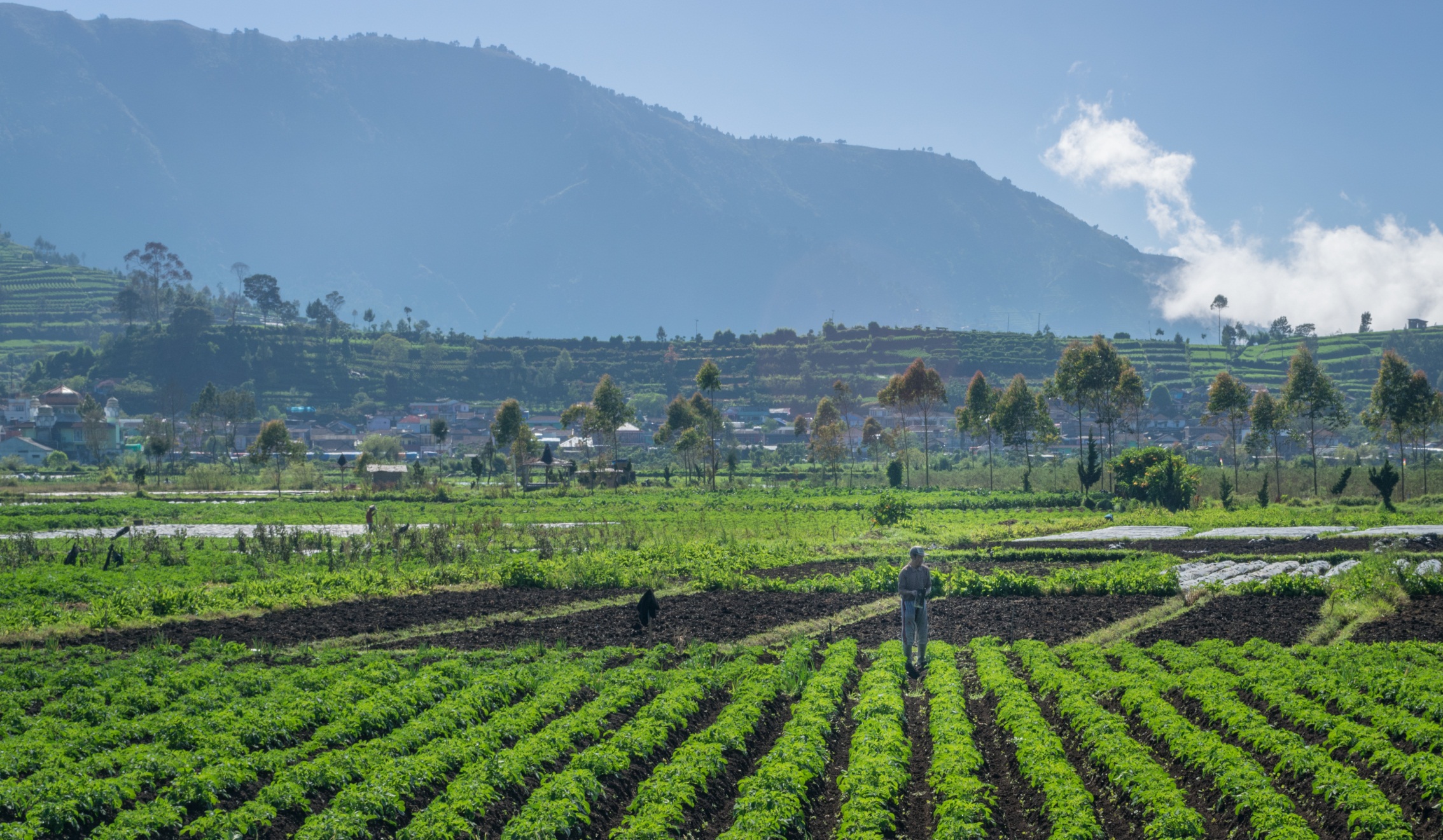 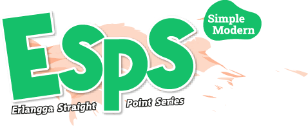 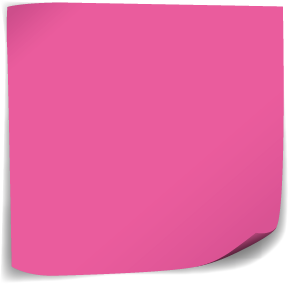 Suatu daerah berbentuk datar di permukaan bumi dengan ketinggian lebih dari 500 meter di atas permukaan laut.
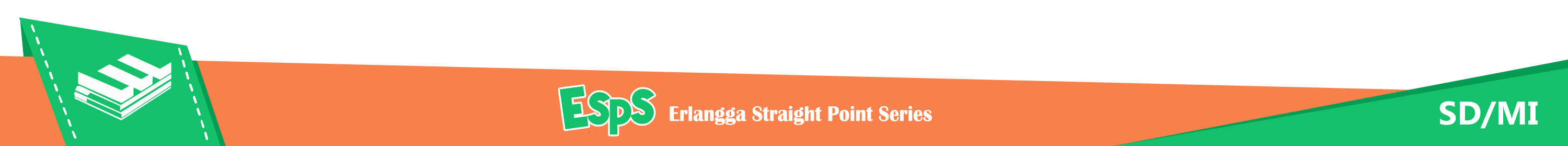 b. Dataran Tinggi
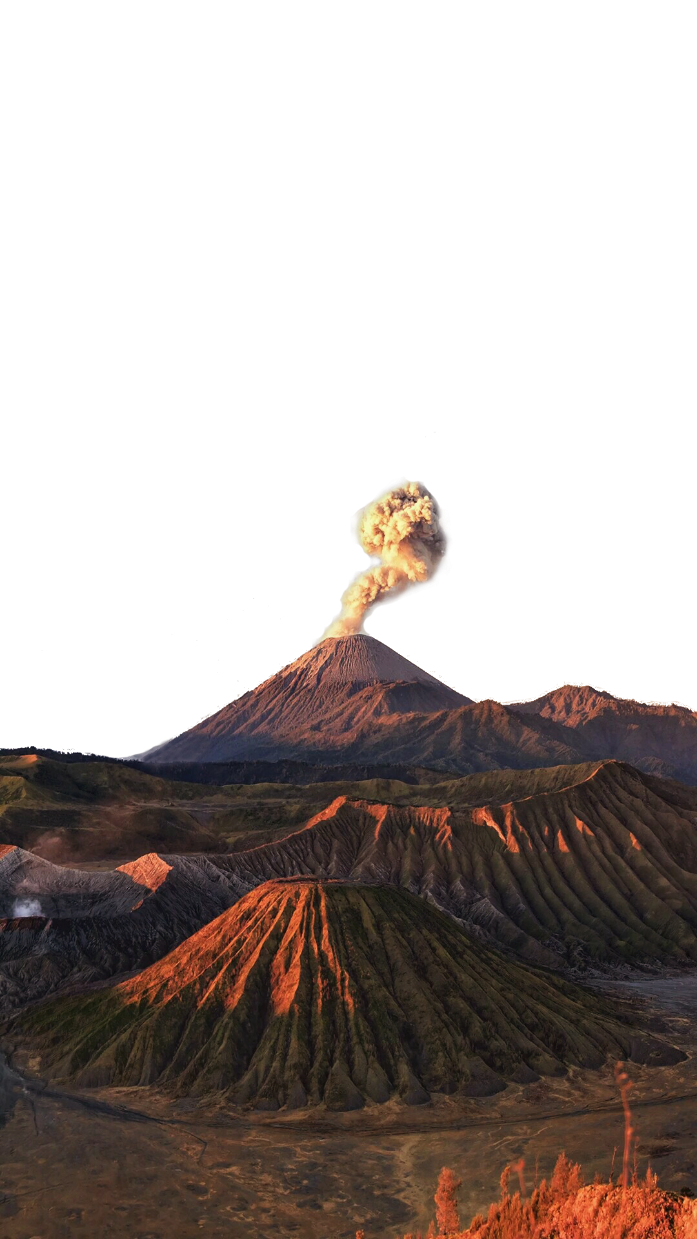 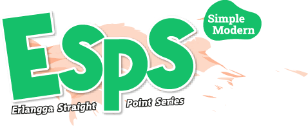 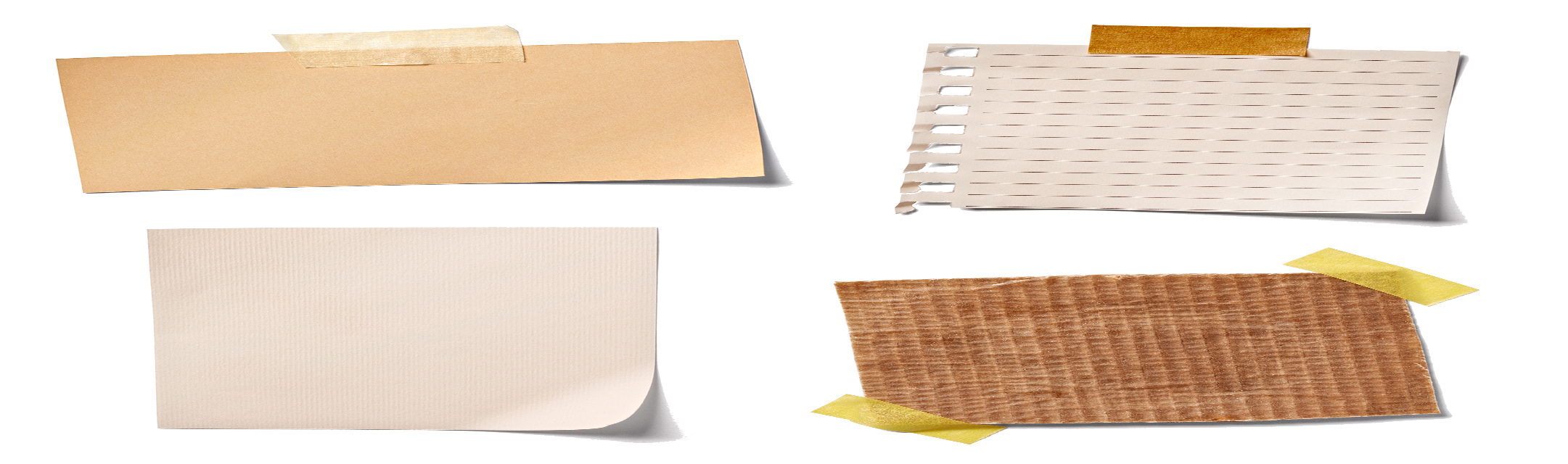 Bukit yang sangat besar dan tinggi, biasanya tingginya lebih dari 600 m.
Gunung aktif (gunung berapi)
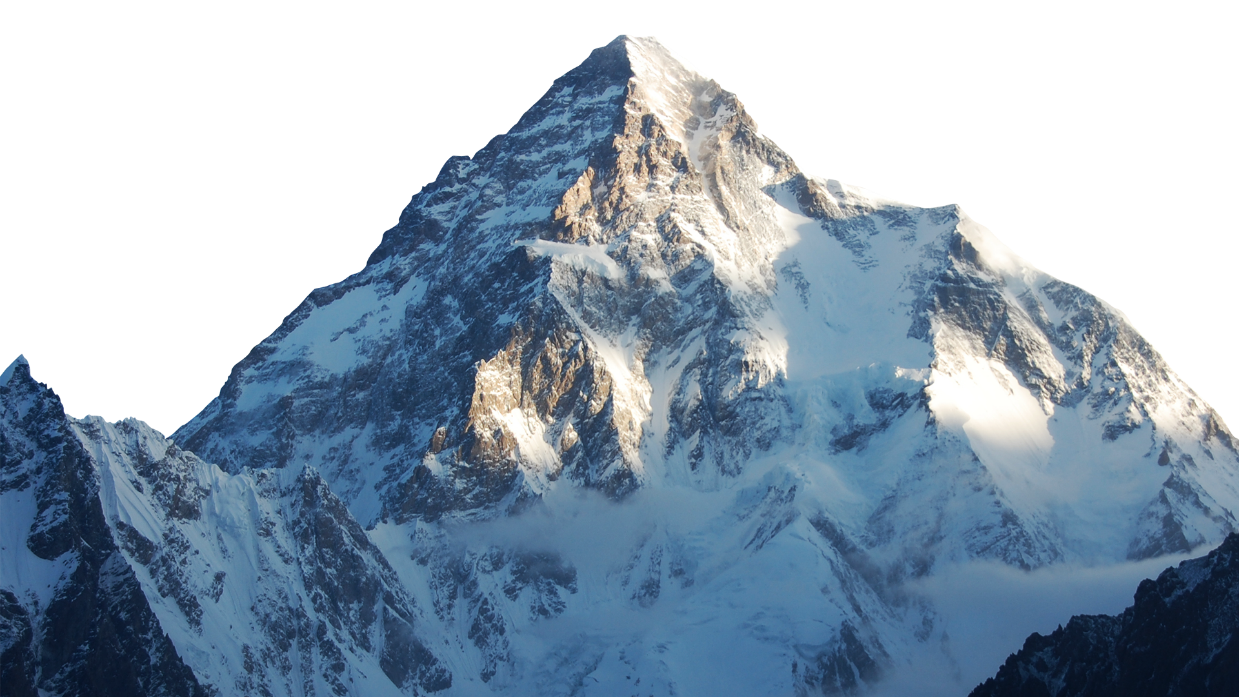 Gunung tidak aktif
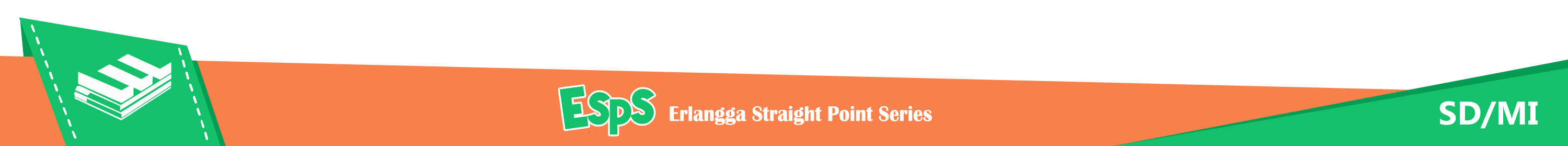 c. Gunung
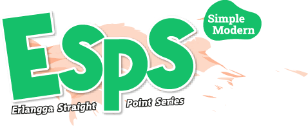 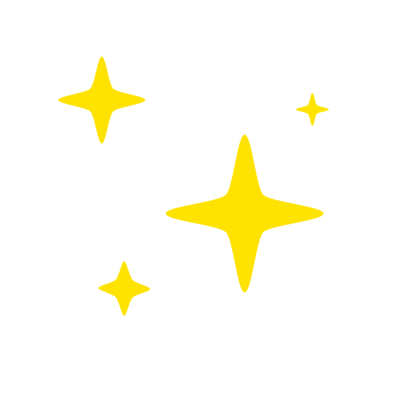 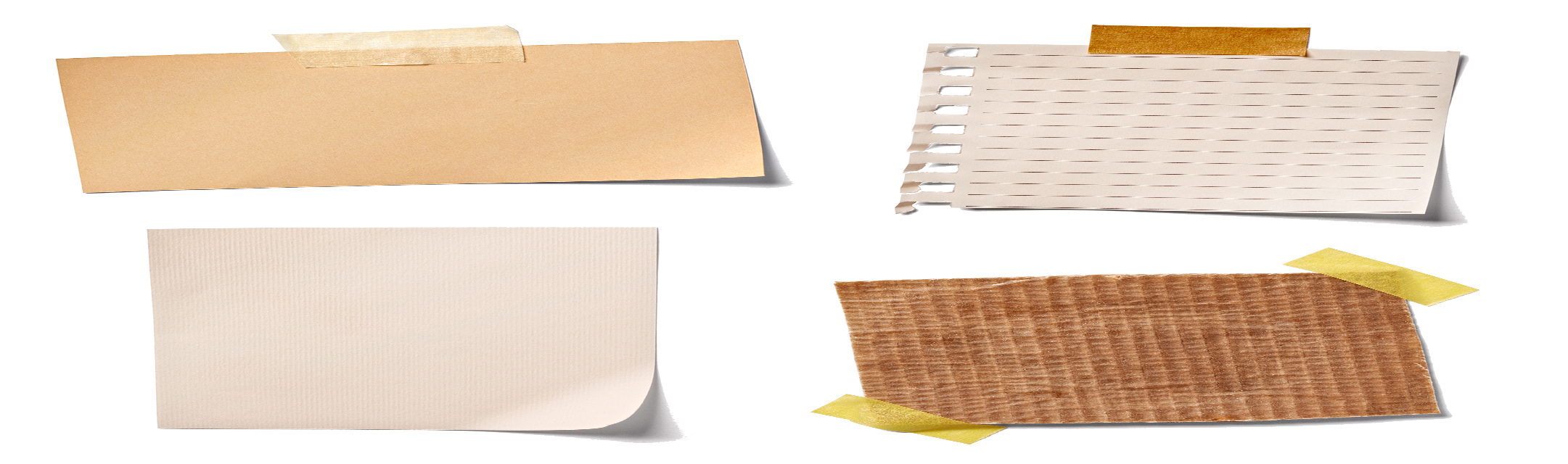 Kumpulan beberapa gunung besar dan gunung kecil yang memanjang dan bersambungan.
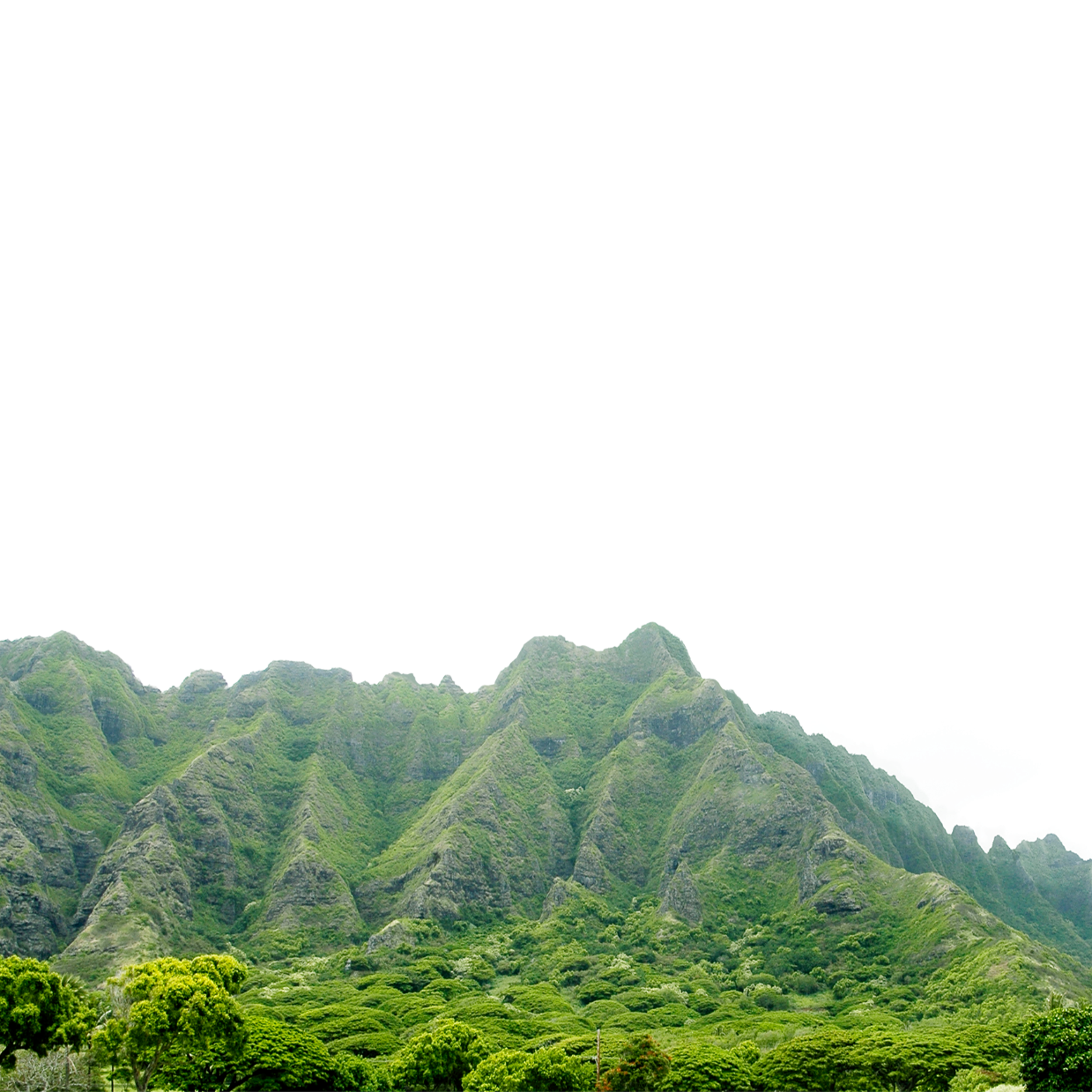 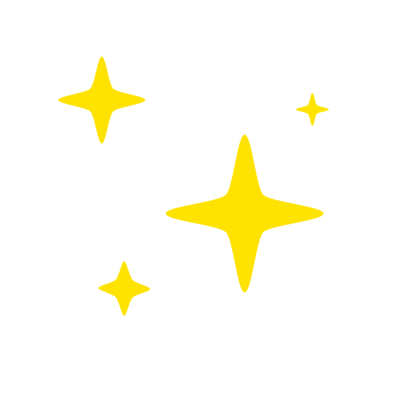 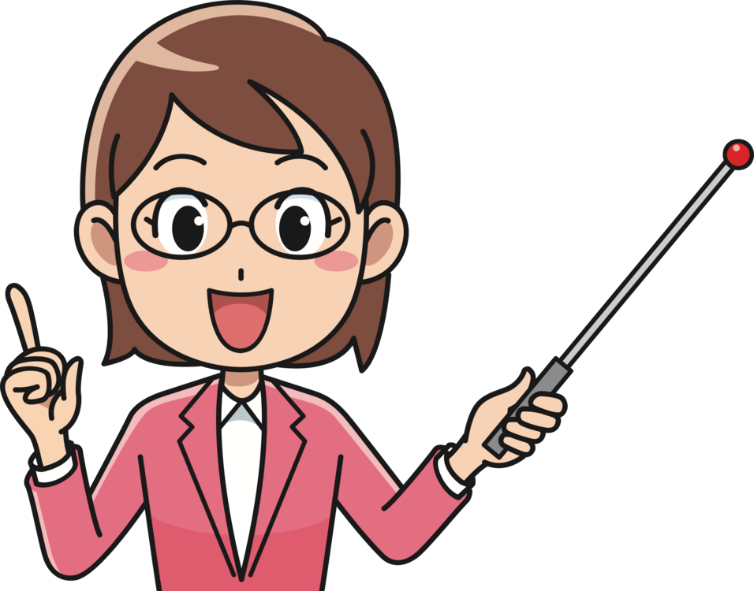 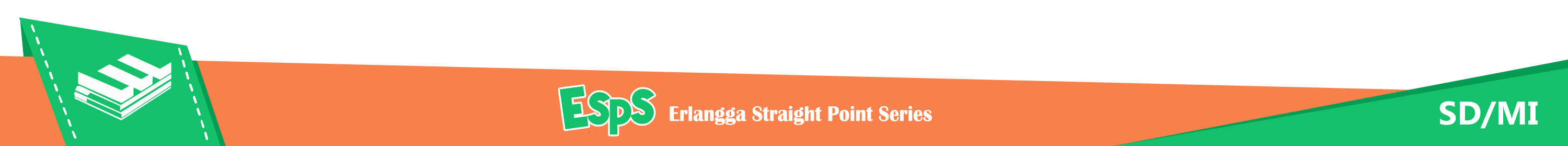 d. Pegunungan
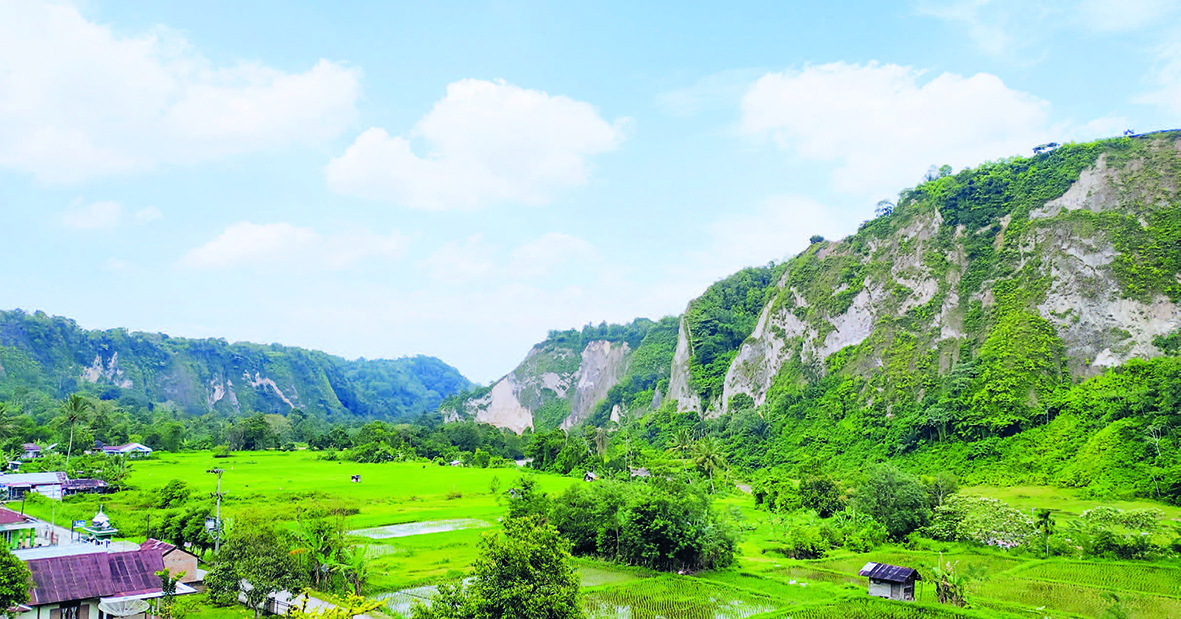 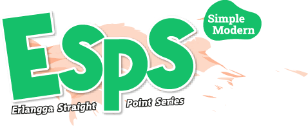 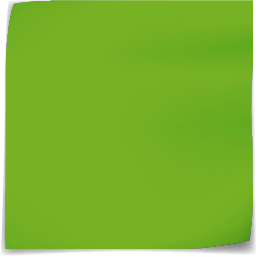 Daratan yang terdapat di antara dua bagian yang lebih tinggi.
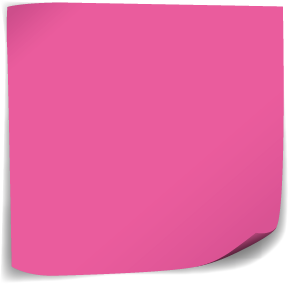 Lembah dalam bersisi terjal yang terbentuk akibat erosi aliran air sungai disebut ngarai.
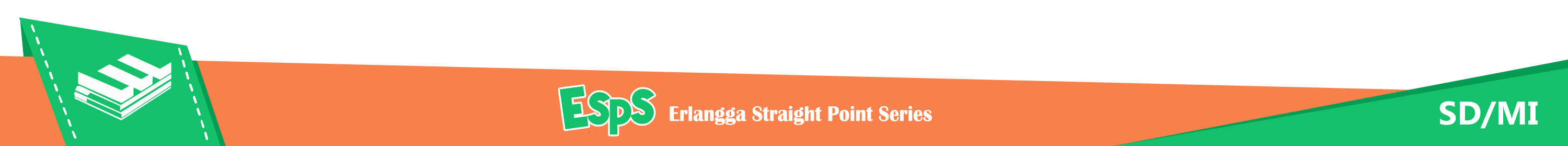 e. Lembah dan Ngarai
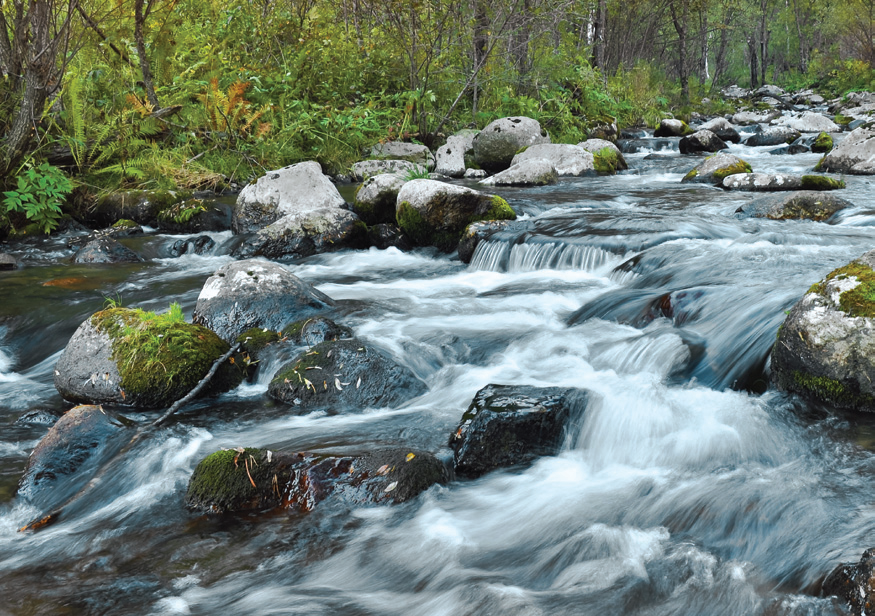 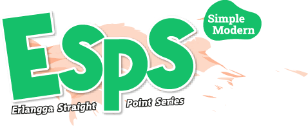 Sekitar 71% wilayah Bumi berupa perairan. Kenampakan perairan di Bumi antara lain:
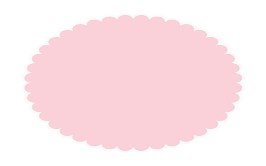 Sungai
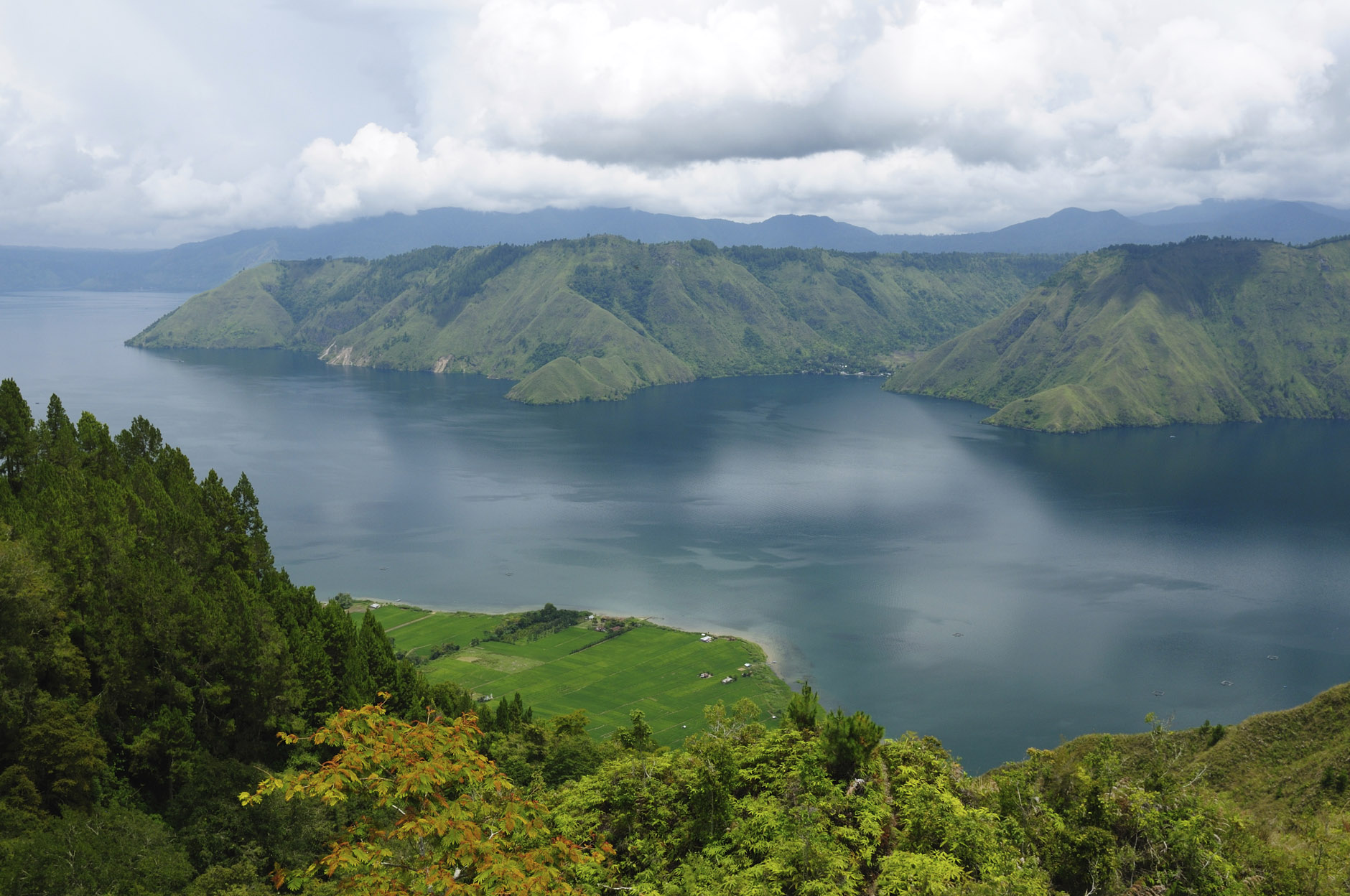 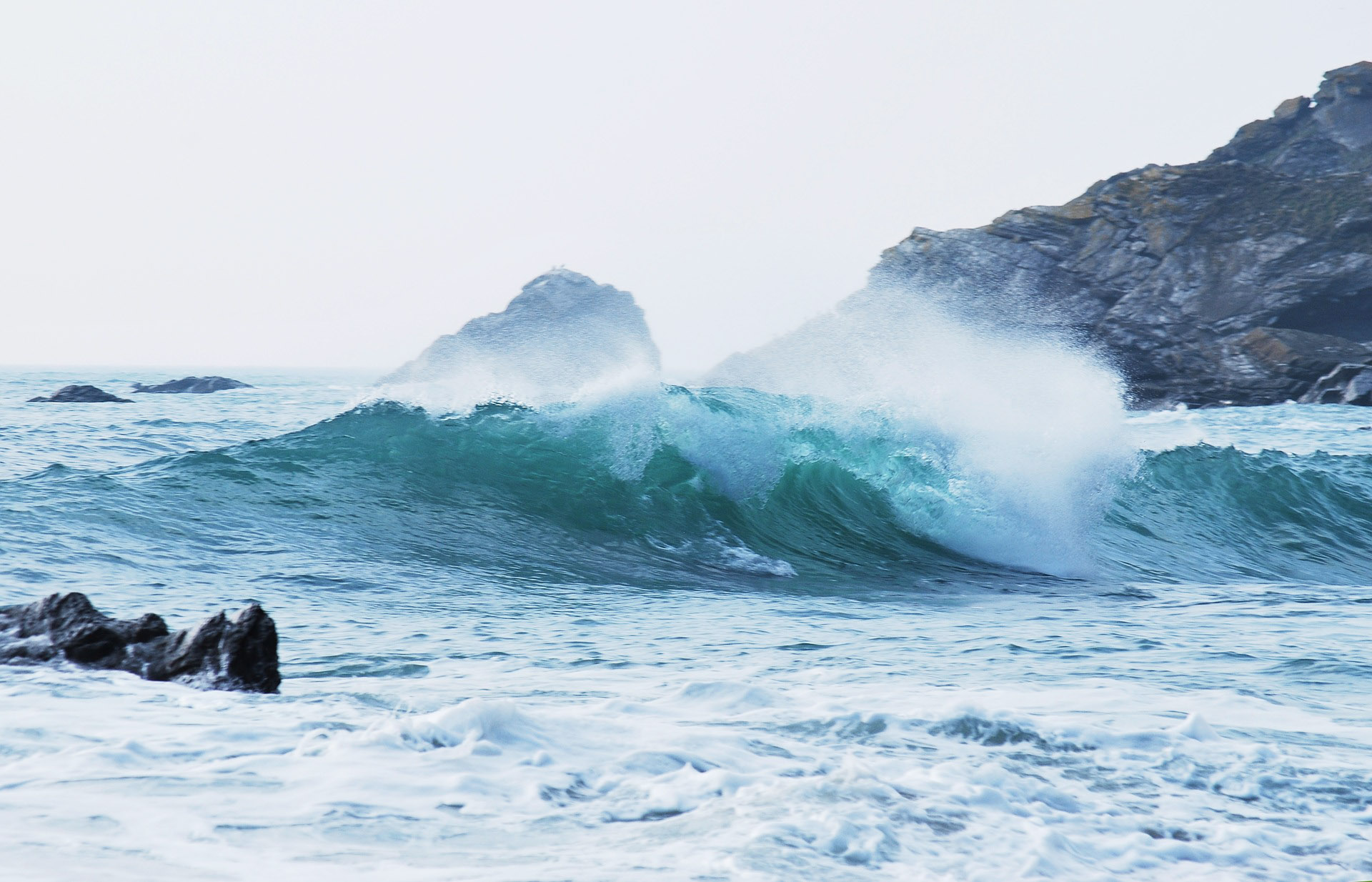 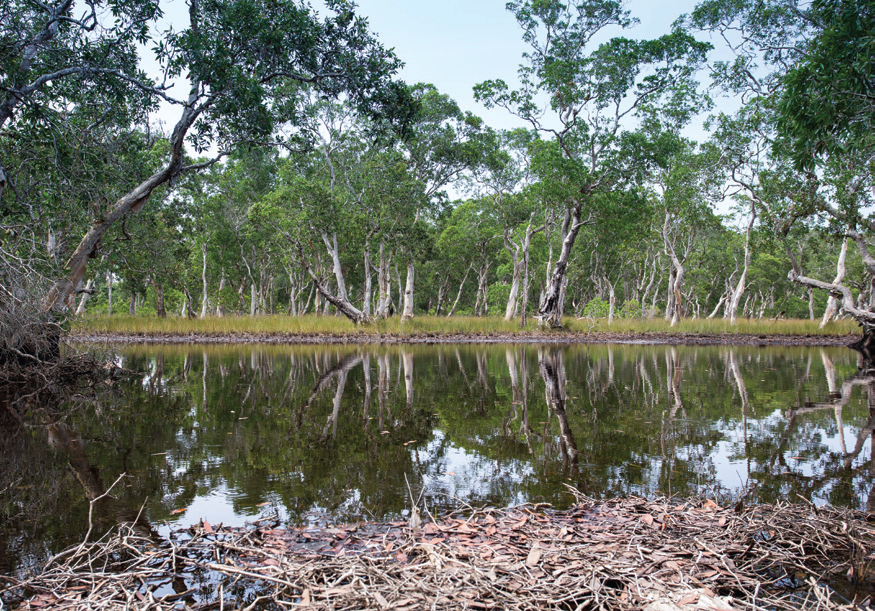 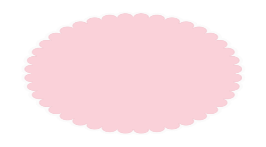 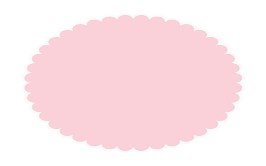 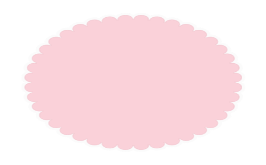 Laut
Danau
Rawa
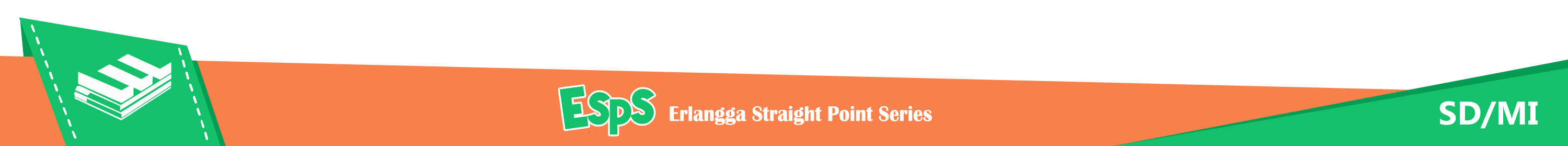 2. Perairan
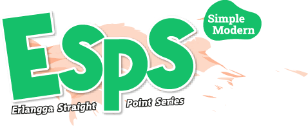 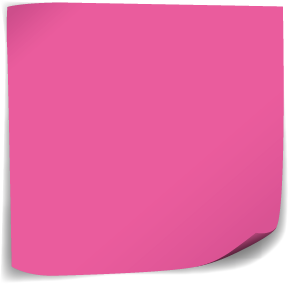 Aliran air yang mengalir dari hulu ke hilir.
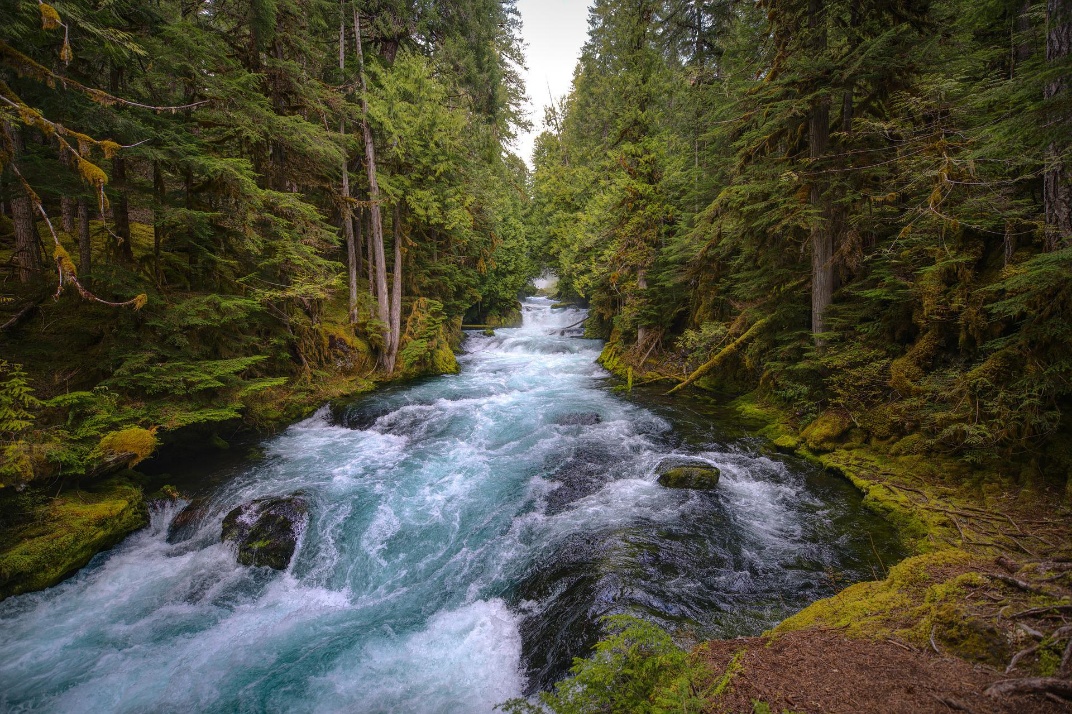 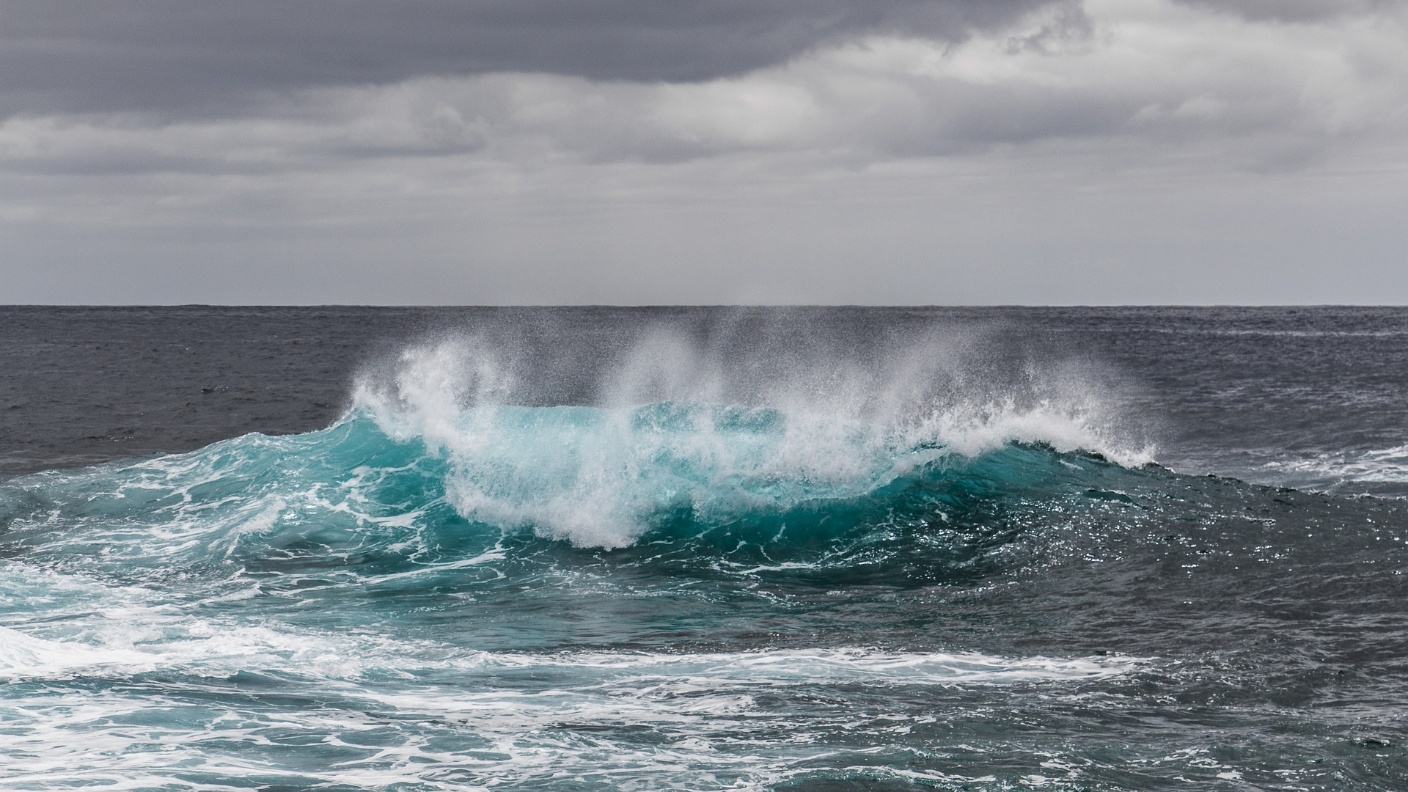 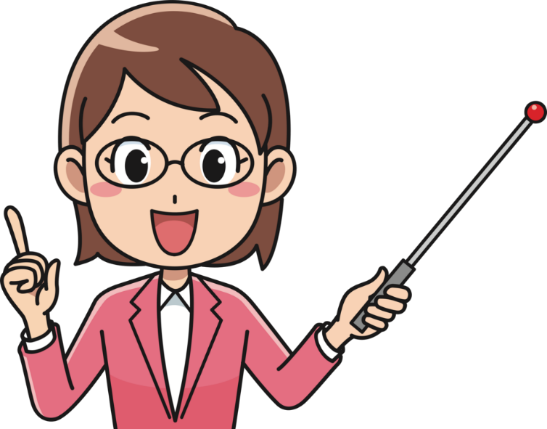 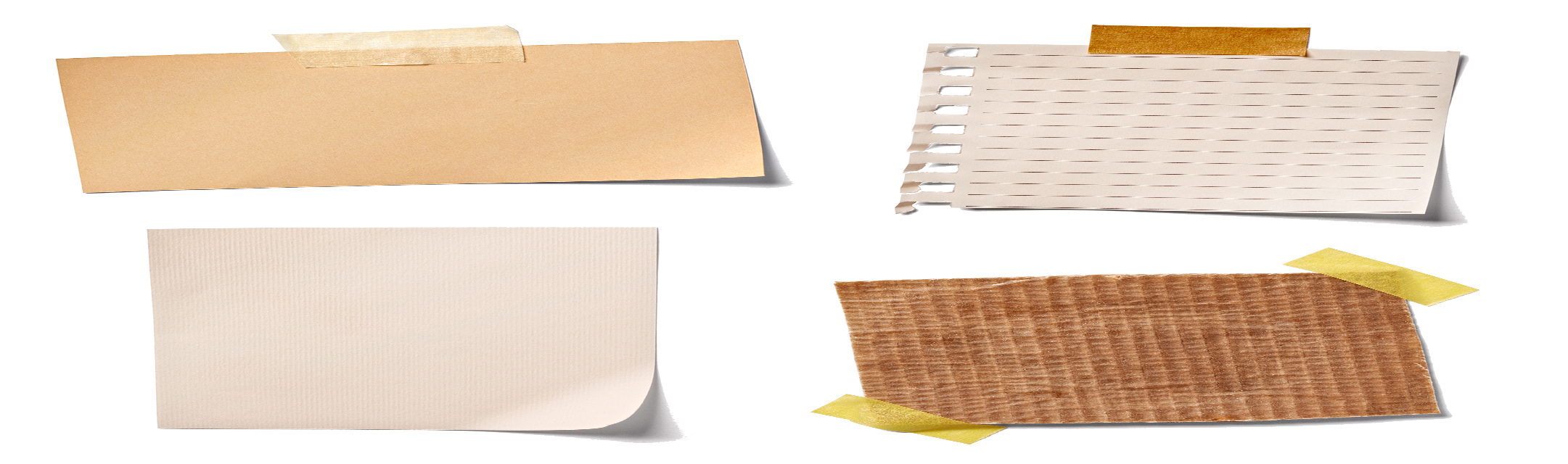 Laut yang amat luas disebut samudra.
Laut yang berada di antara dua pulau disebut selat.
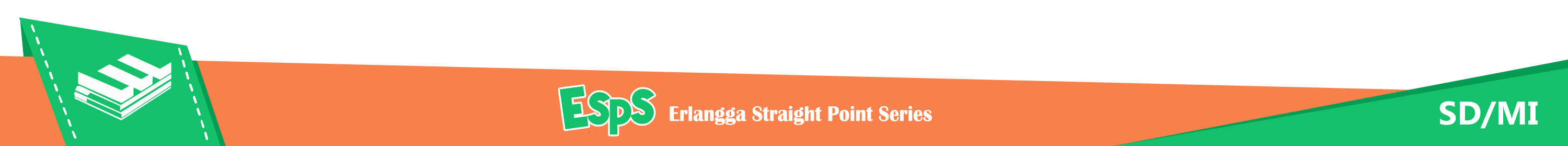 a. Sungai
b. Laut
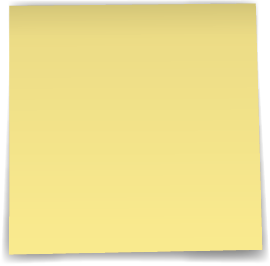 Kumpulan air asin dalam jumlah banyak dan luas yang menggenangi dan membagi daratan menjadi benua dan pulau.
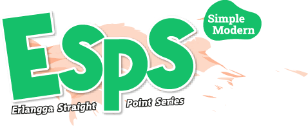 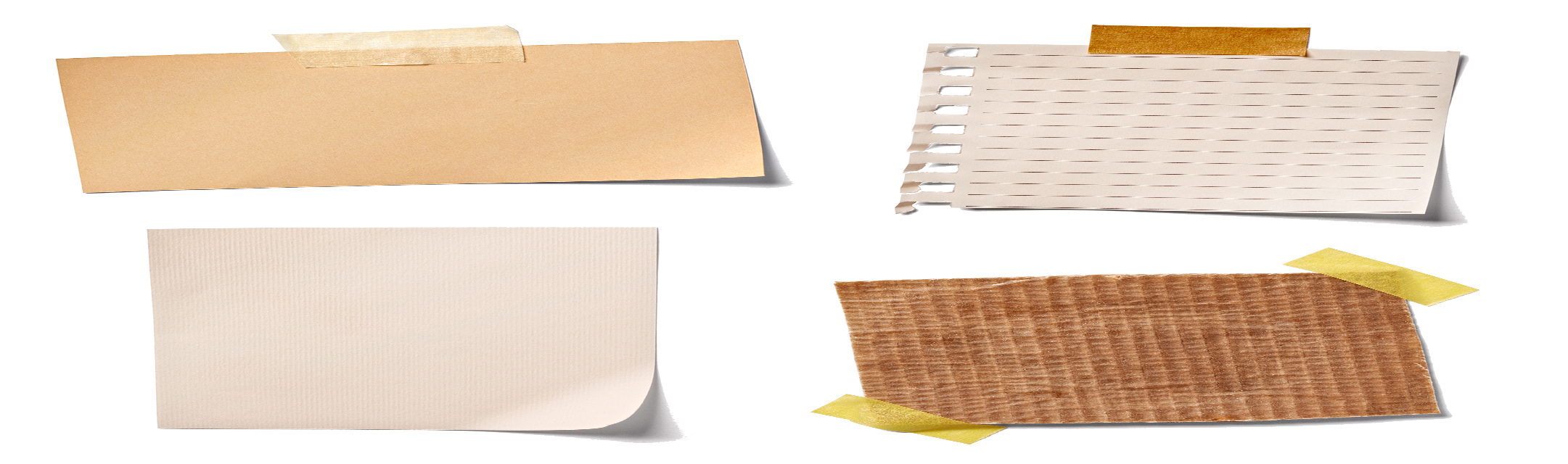 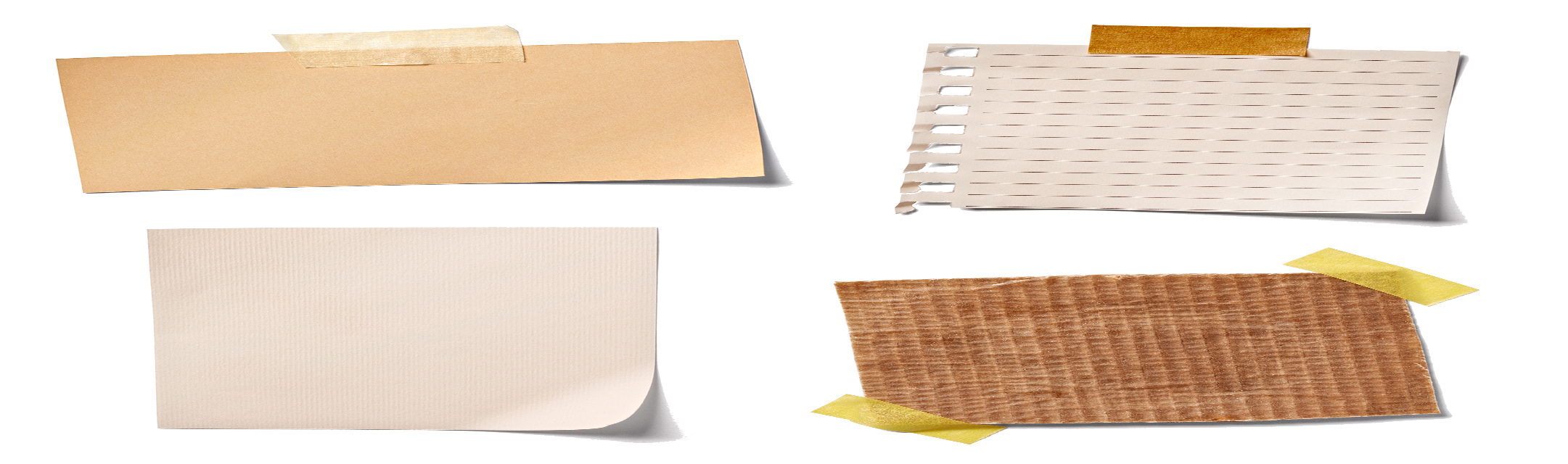 Tanah basah yang sering digenangi air karena letaknya yang rendah.
Genangan air yang luas yang dikelilingi oleh daratan.
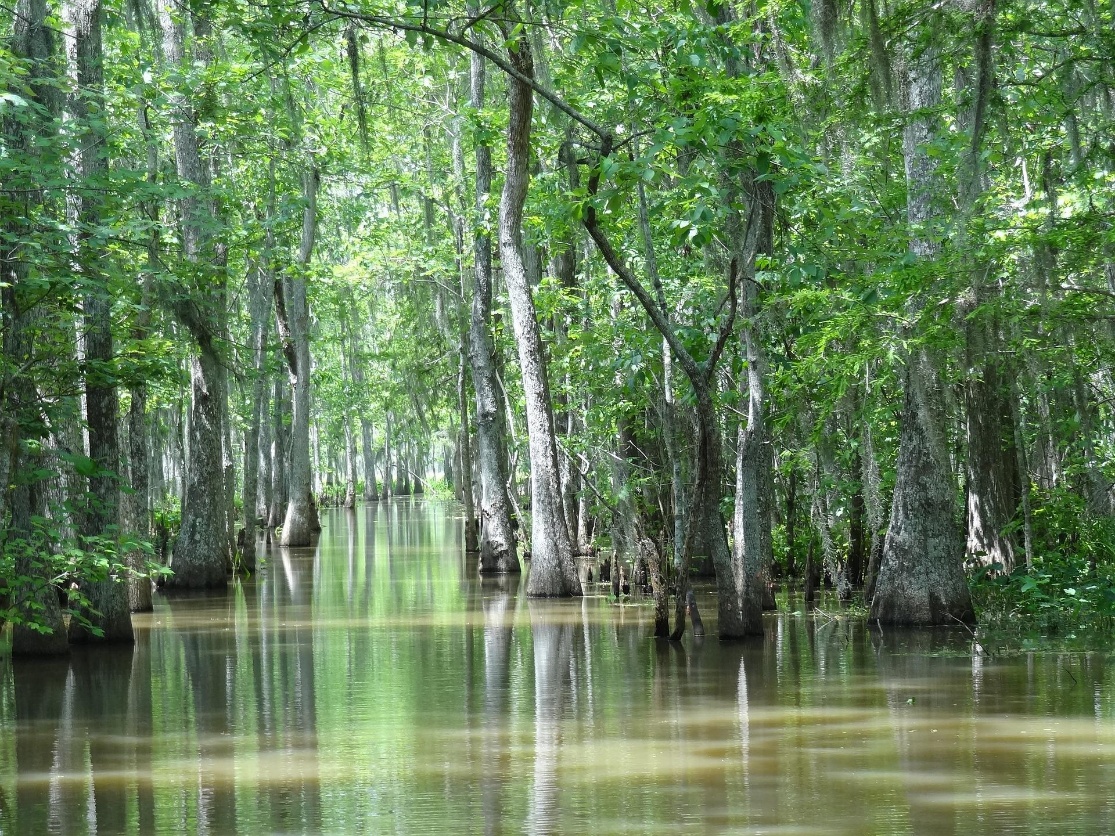 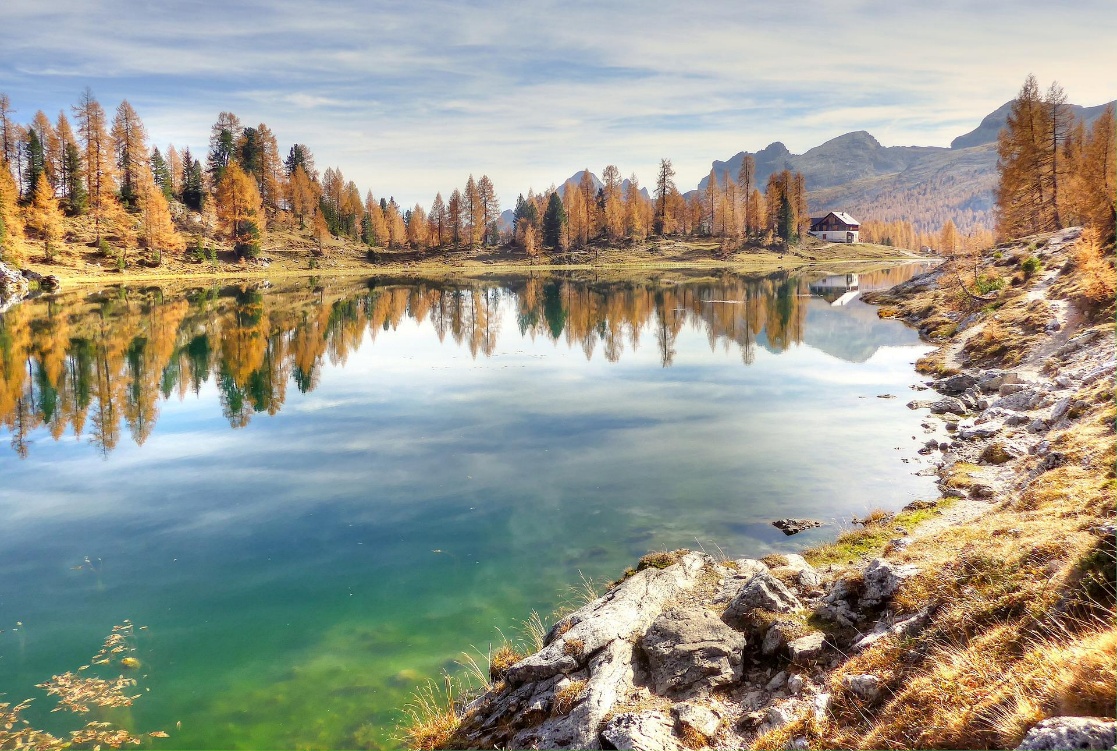 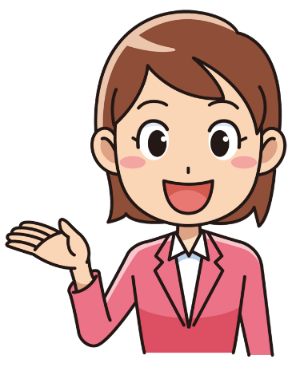 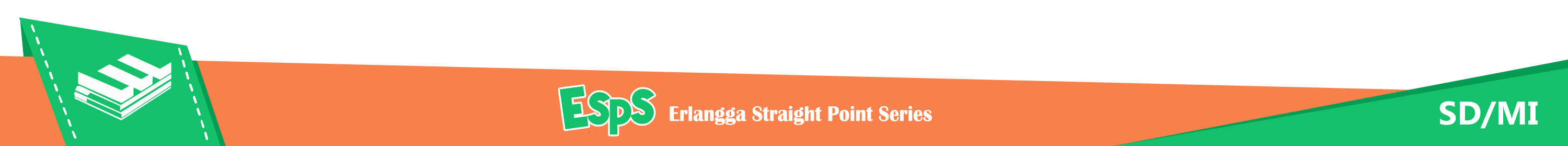 c. Danau
d. Rawa
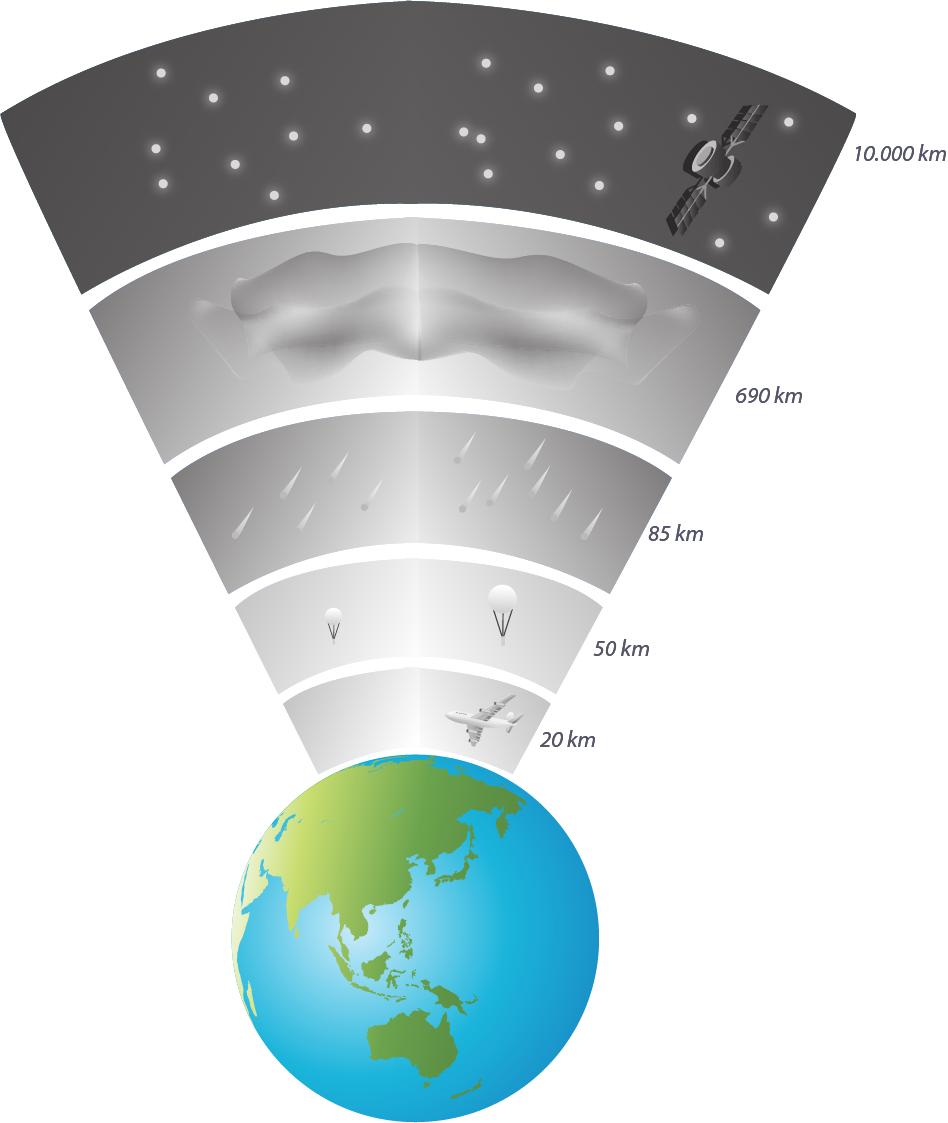 1
2
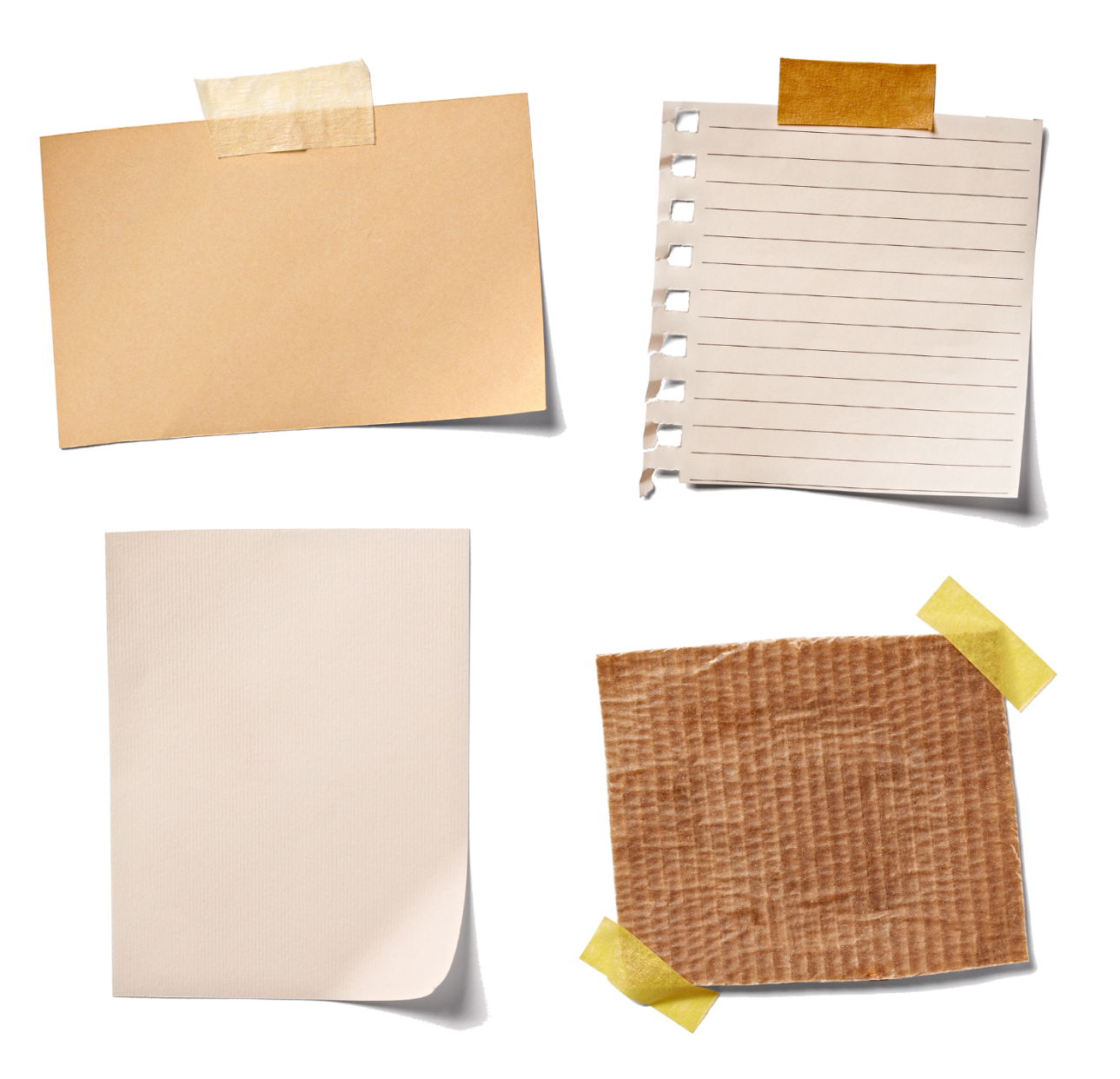 3
Bumi dikelilingi oleh lapisan gas yang disebut dengan atmosfer
4
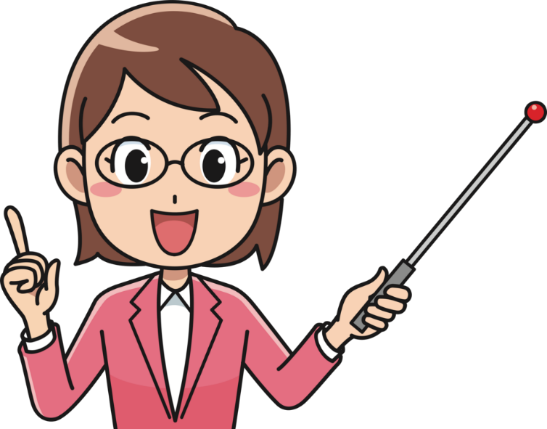 5
3. Atmosfer Bumi
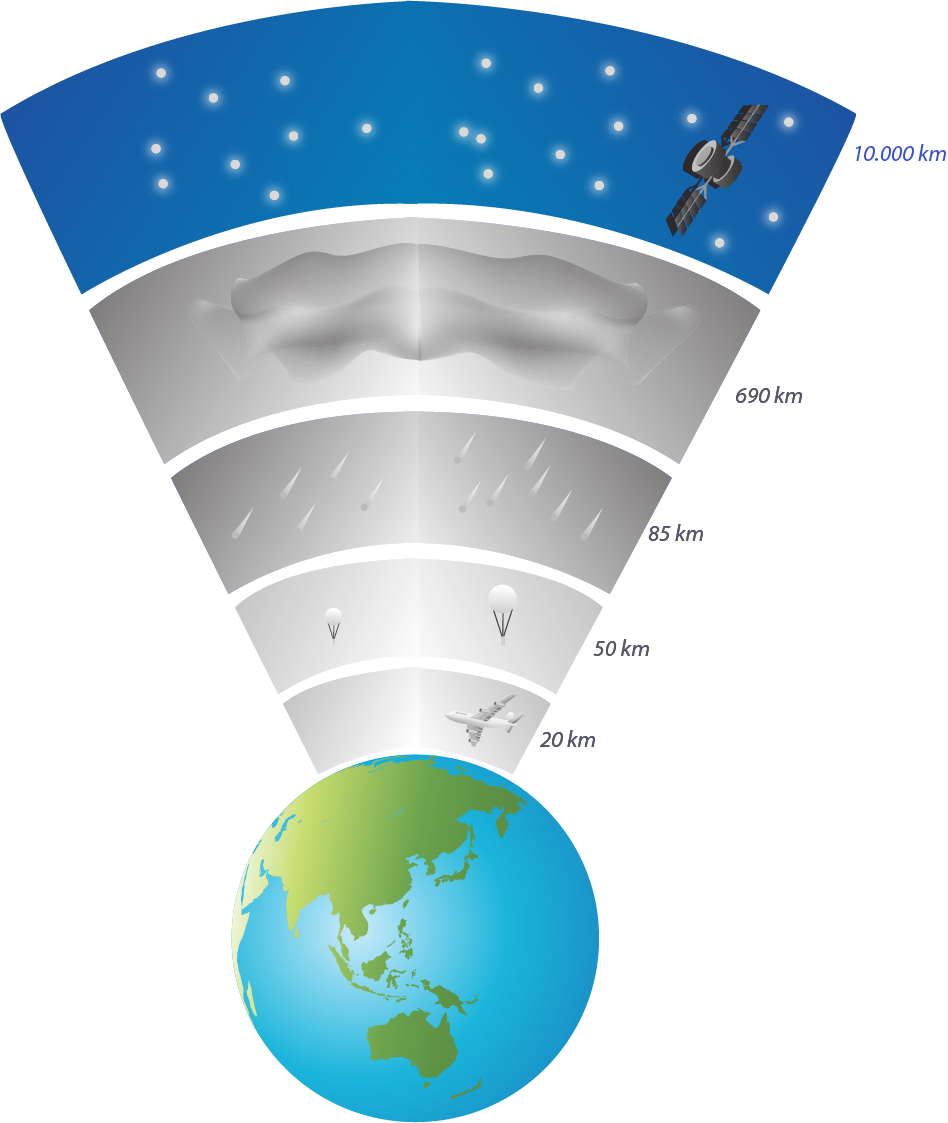 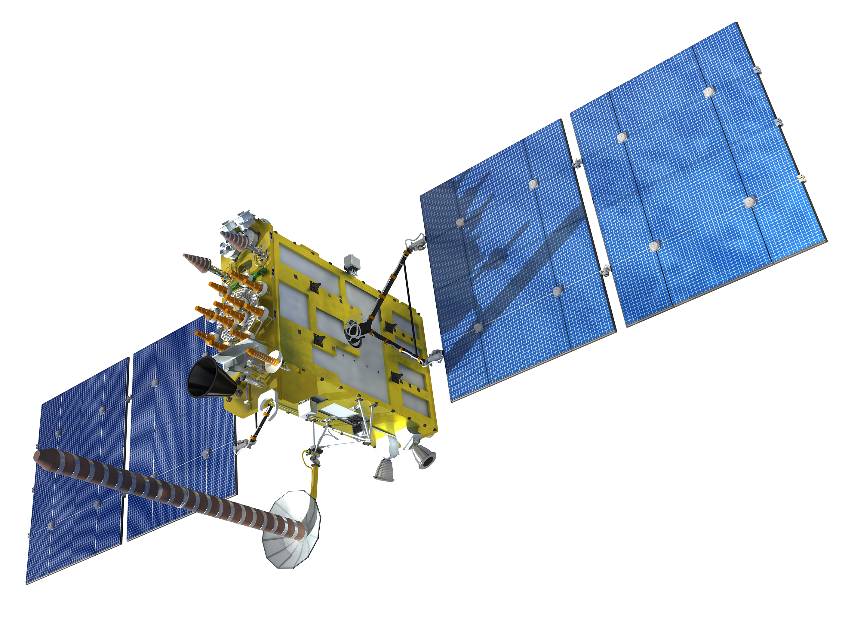 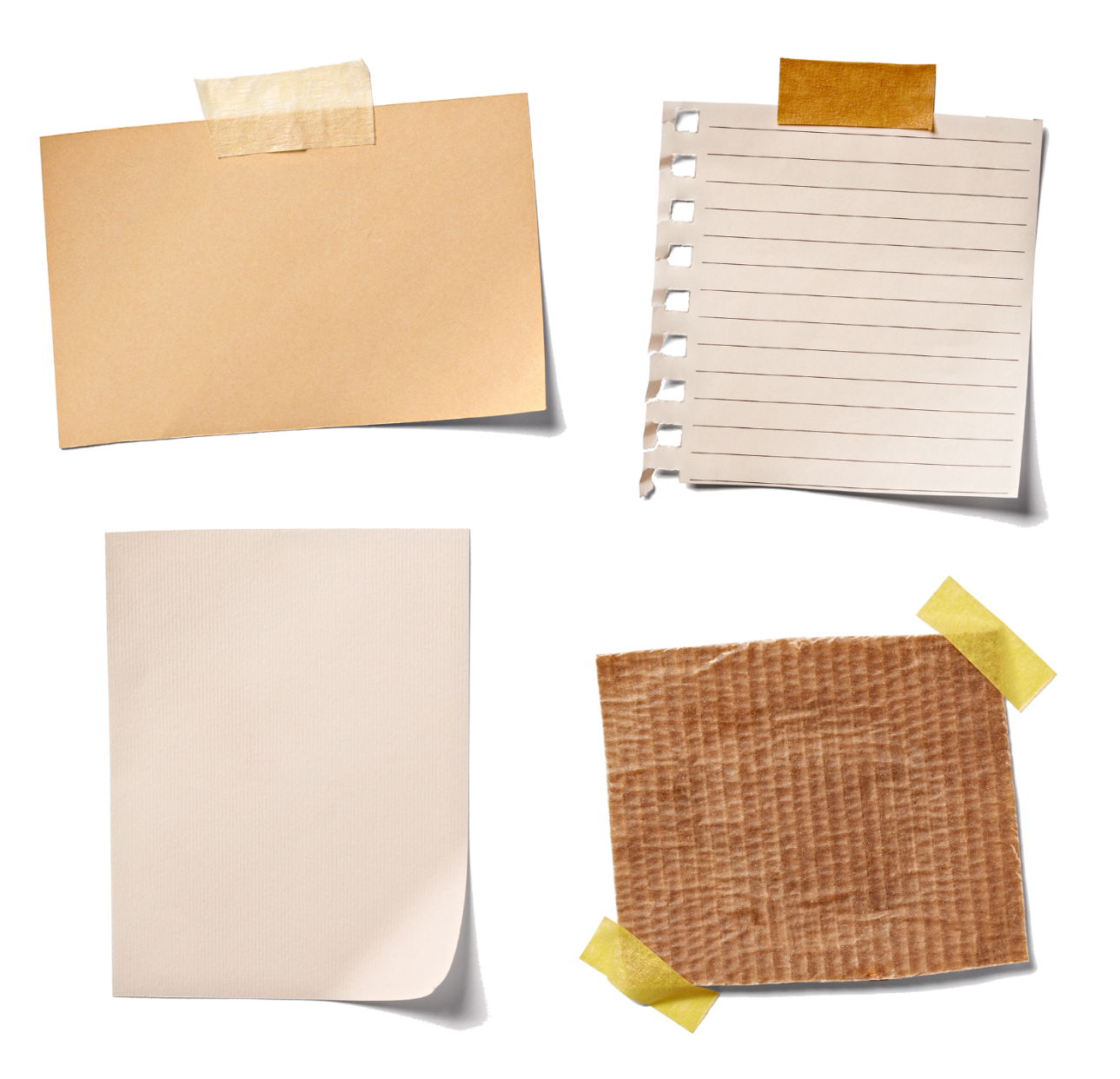 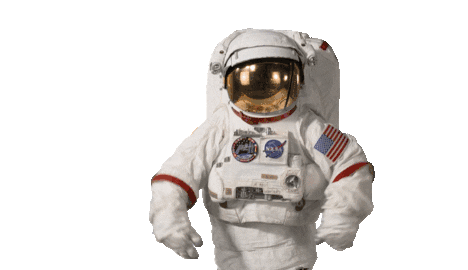 Lapisan terluar atmosfer. Satelit buatan mengorbit pada ketinggian ini.
1. EKSOSFER
Satelit buatan: benda yang dibuat dan diterbangkan ke angkasa untuk menerima dan memantulkan informasi ke tempat yang berbeda di permukaan bumi.
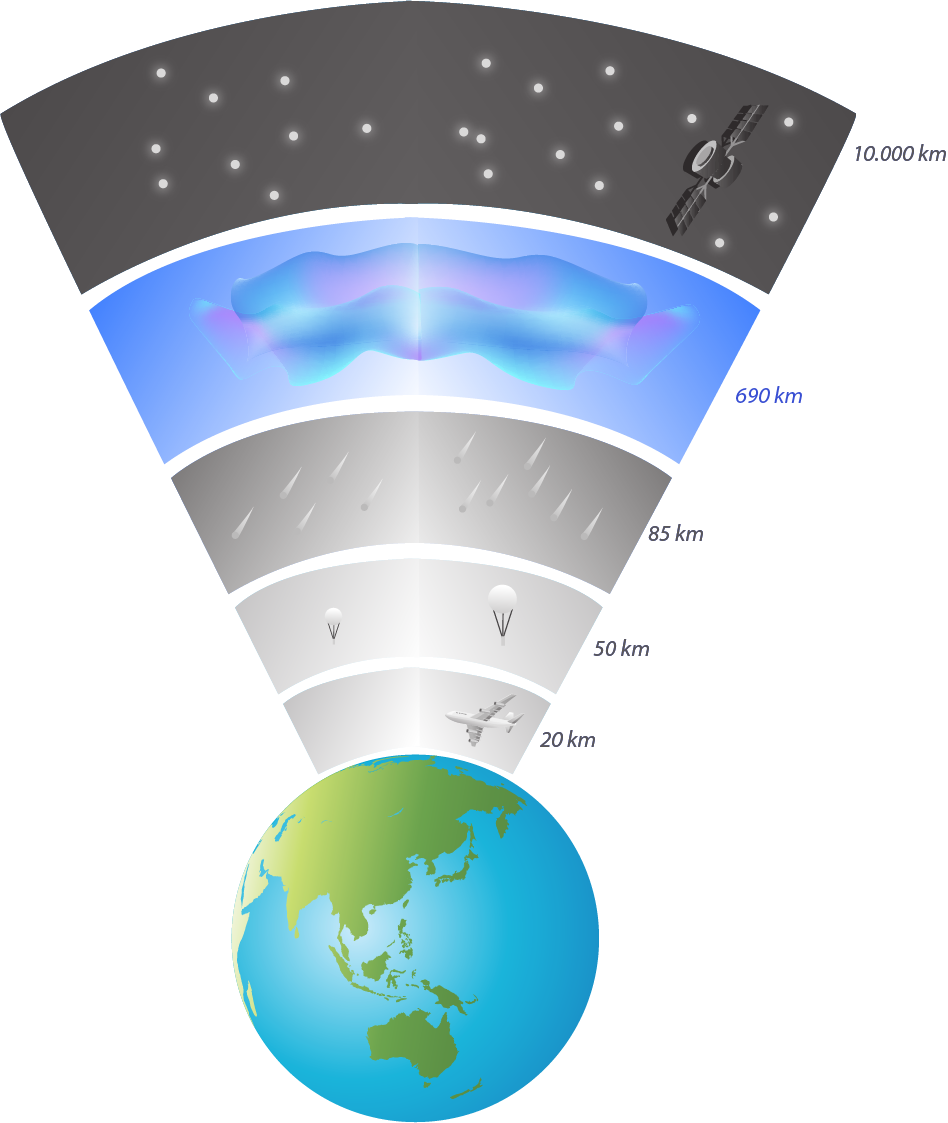 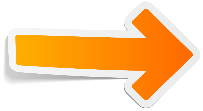 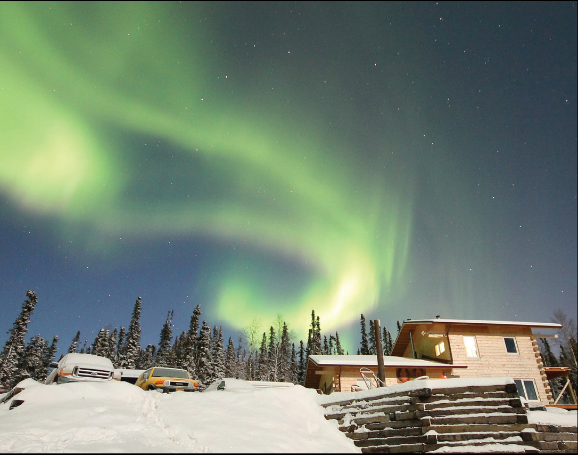 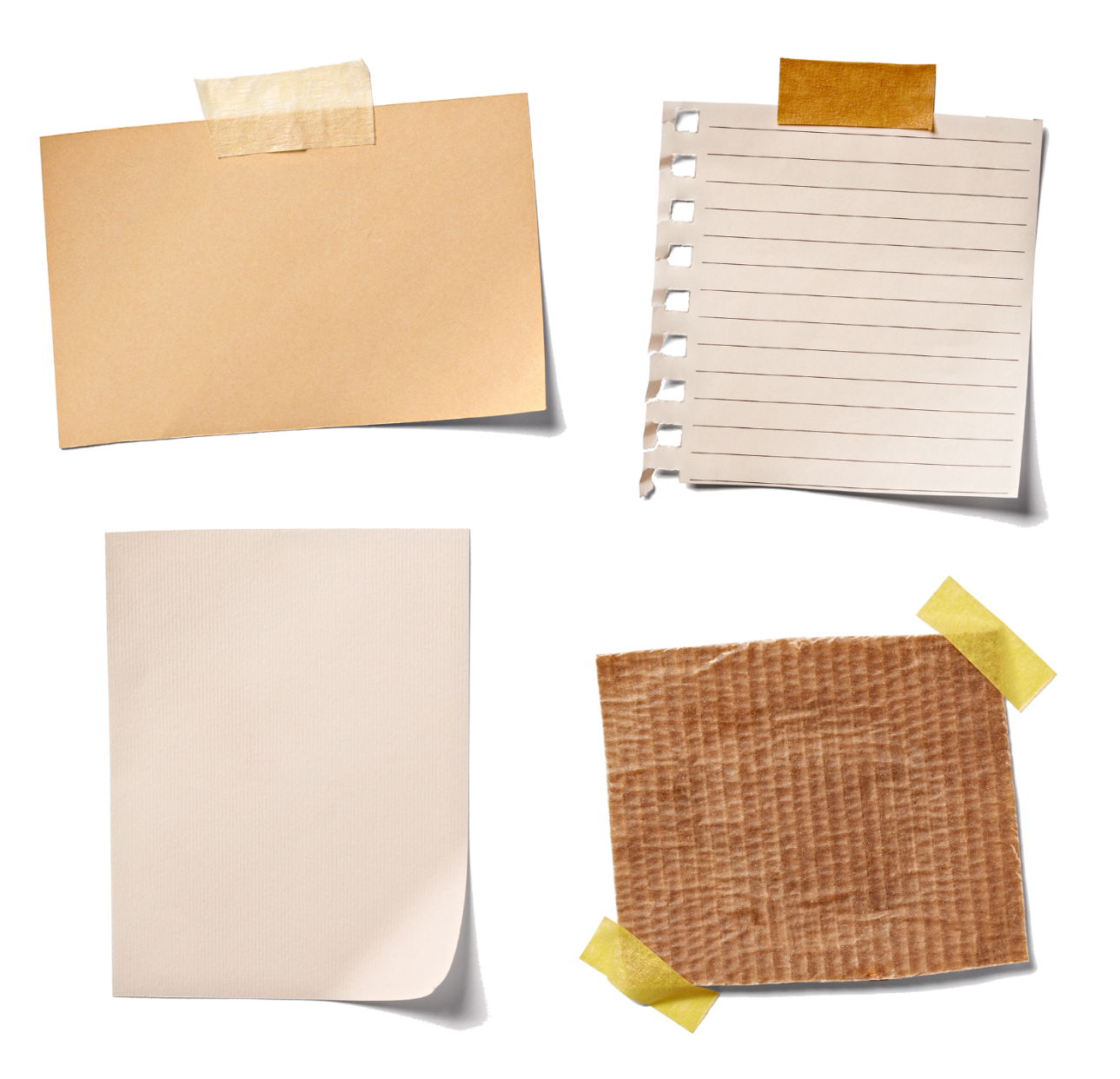 Dimanfaatkan untuk pemantulan sinyal-sinyal radio AM dan FM. Terkadang terlihat aurora pada lapisan ini.
2. TERMOSFER
Adanya reaksi antara medan magnet dan partikel yang dipancarkan matahari membentuk aurora.
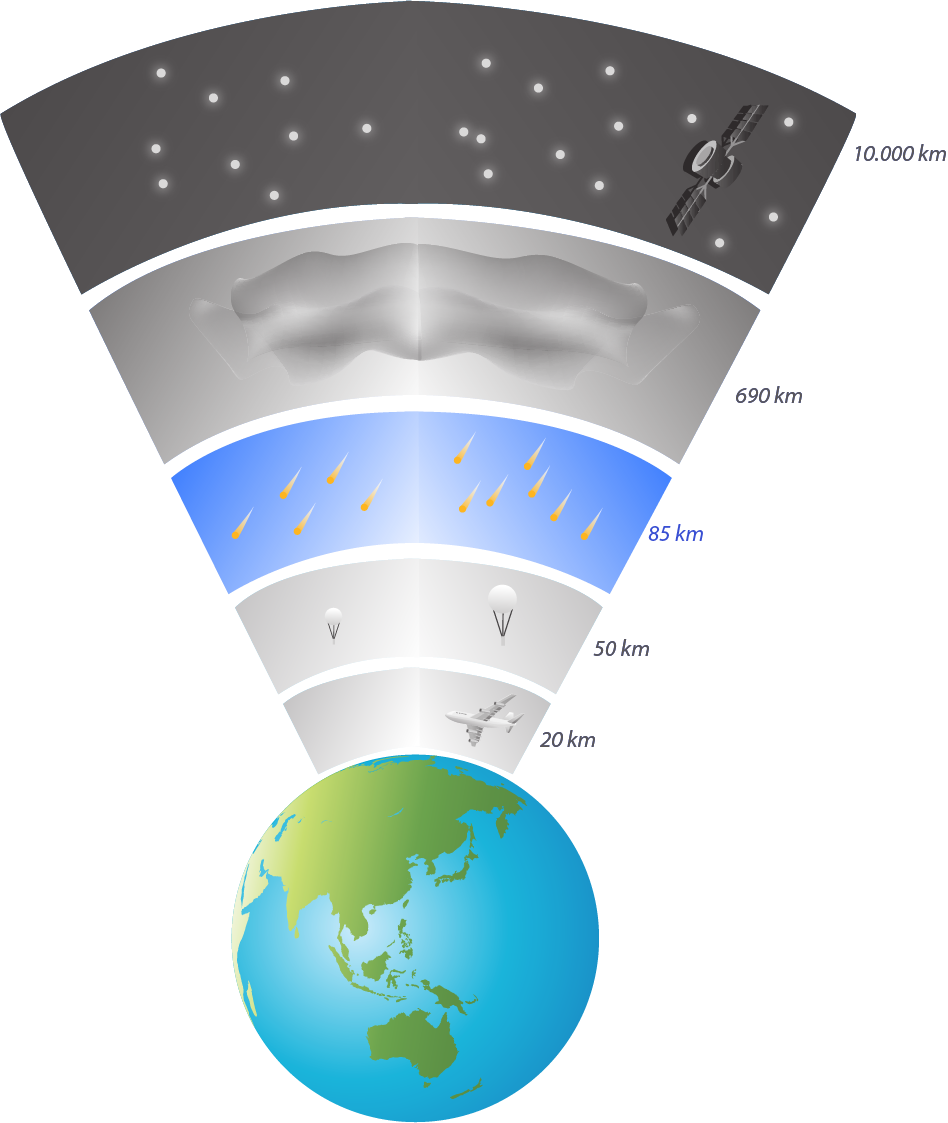 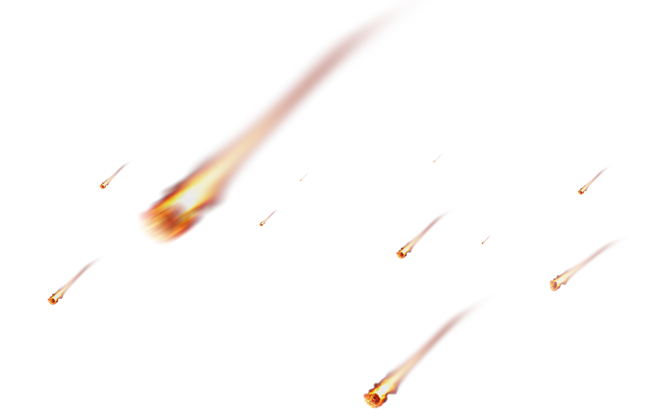 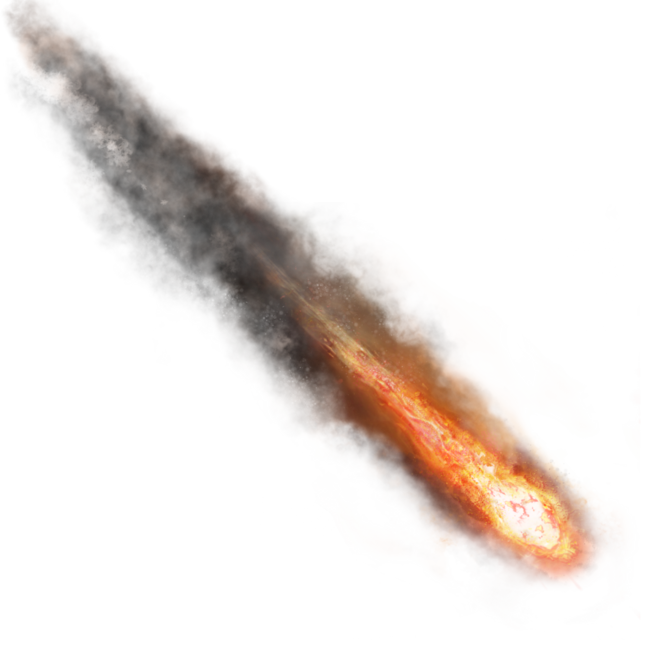 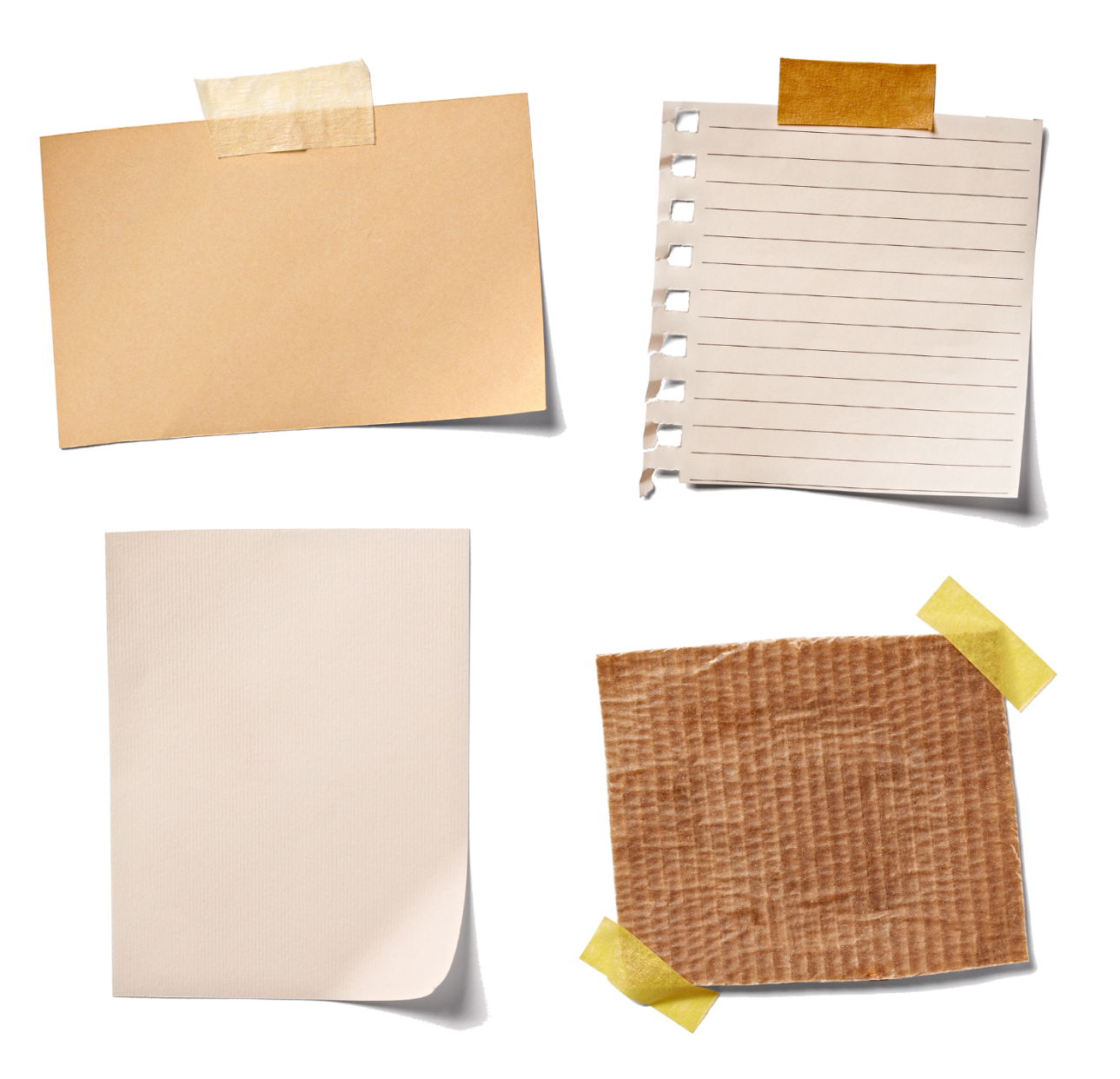 Pada lapisan ini,
sebagian besar meteor yang jatuh terbakar sebelum sampai ke permukaan bumi karena suhu pada lapisan ini sangat dingin (-73°C).
3. MESOSFER
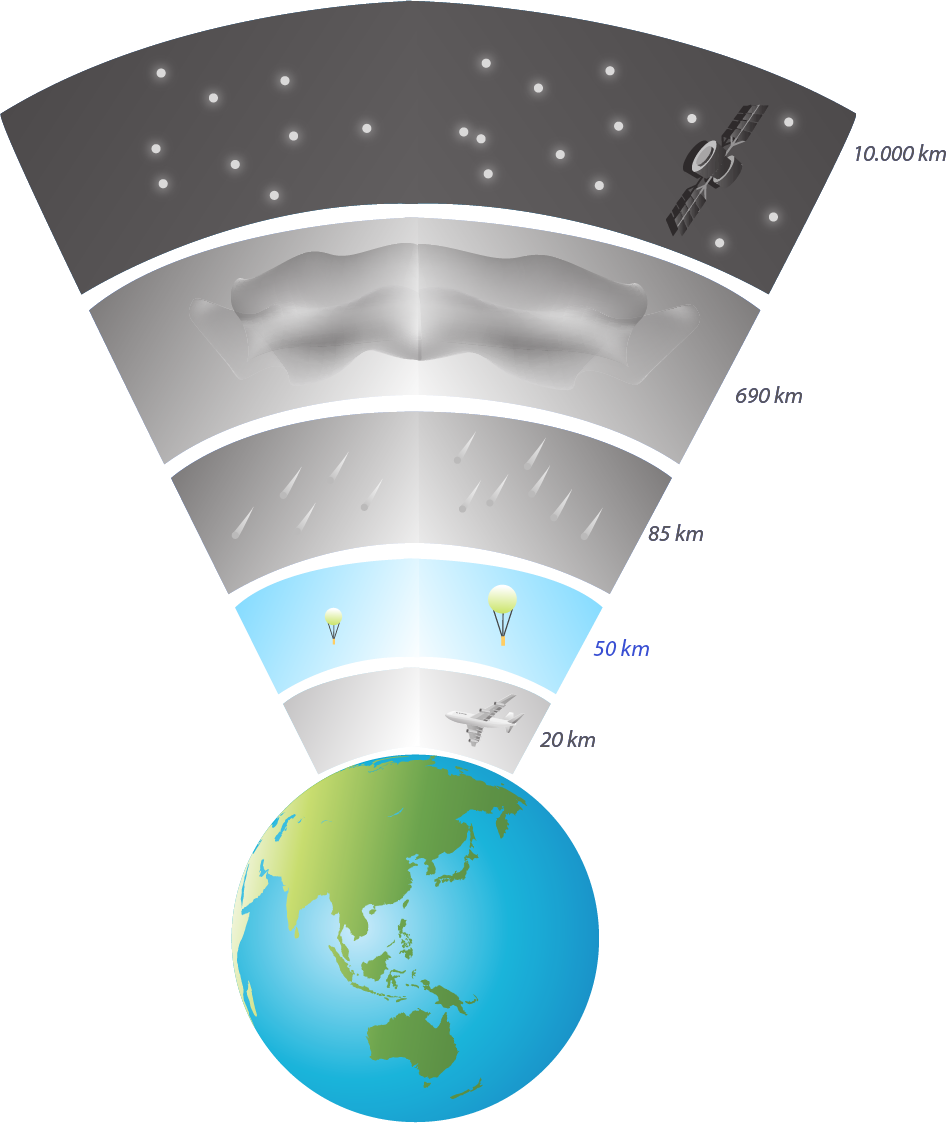 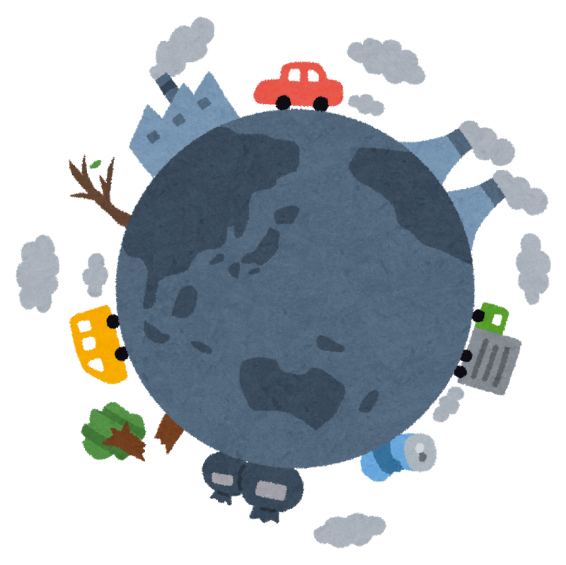 Polusi
udara
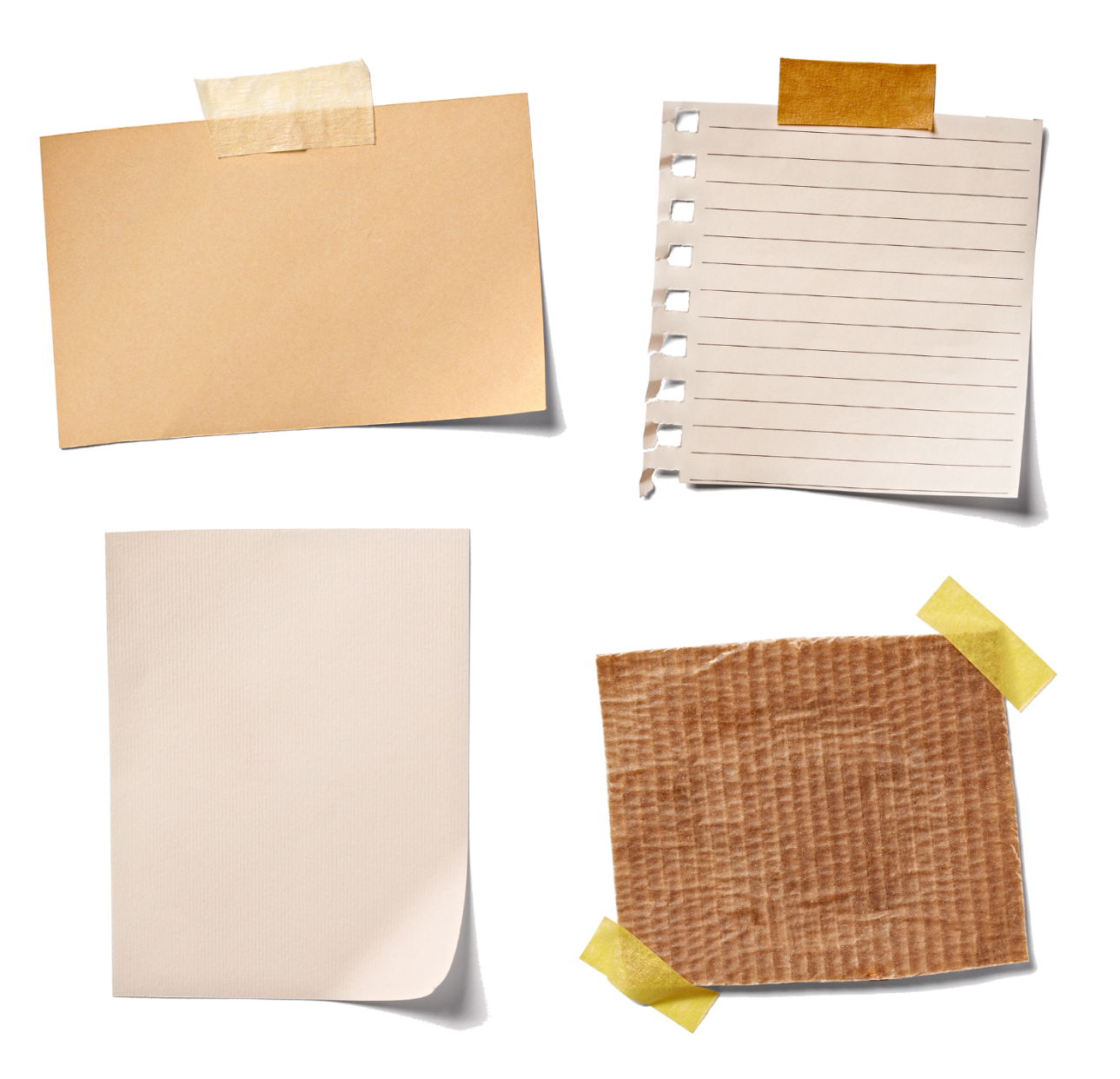 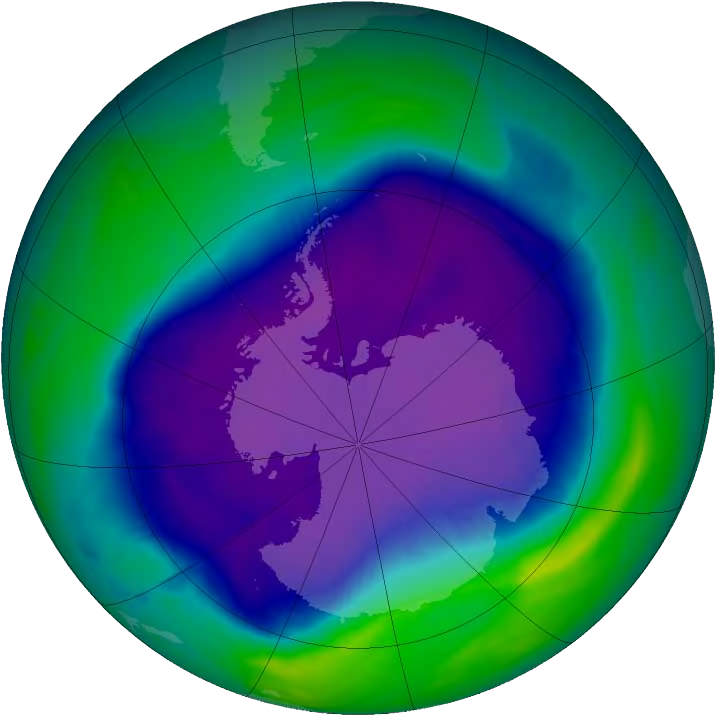 Lapisan yang mengandung ozon yang
berfungsi menyerap radiasi sinar ultraviolet.
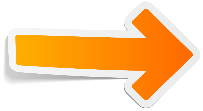 4. STRATOSFER
Lubang ozon
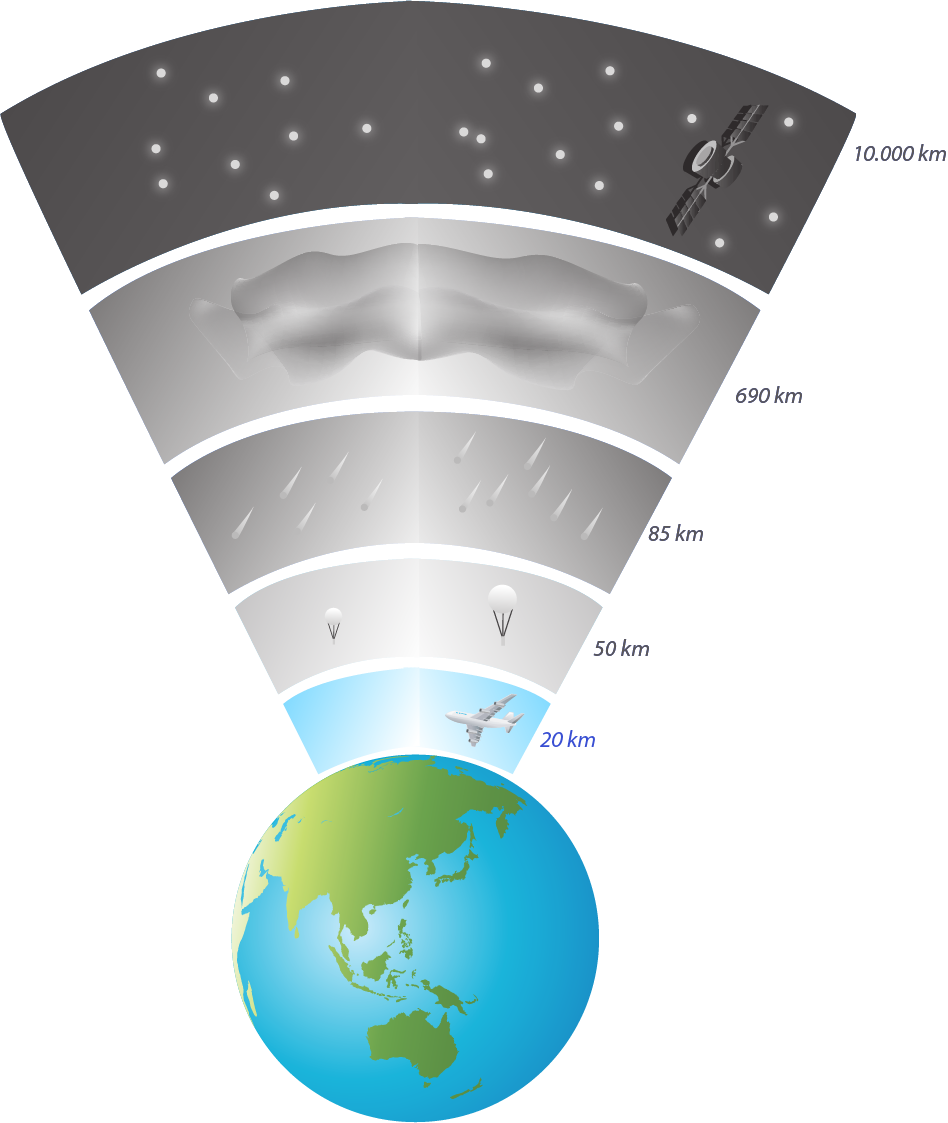 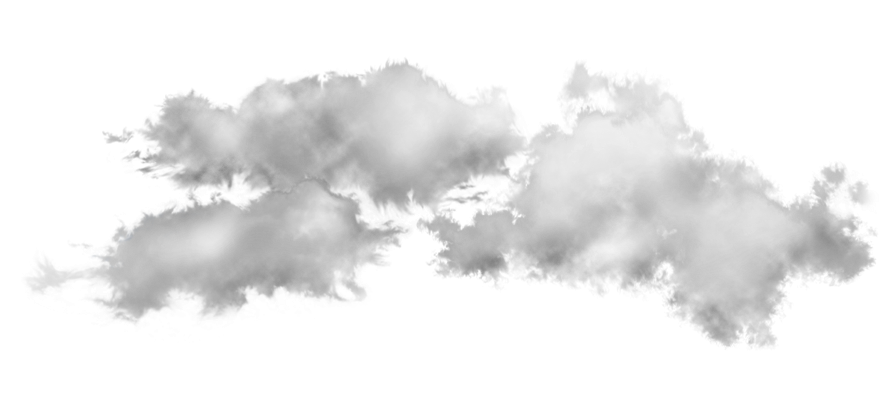 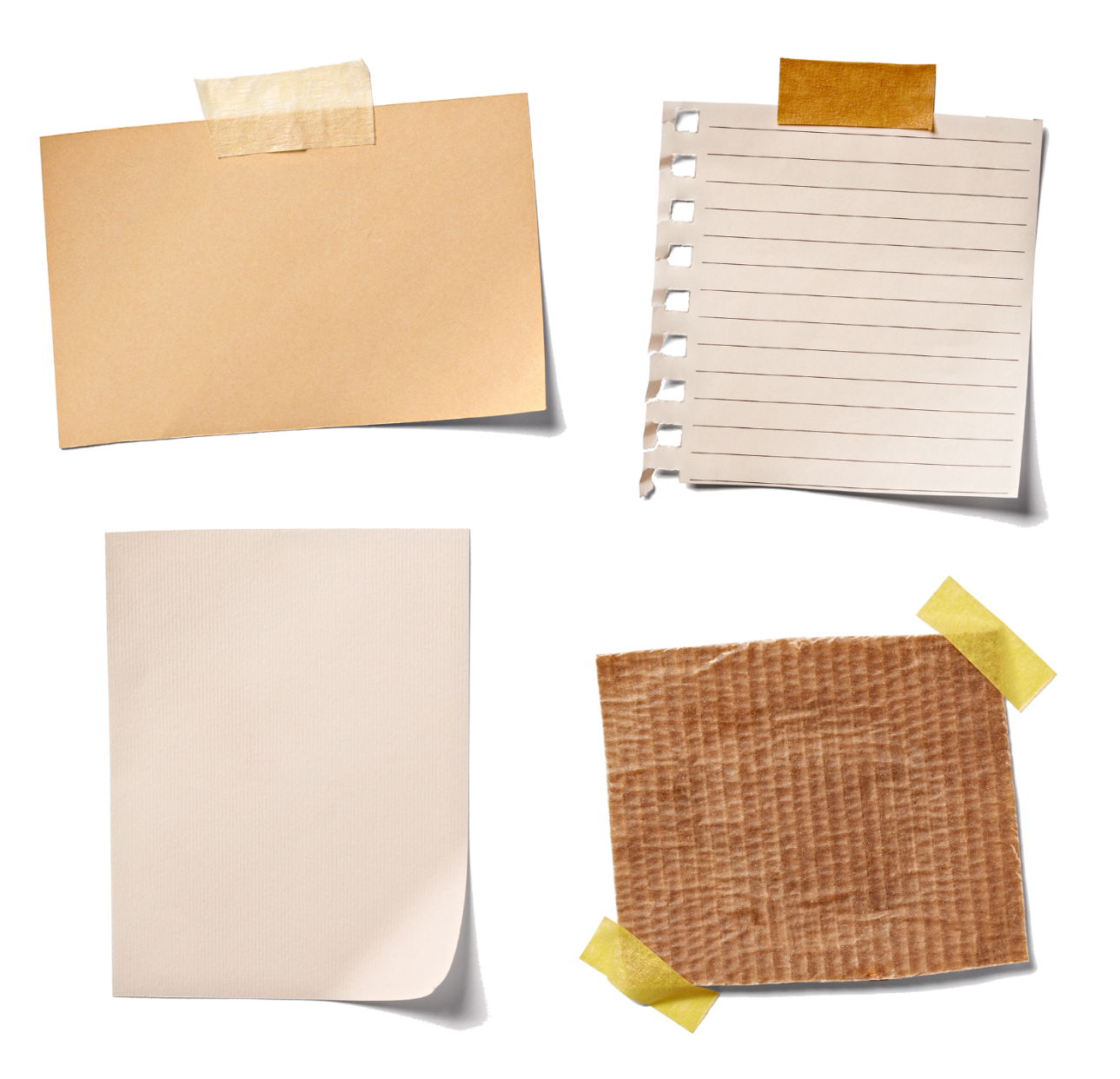 Berbagai cuaca seperti hujan, petir, dan awan mendung terjadi pada lapisan ini. Pesawat juga hanya dapat terbang hingga lapisan troposfer.
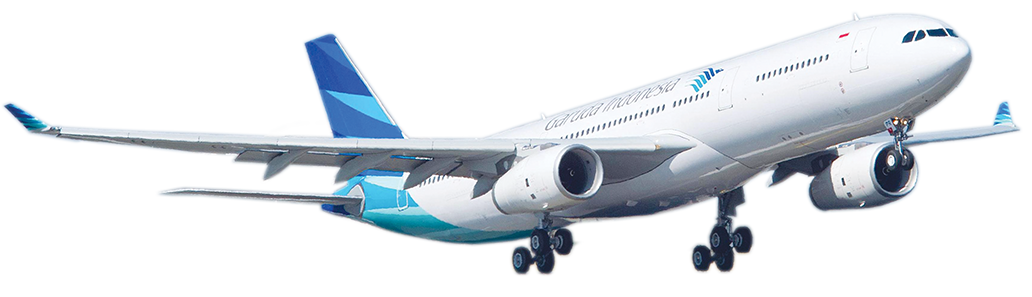 5. TROPOSFER
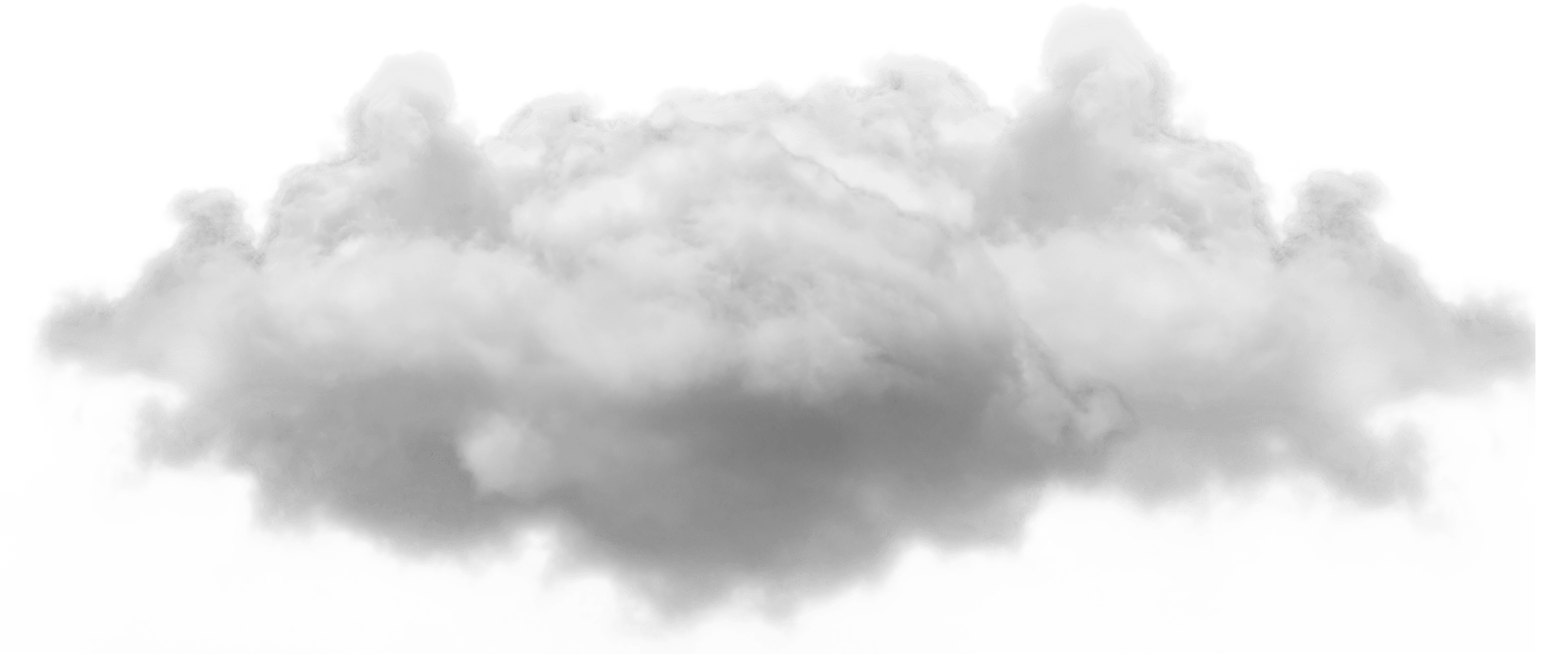 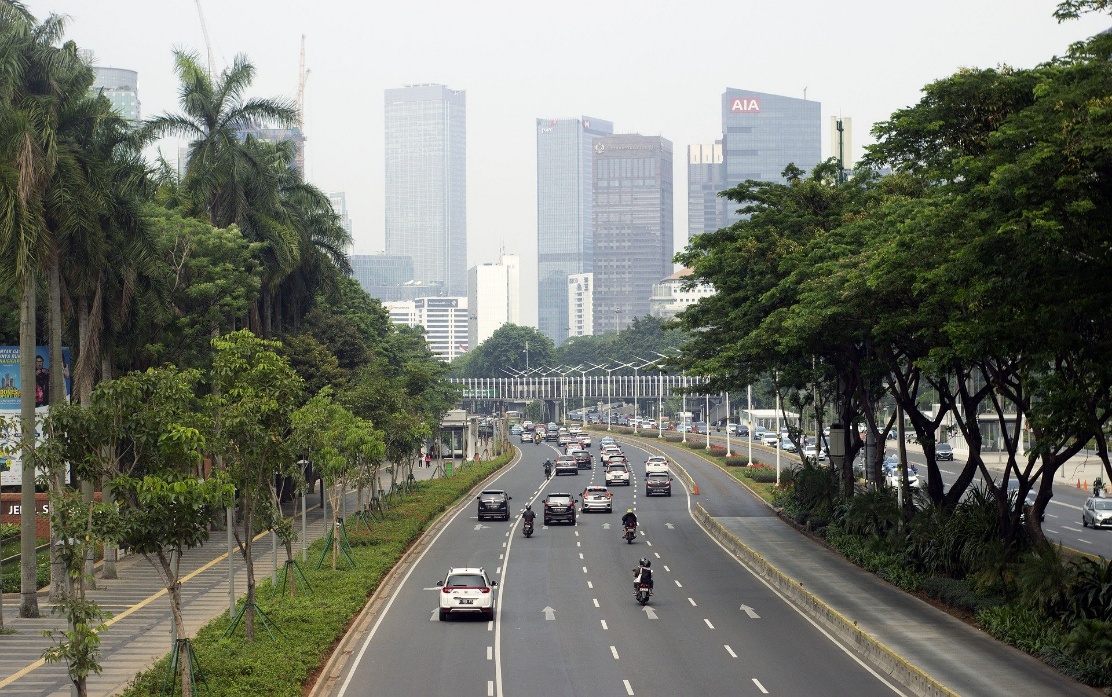 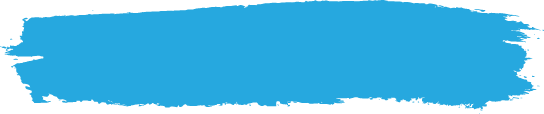 B. Perubahan Bentuk Permukaan Bumi
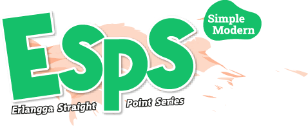 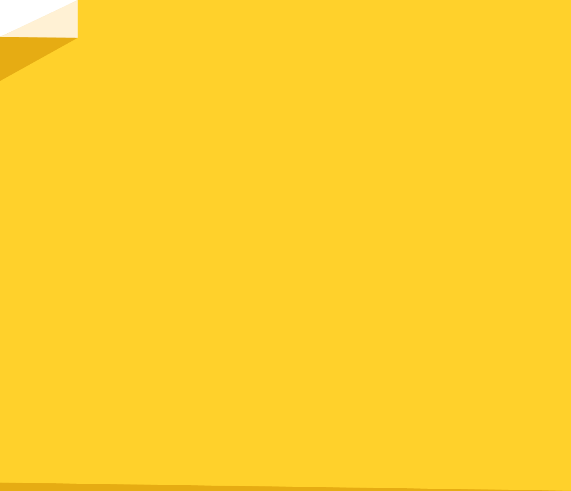 Perubahan permukaan Bumi karena aktivitas manusia.
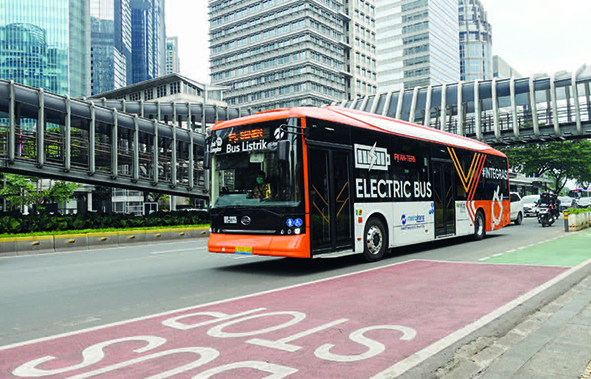 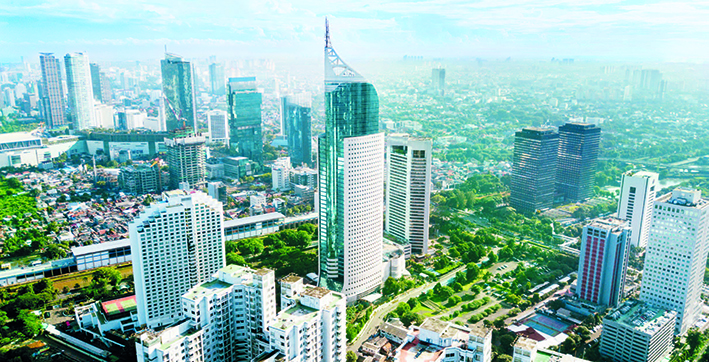 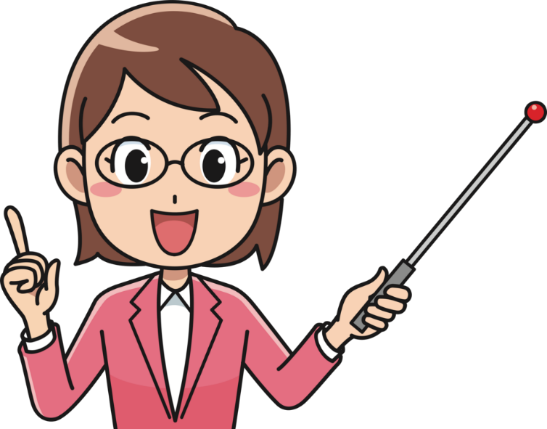 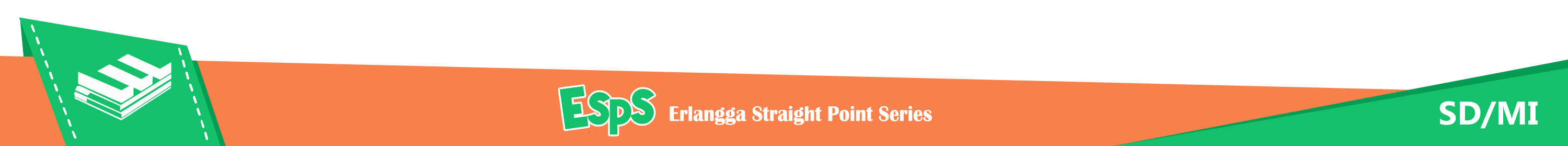 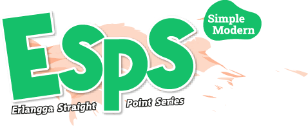 Perubahan permukaan Bumi mempengaruhi siklus air di Bumi.
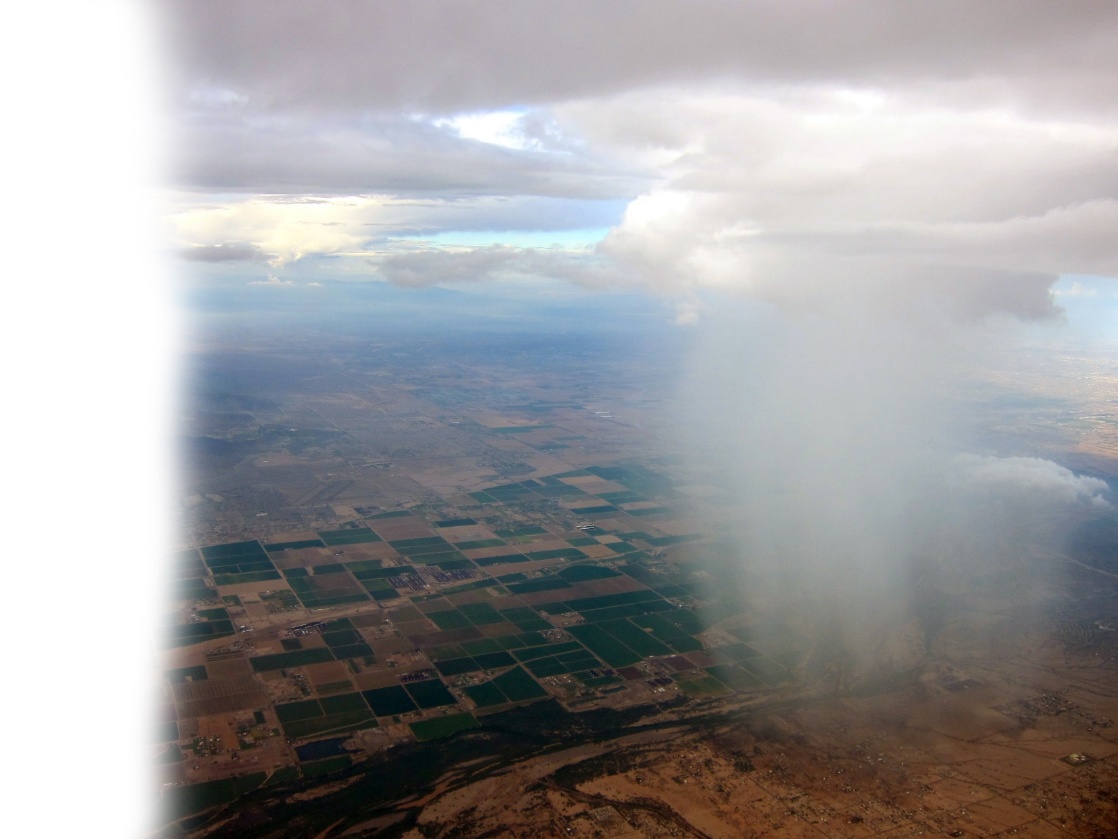 Apa yang dimaksud dengan siklus air?
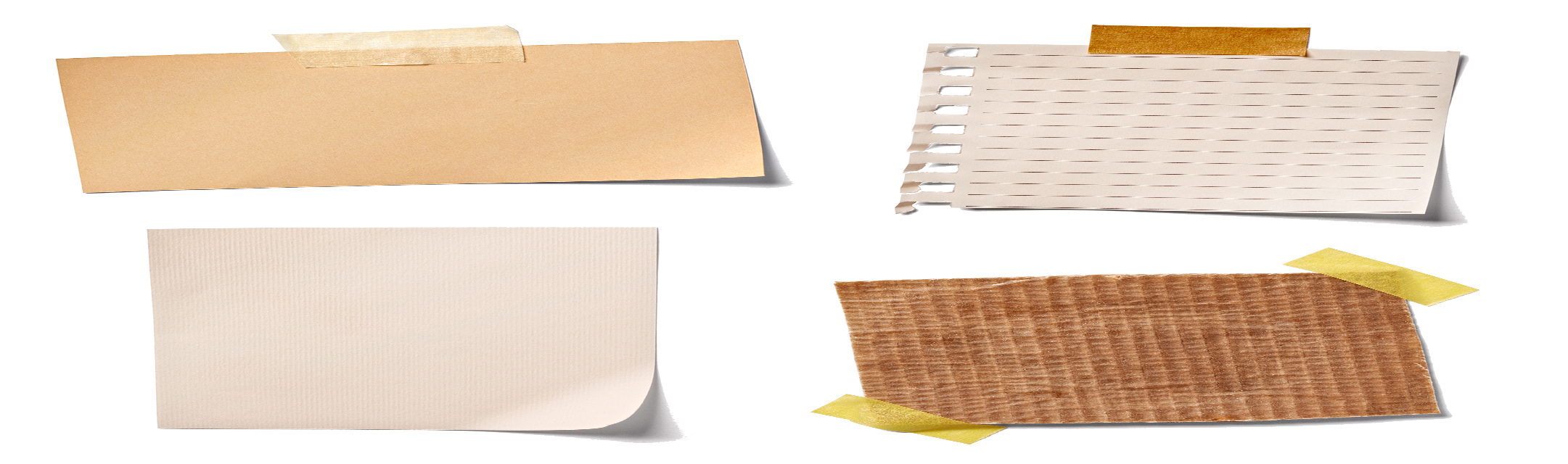 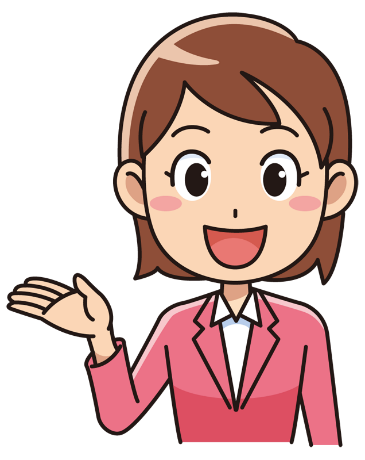 Siklus air adalah proses perputaran air secara terus-menerus dari atmosfer menuju ke bumi dan kembali lagi ke atmosfer.
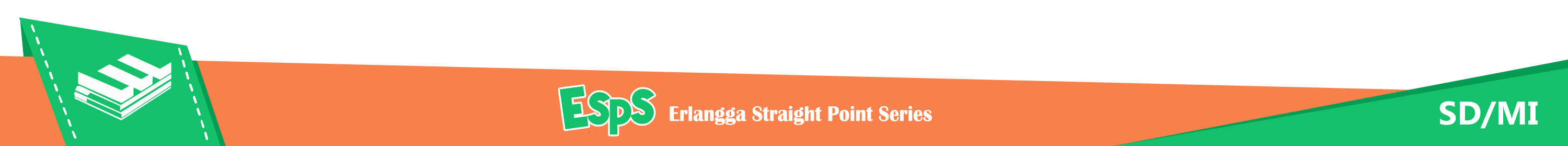 1
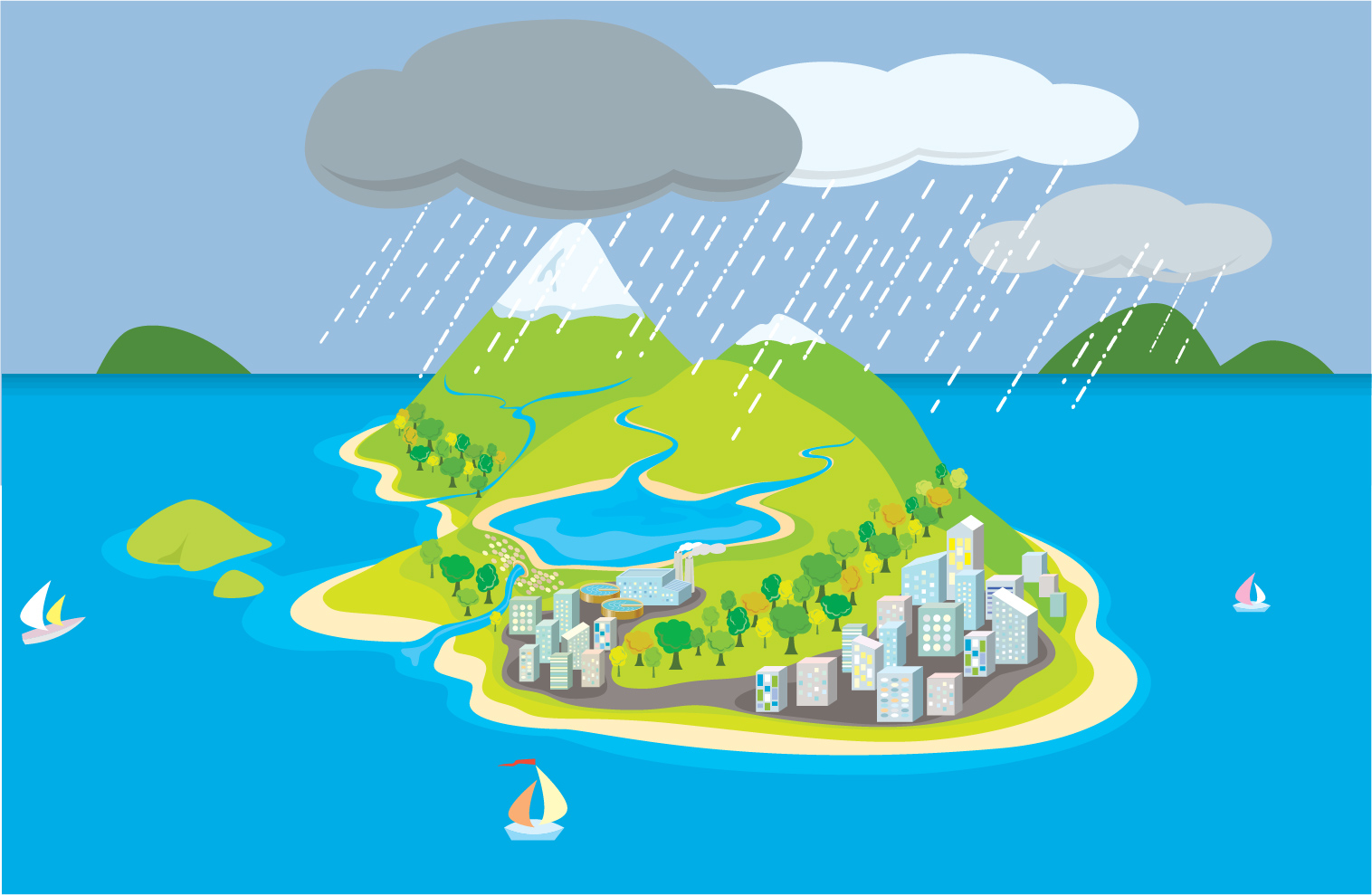 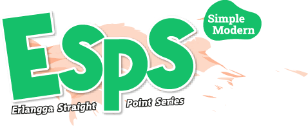 Perhatikan siklus air berikut!
Transpirasi
Penguapan air oleh tumbuhan
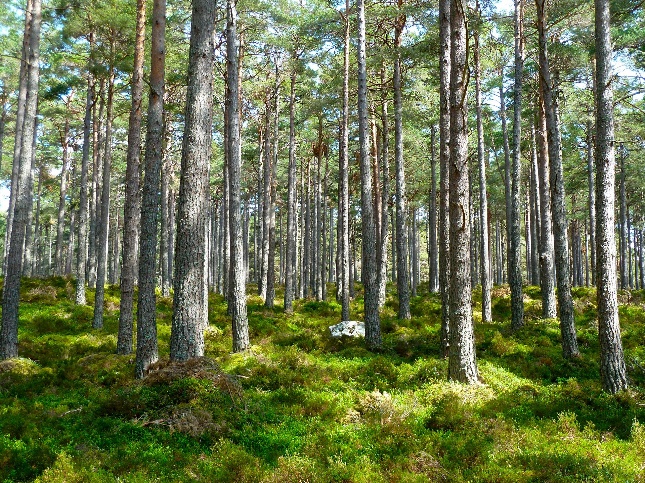 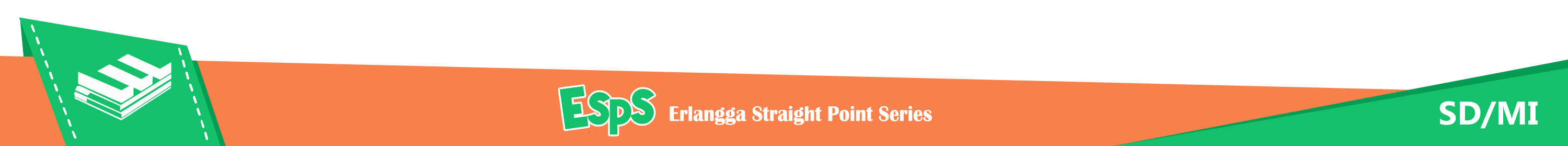 2
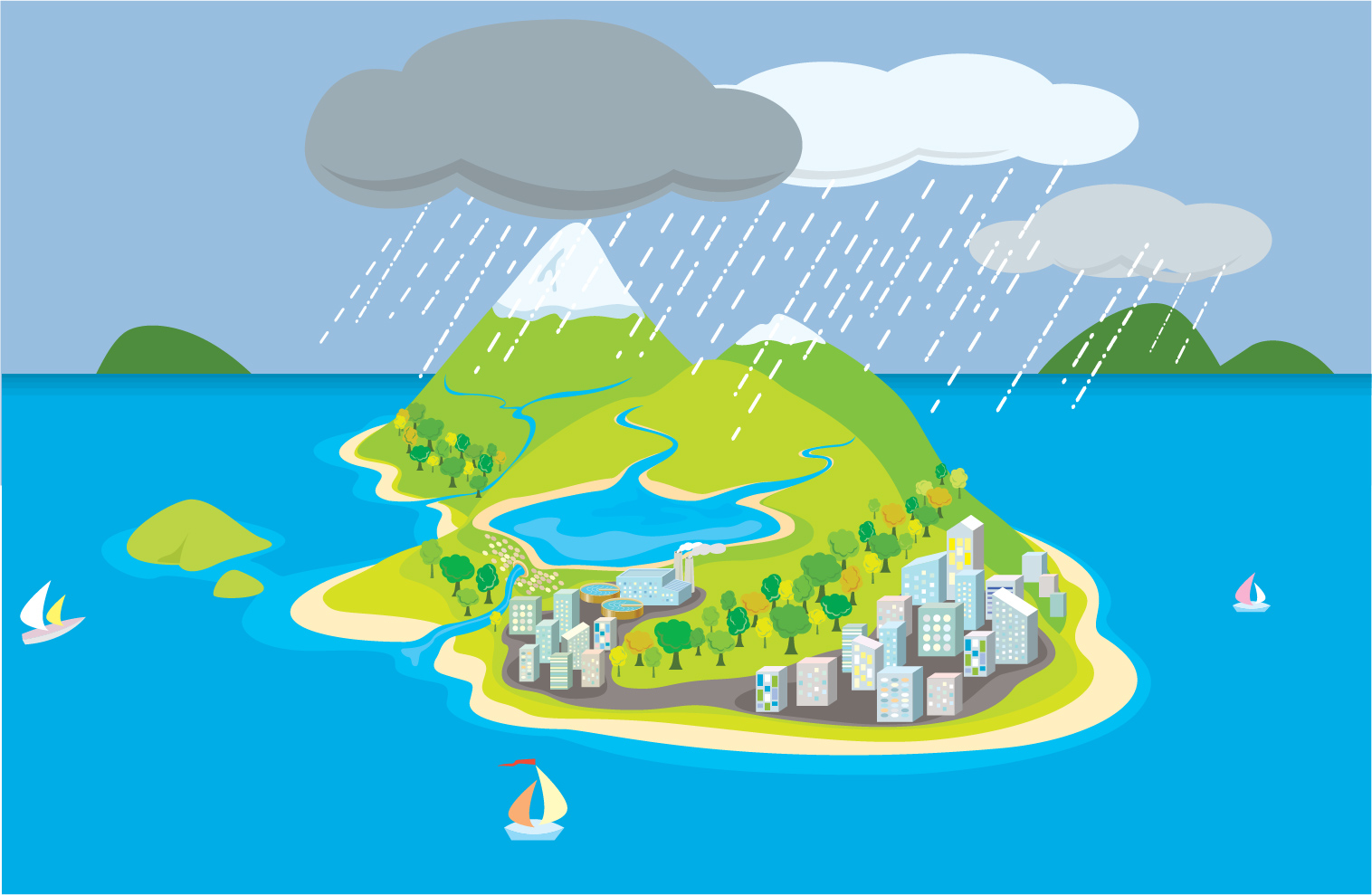 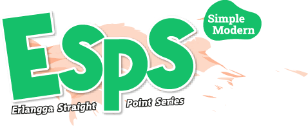 Perhatikan siklus air berikut!
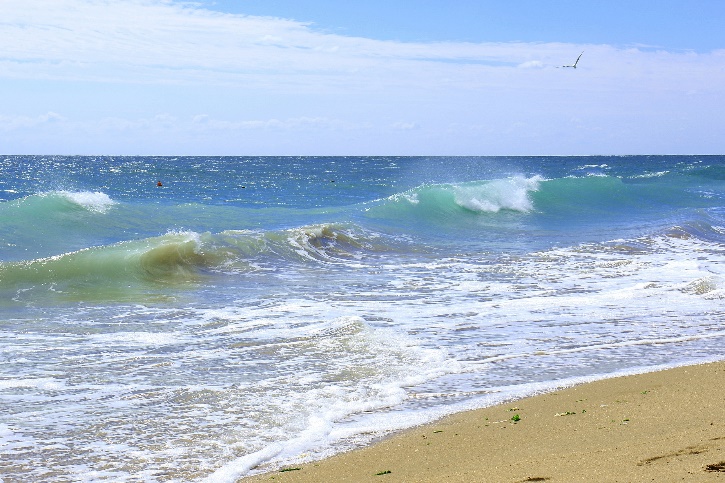 Evaporasi
Penguapan air laut, danau, atau sungai
1
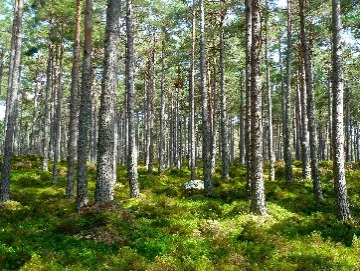 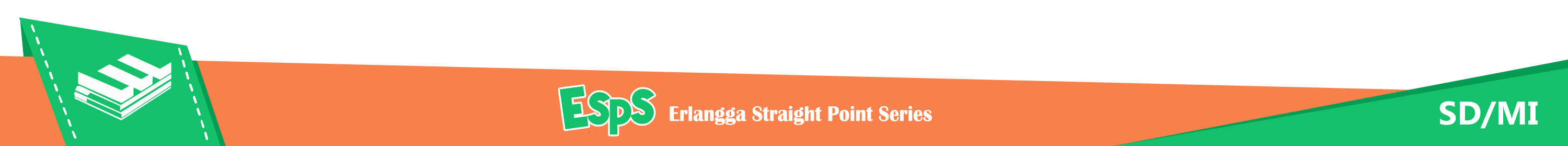 3
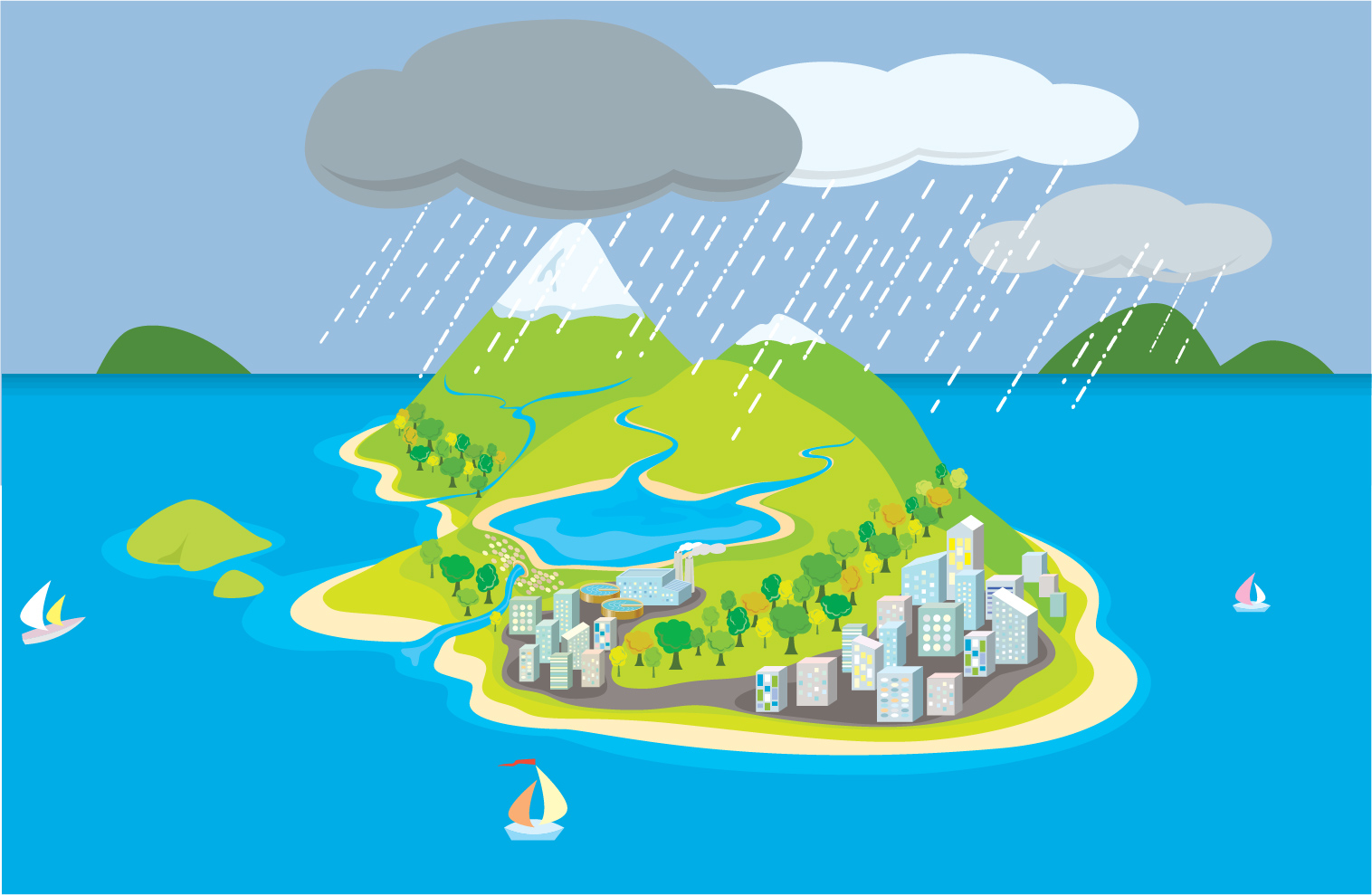 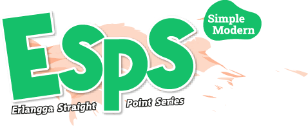 Perhatikan siklus air berikut!
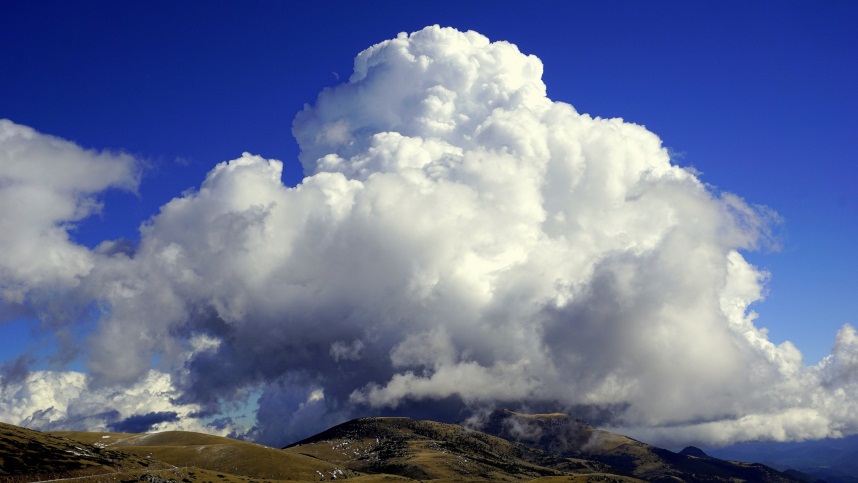 Kondensasi
Perubahan uap air menjadi titik-titik air
2
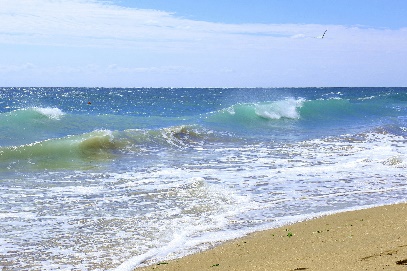 1
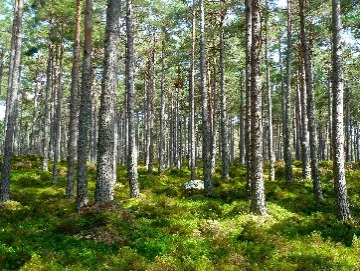 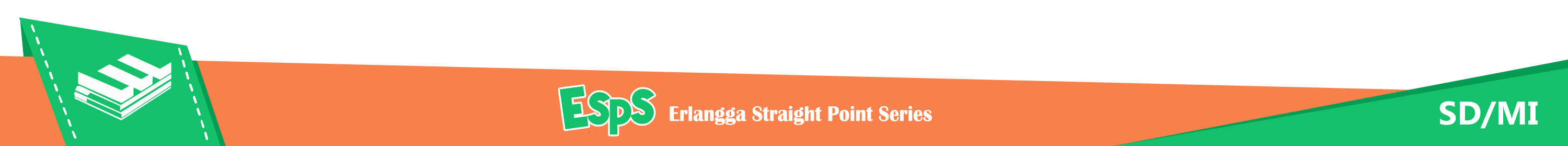 4
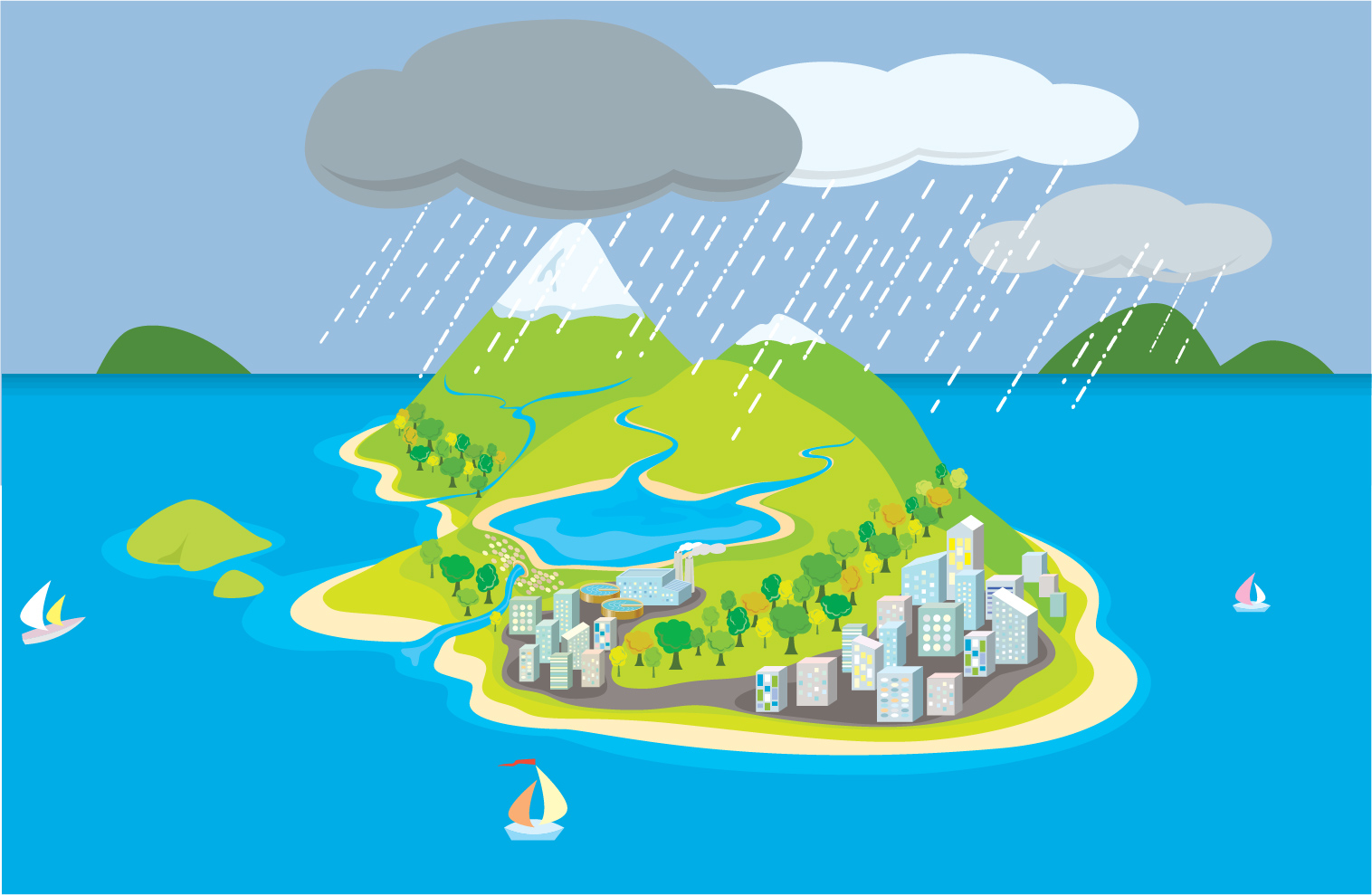 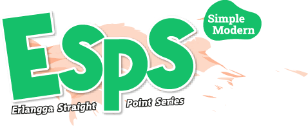 Perhatikan siklus air berikut!
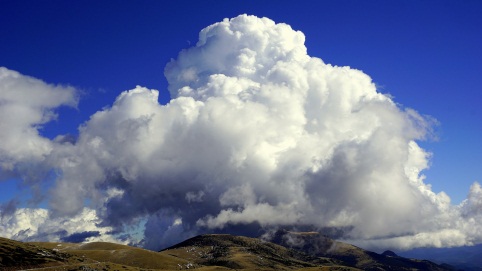 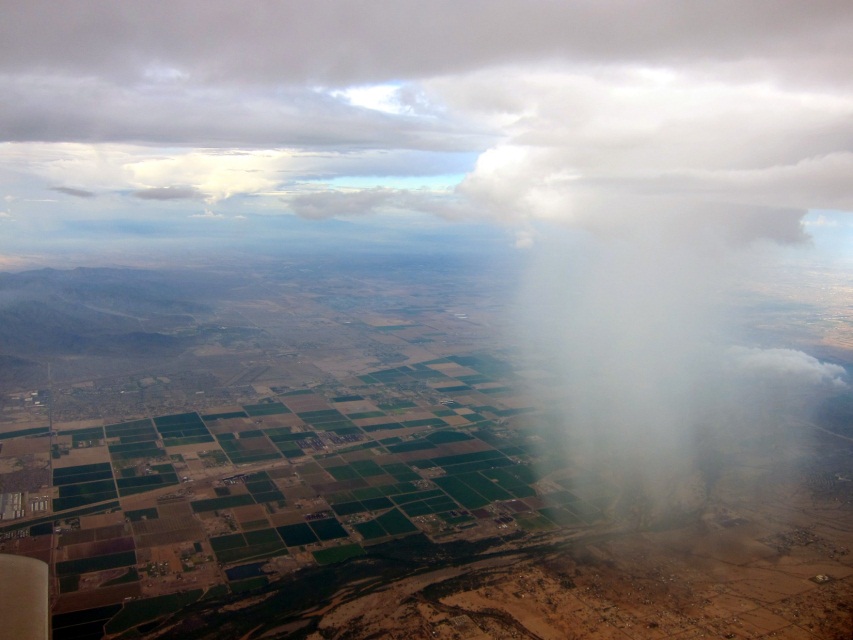 Presipitasi
Turunnya air kembali ke permukaan
2
3
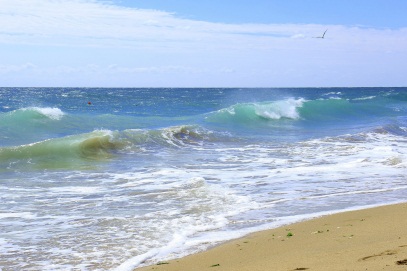 1
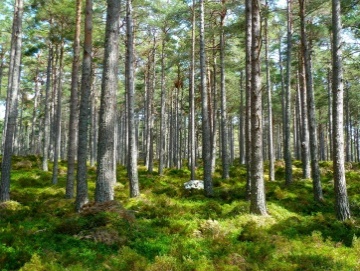 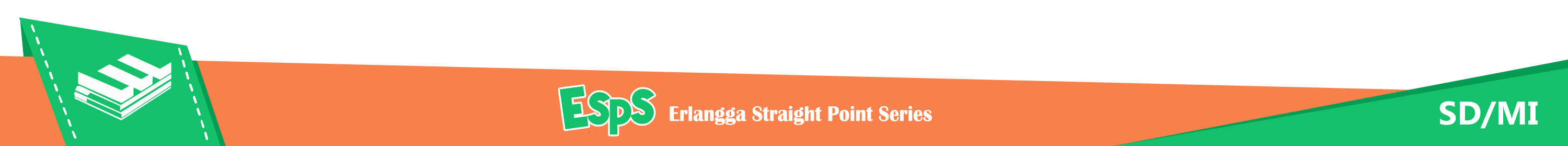 5
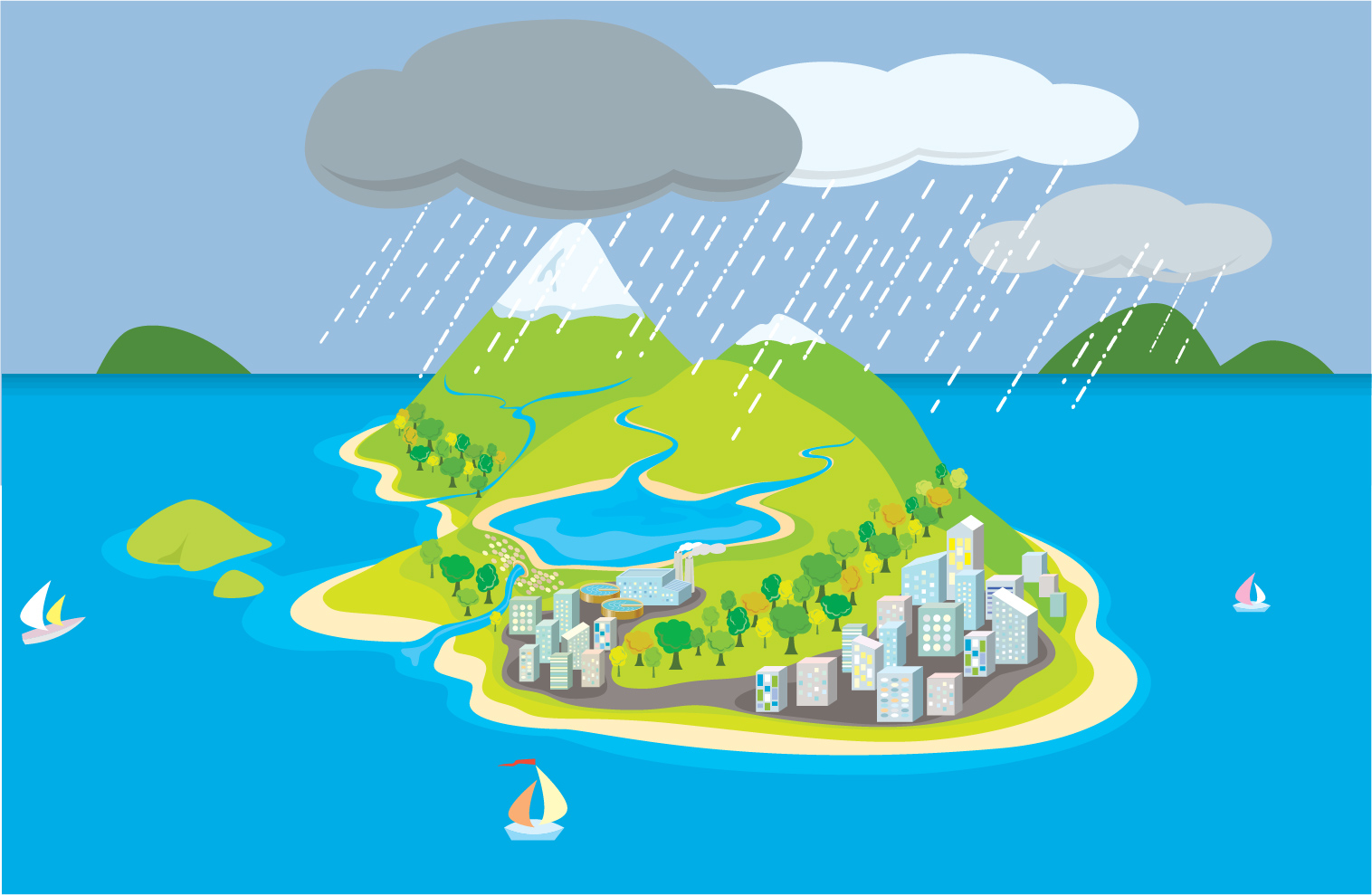 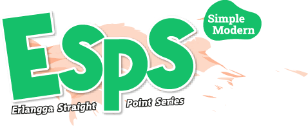 Perhatikan siklus air berikut!
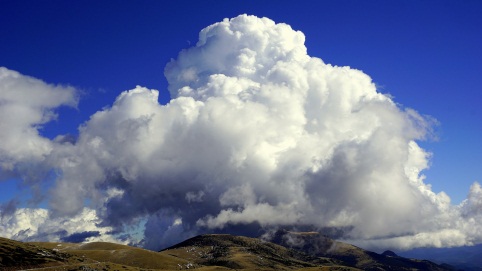 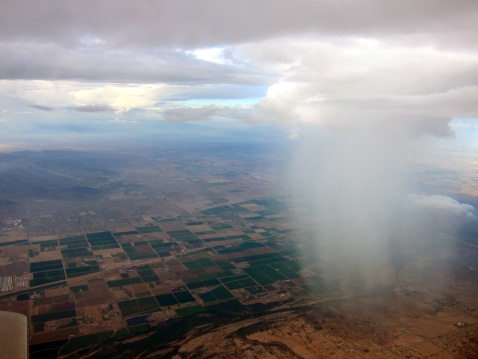 Infiltrasi
Penyerapan air oleh tanah dan mengalir ke laut
2
3
4
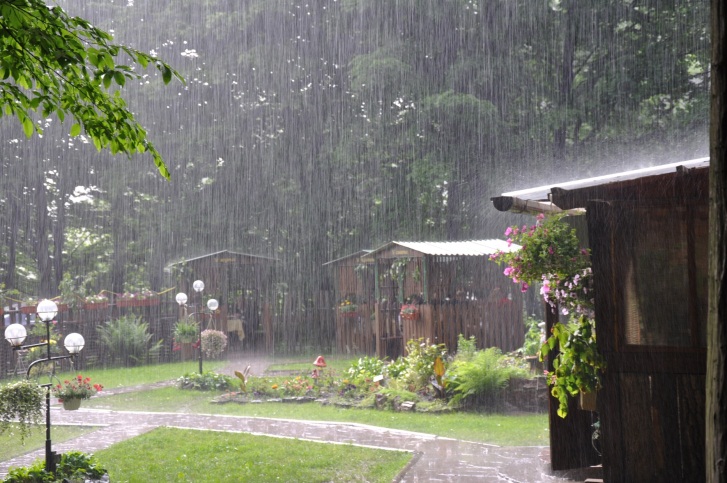 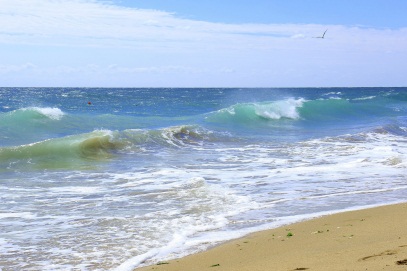 1
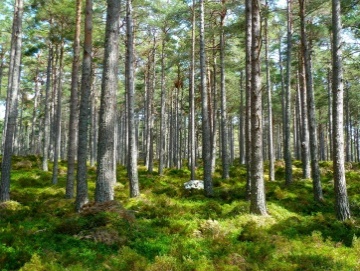 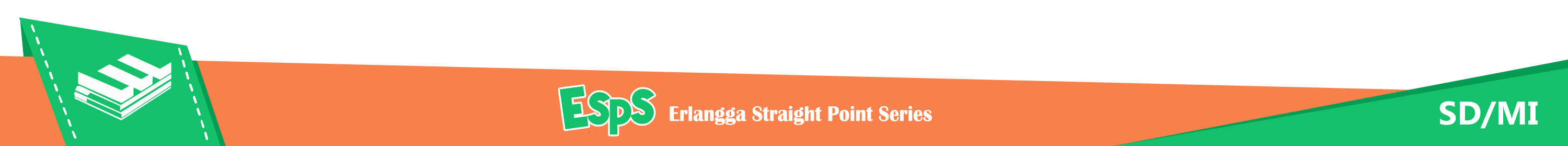 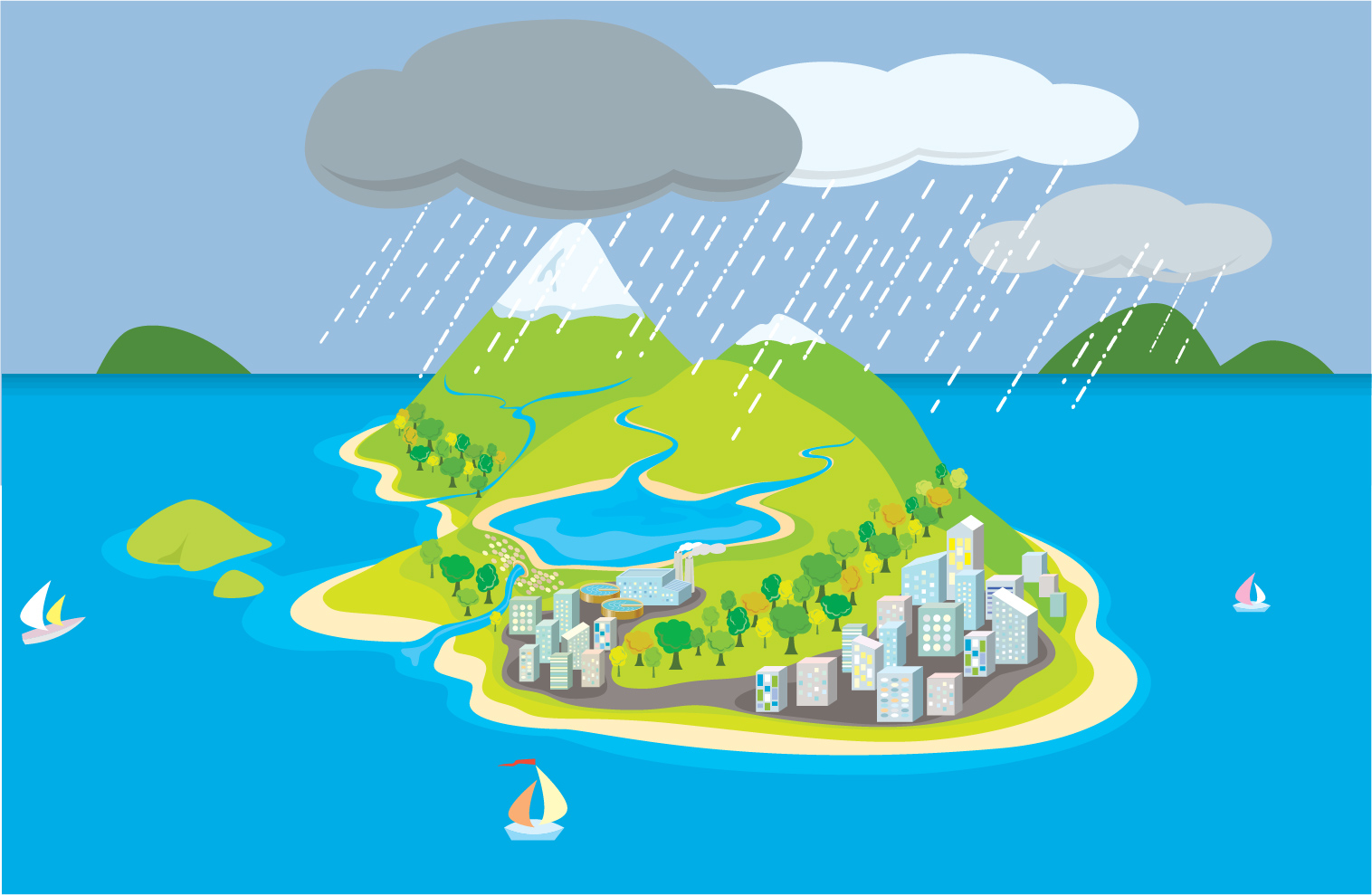 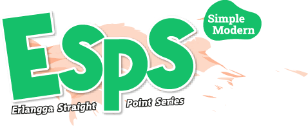 Perhatikan siklus air berikut!
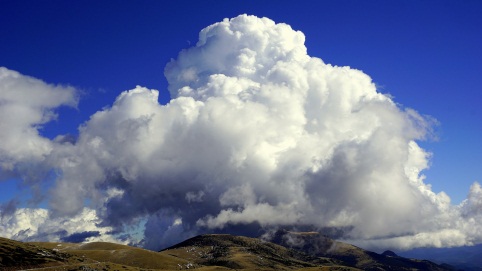 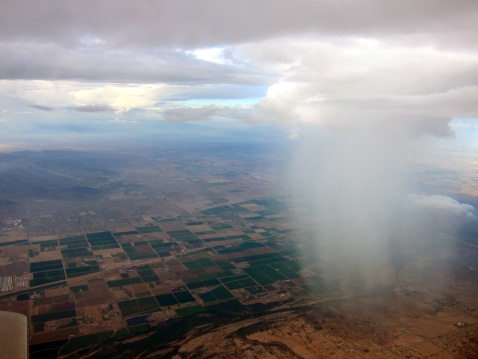 2
3
4
5
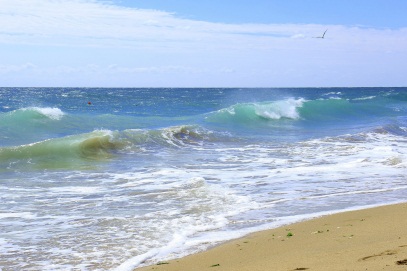 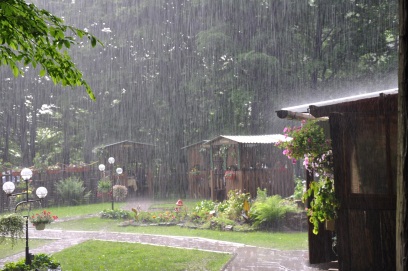 1
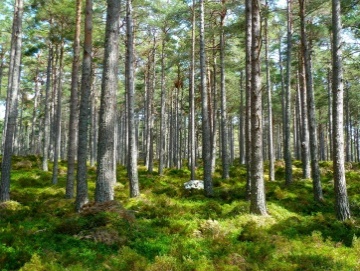 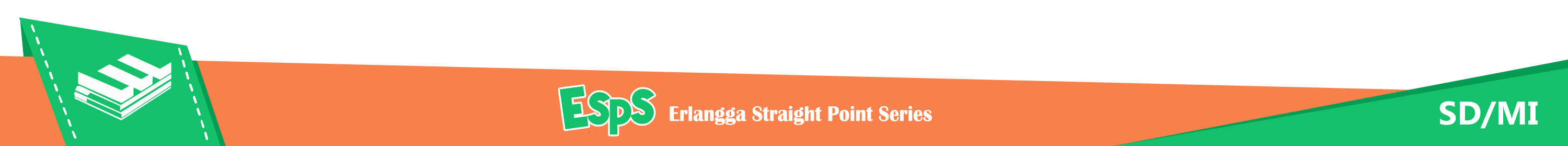 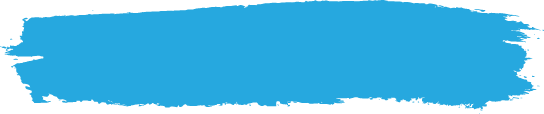 C. Proses Alam yang Mengakibatkan Permukaan Bumi Selalu Berubah
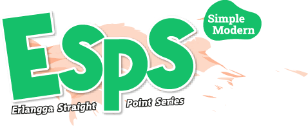 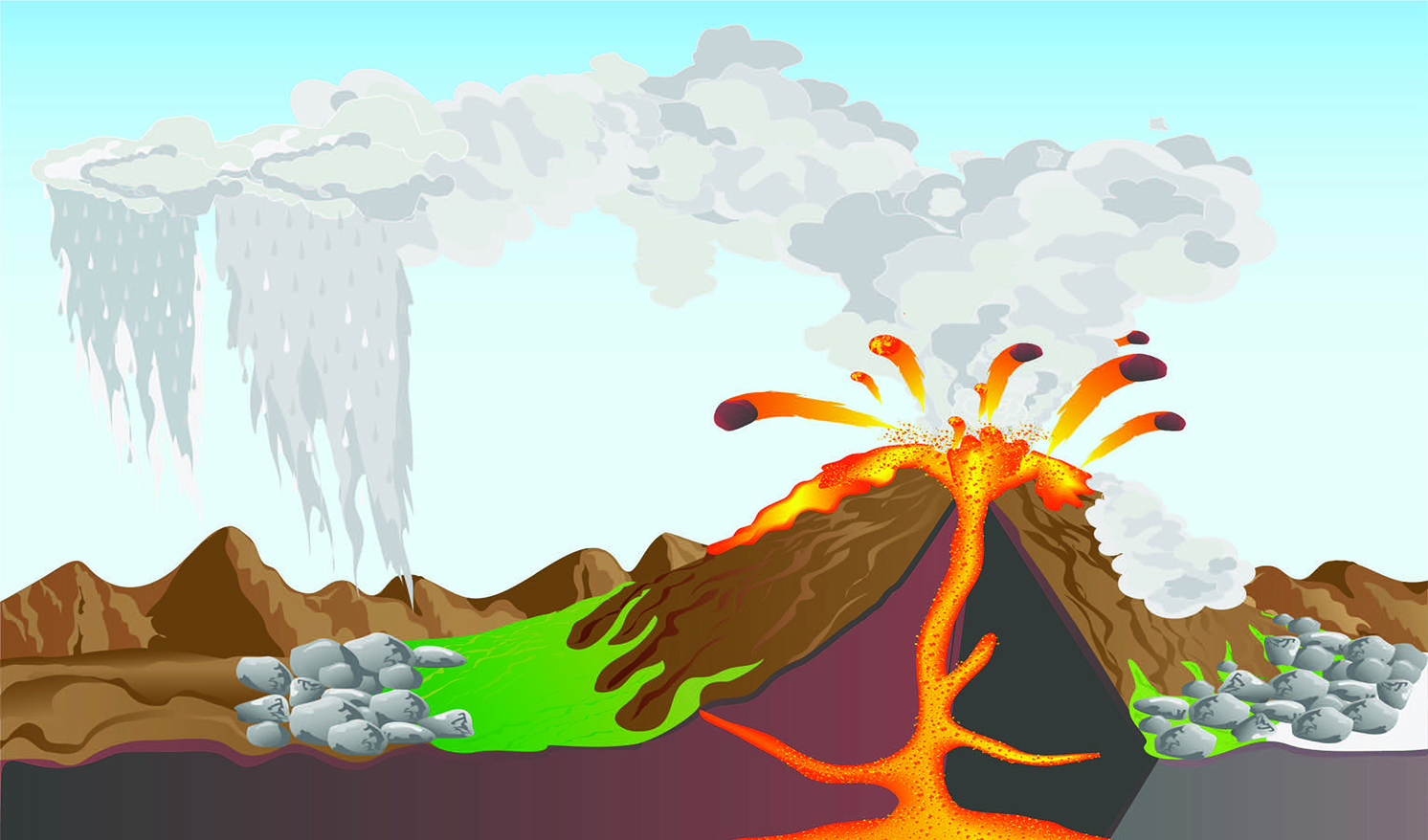 Hujan asam
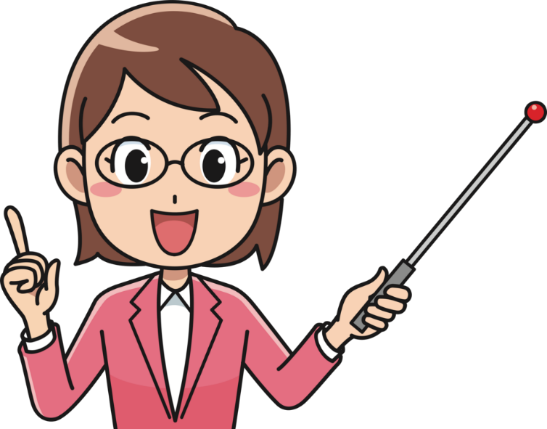 1. Gunung Meletus
Lava
Lahar dingin
Awan panas
Hujan abu
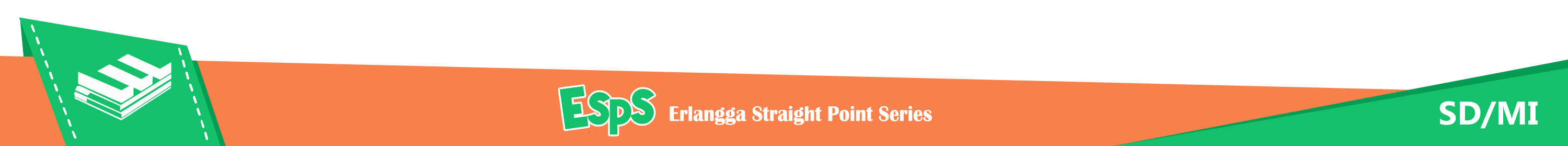 GEMPA
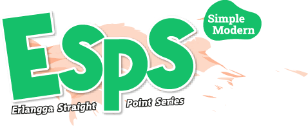 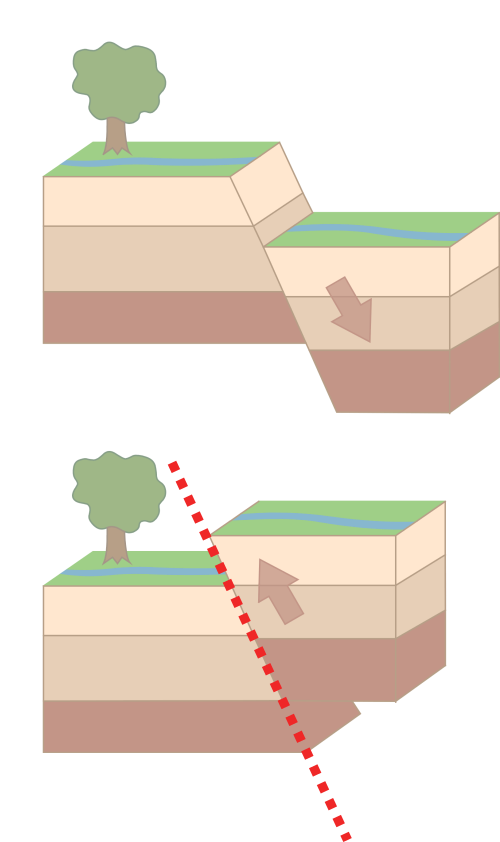 Contoh pergeseran lempeng tektonik
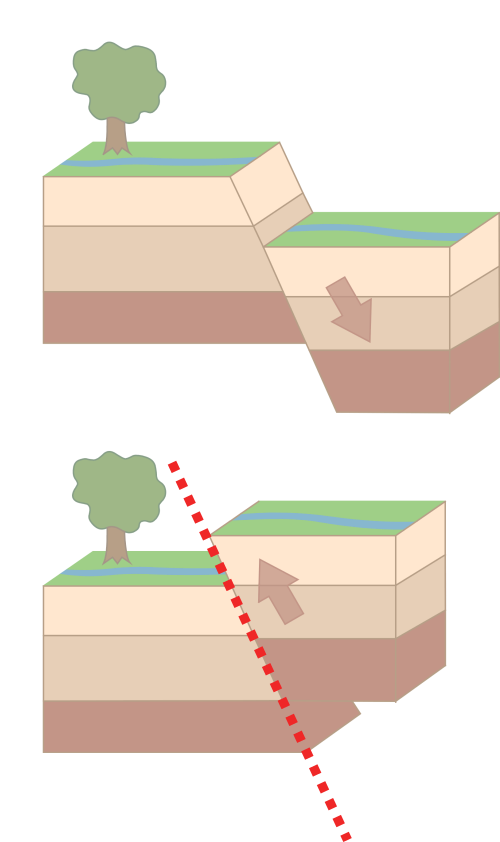 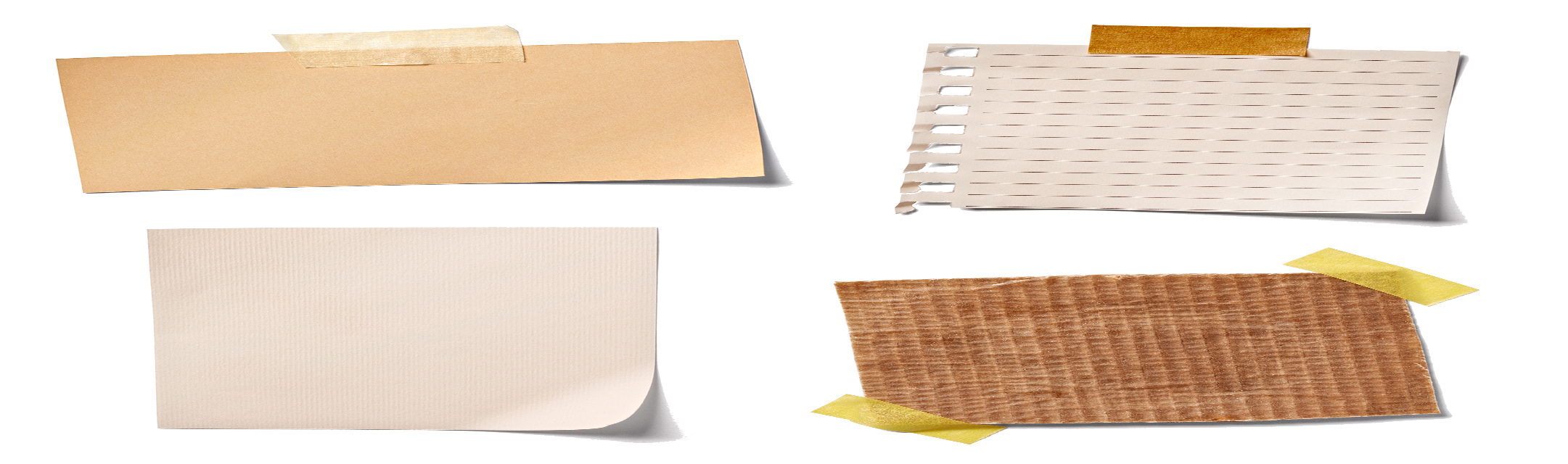 Peristiwa bergetarnya permukaan bumi yang disebabkan oleh dua hal:
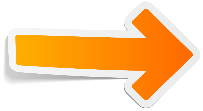 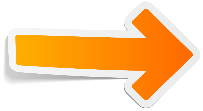 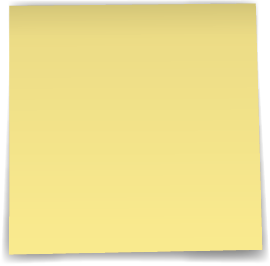 Aktivitas
gunung berapi
(gempa vulkanik)
2. Gempa Bumi
TSUNAMI
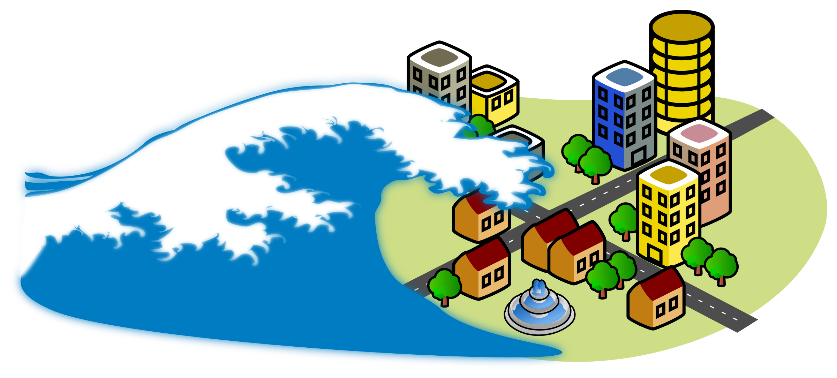 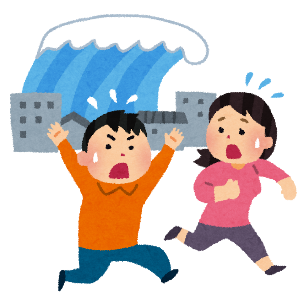 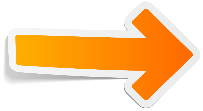 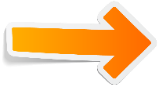 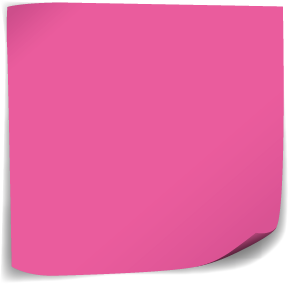 Dasar laut
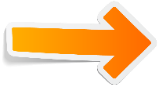 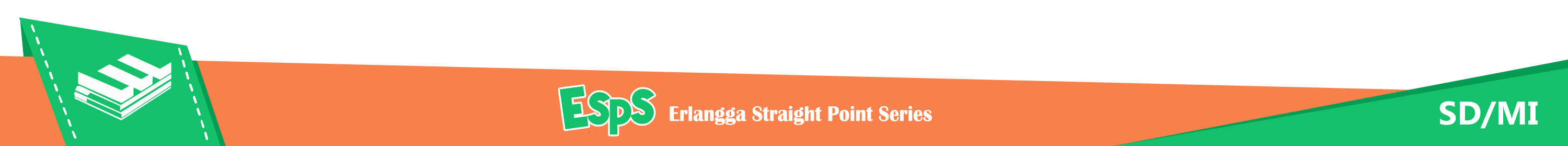 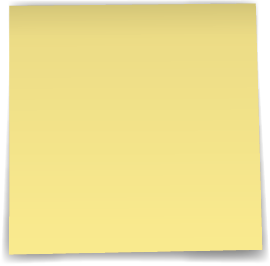 Pergeseran
kerak bumi atau lempeng tektonik (gempa tektonik)
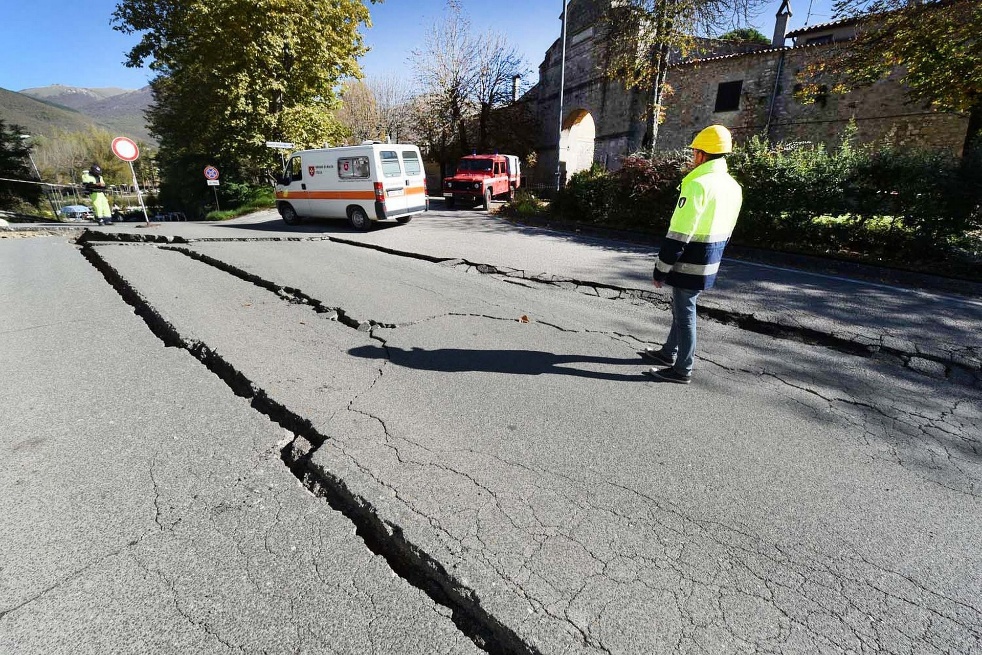 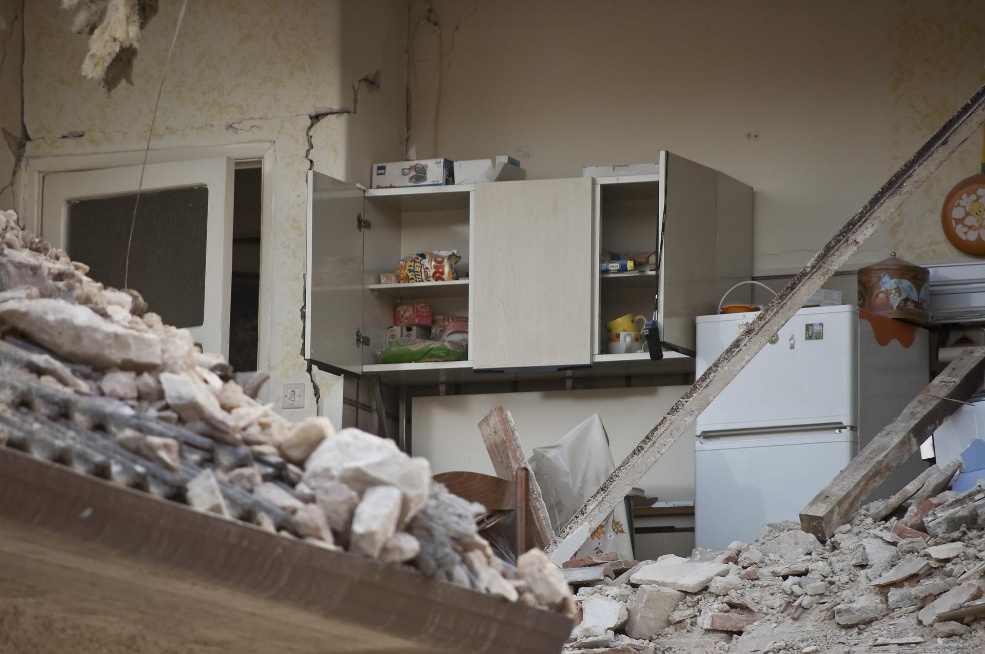 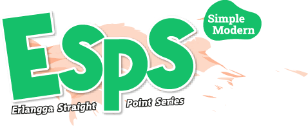 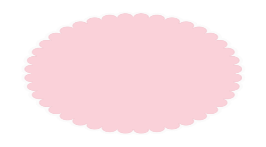 Dampak Gempa Bumi
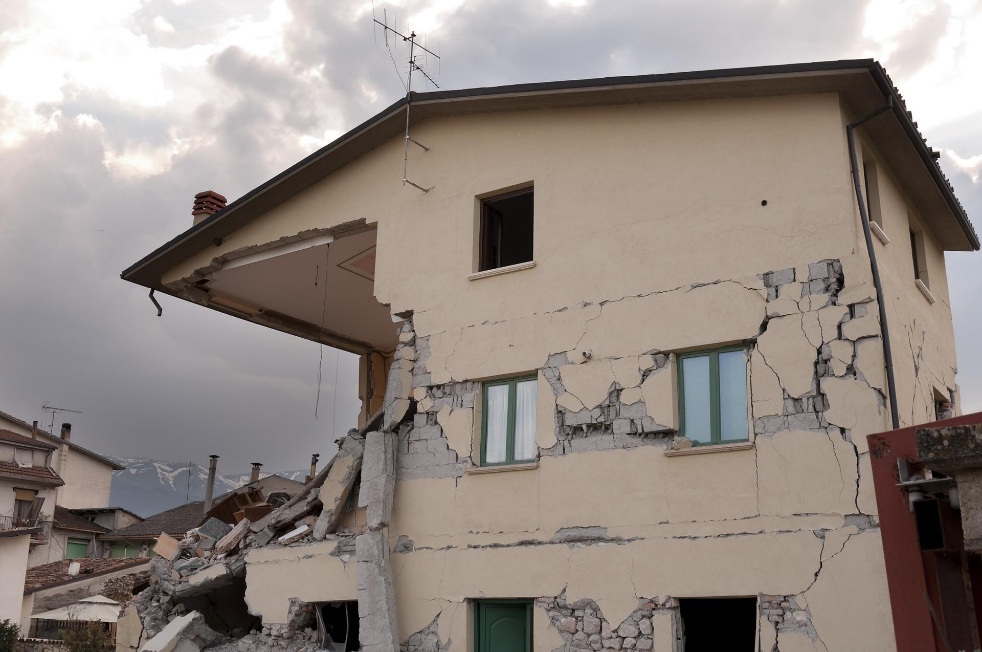 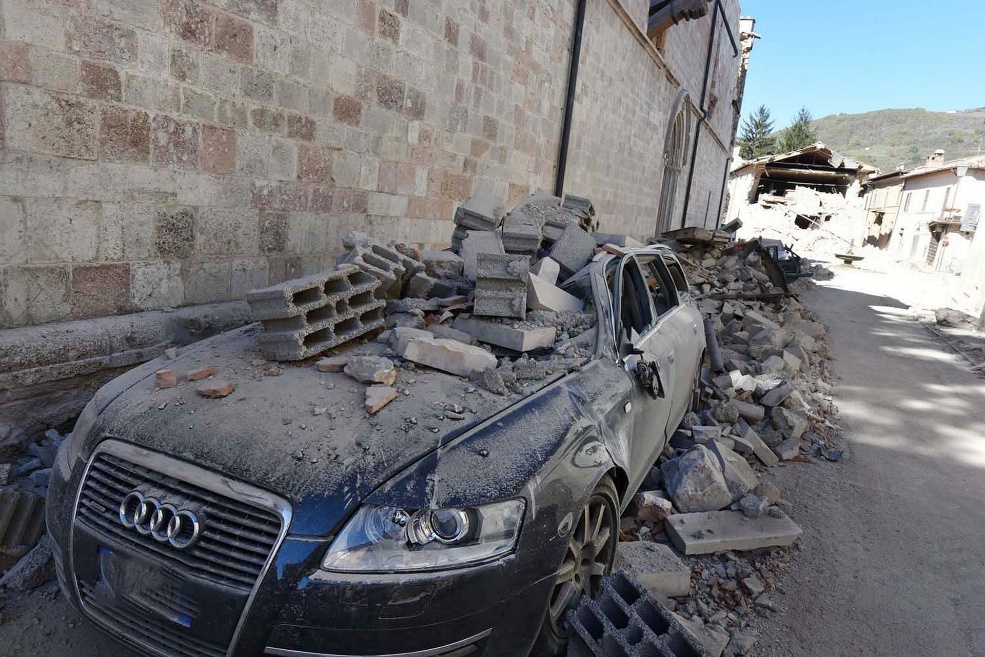 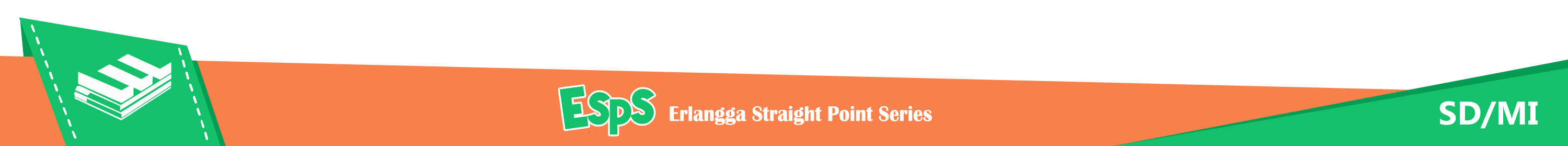